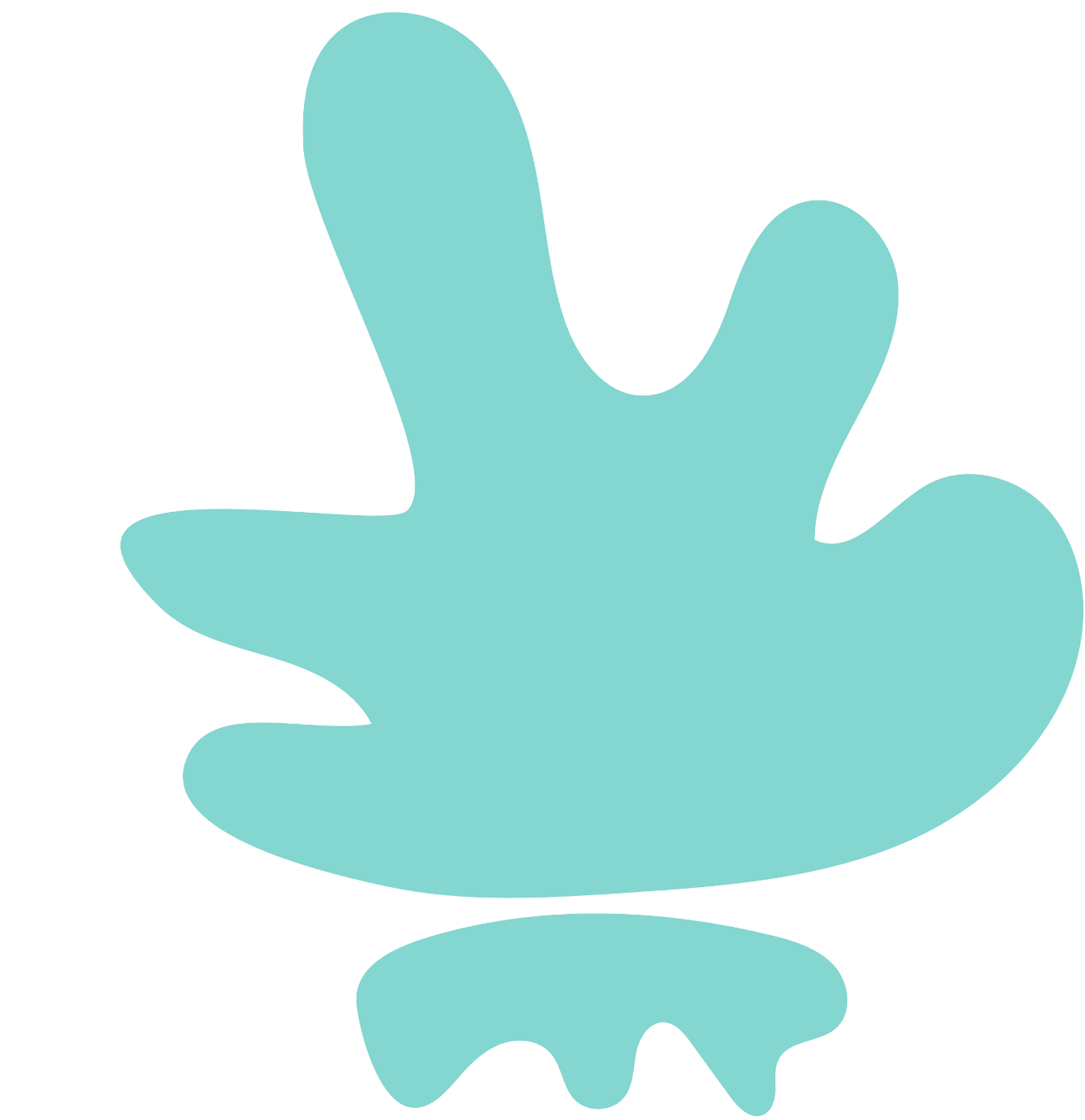 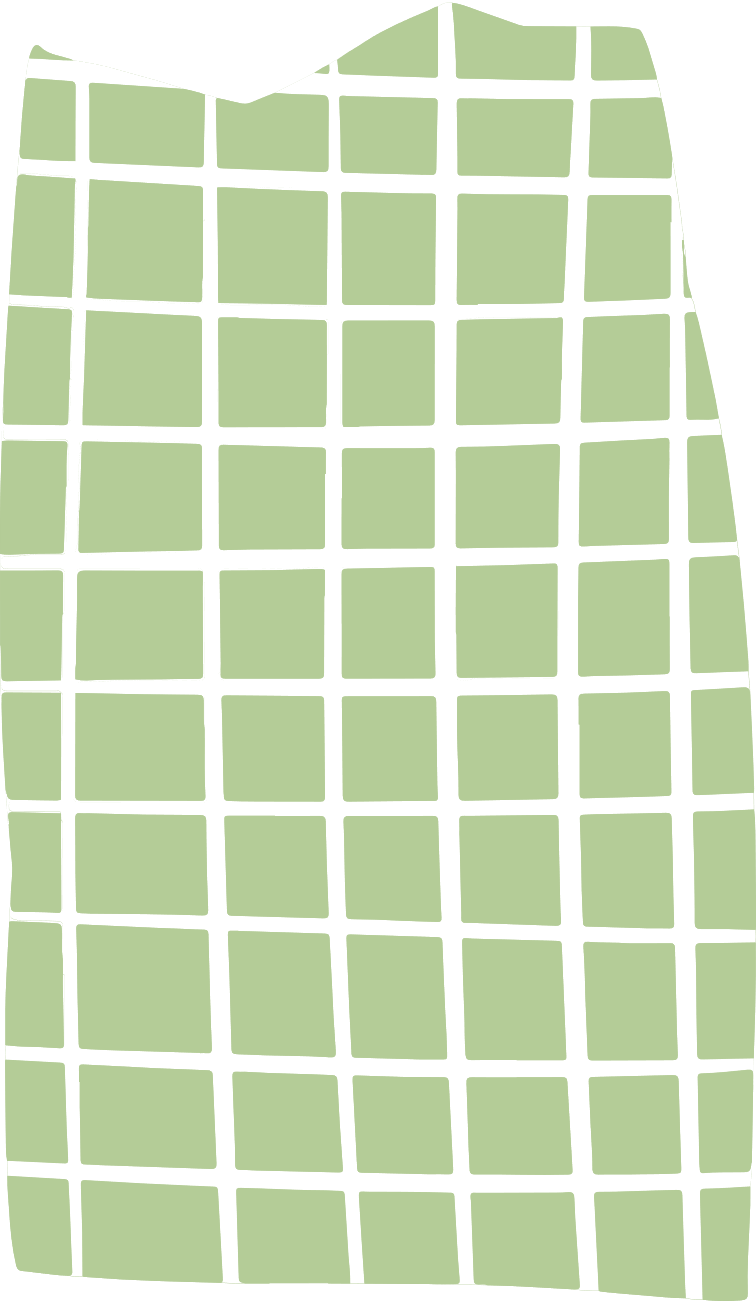 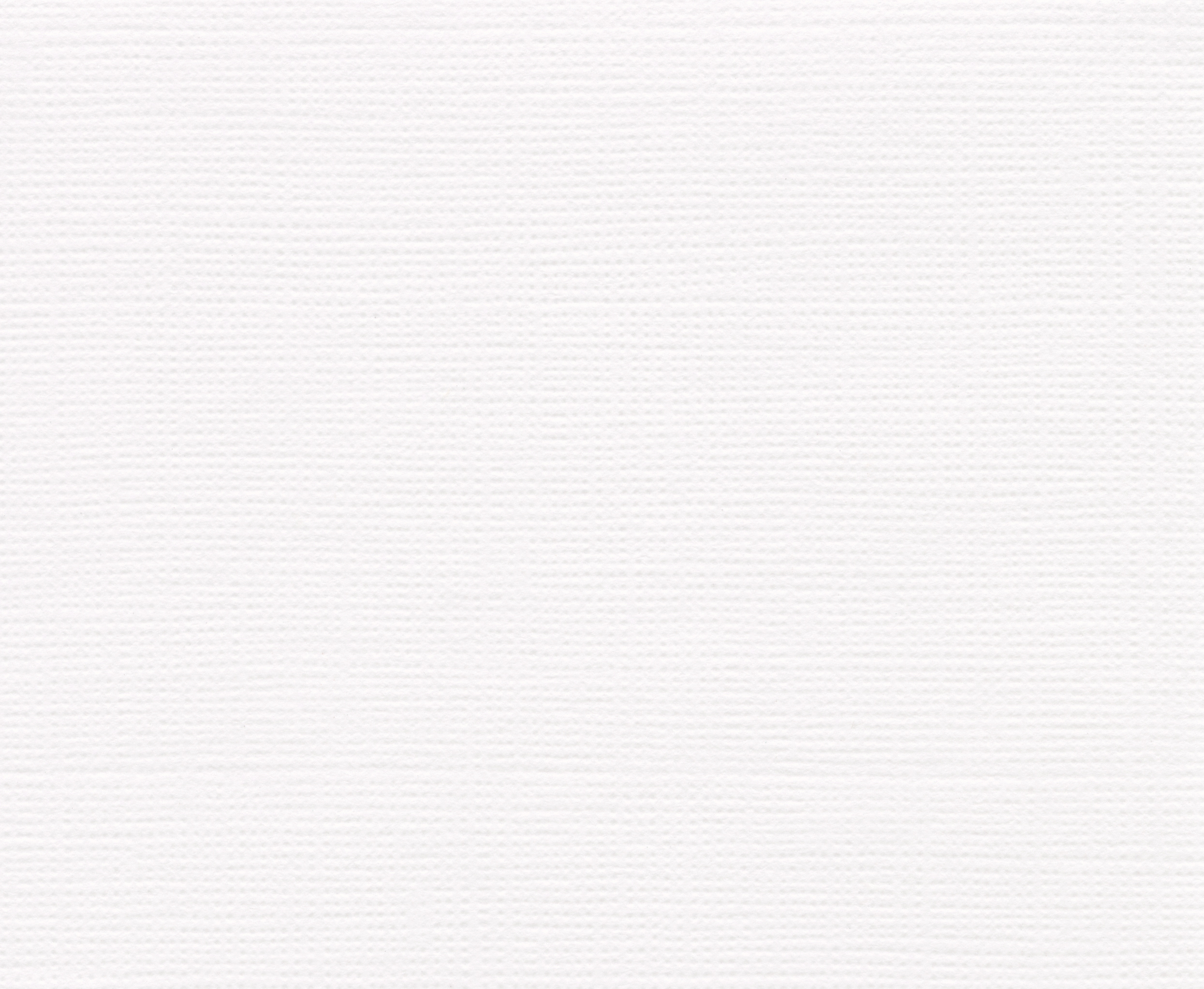 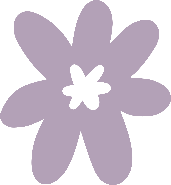 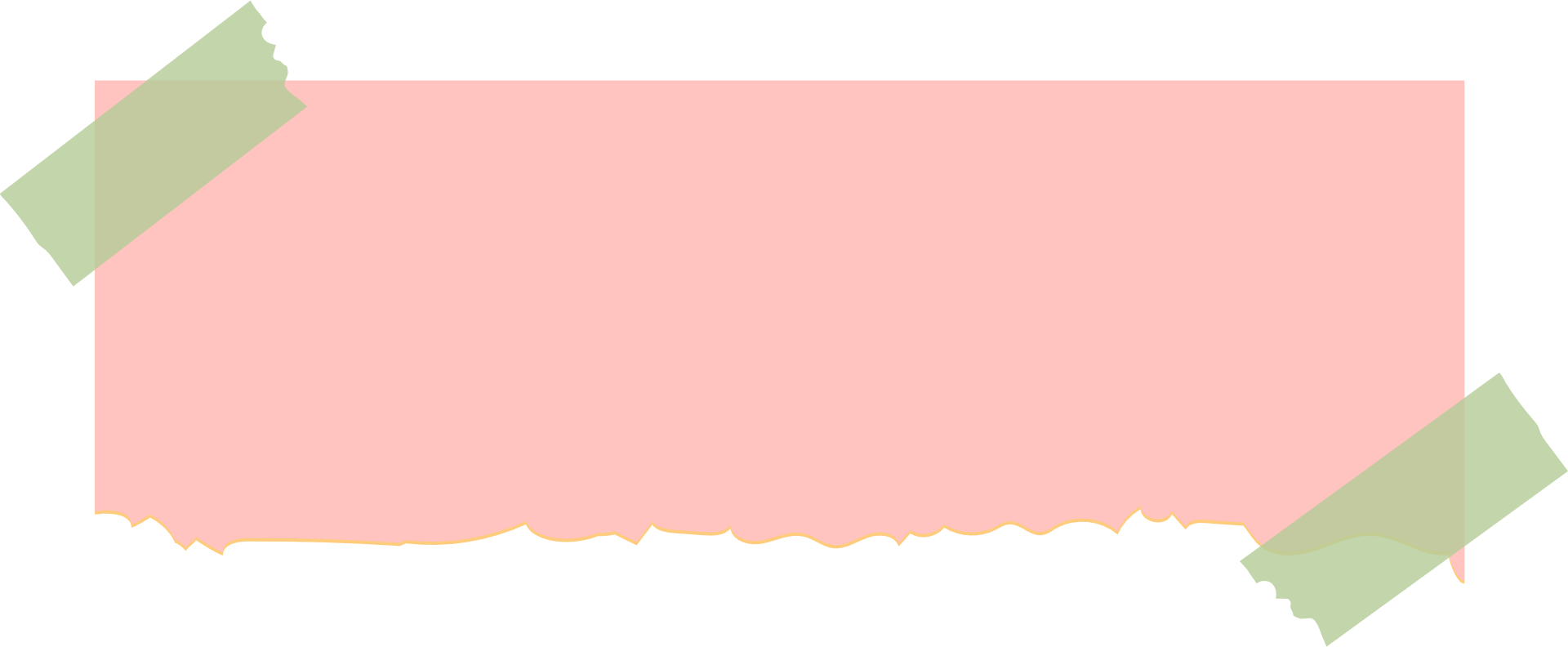 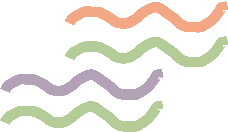 CHÀO MỪNG CÁC EM ĐẾN VỚI TIẾT HỌC
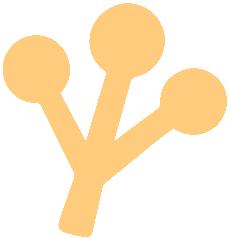 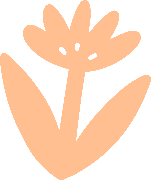 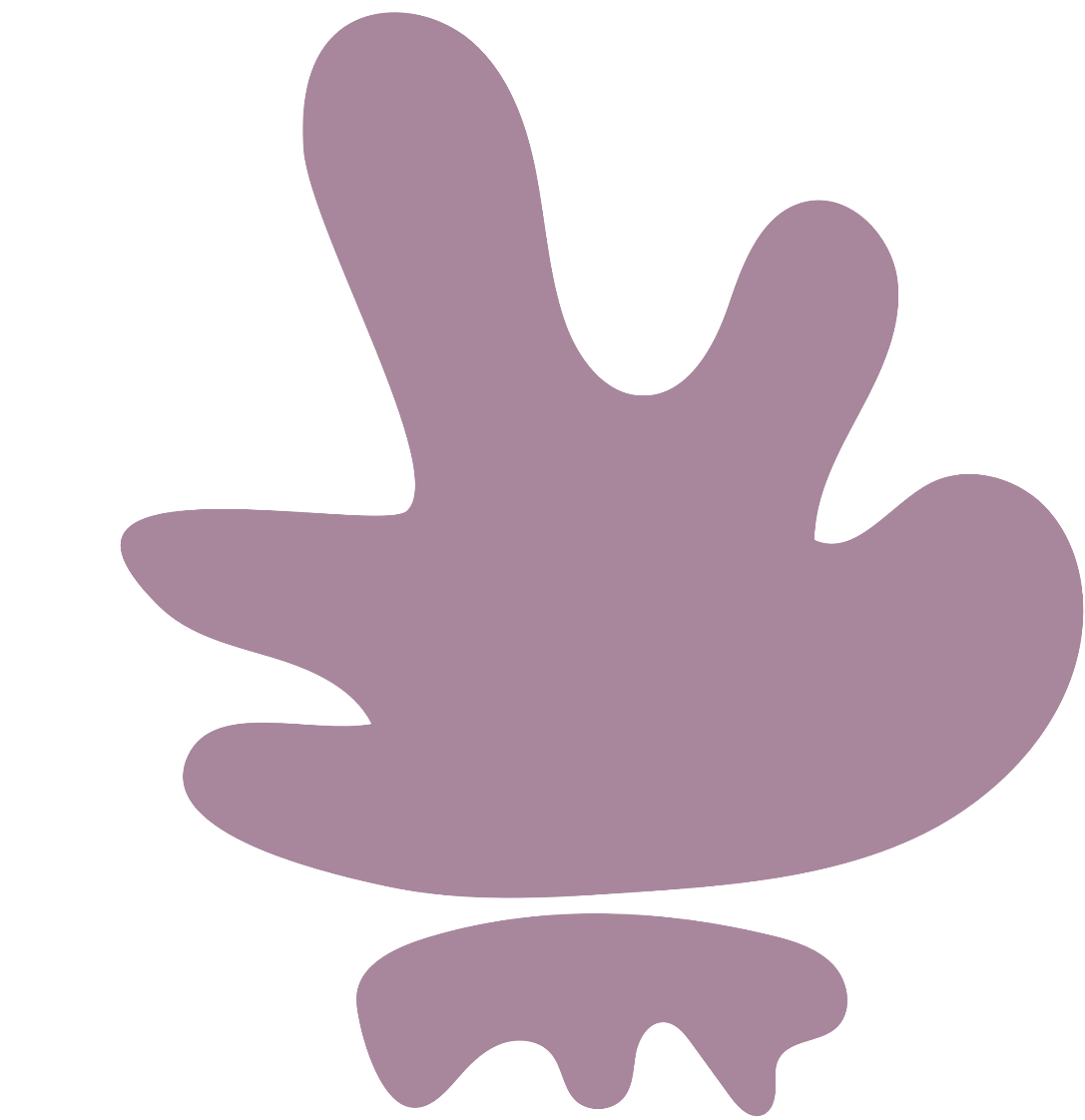 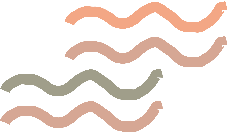 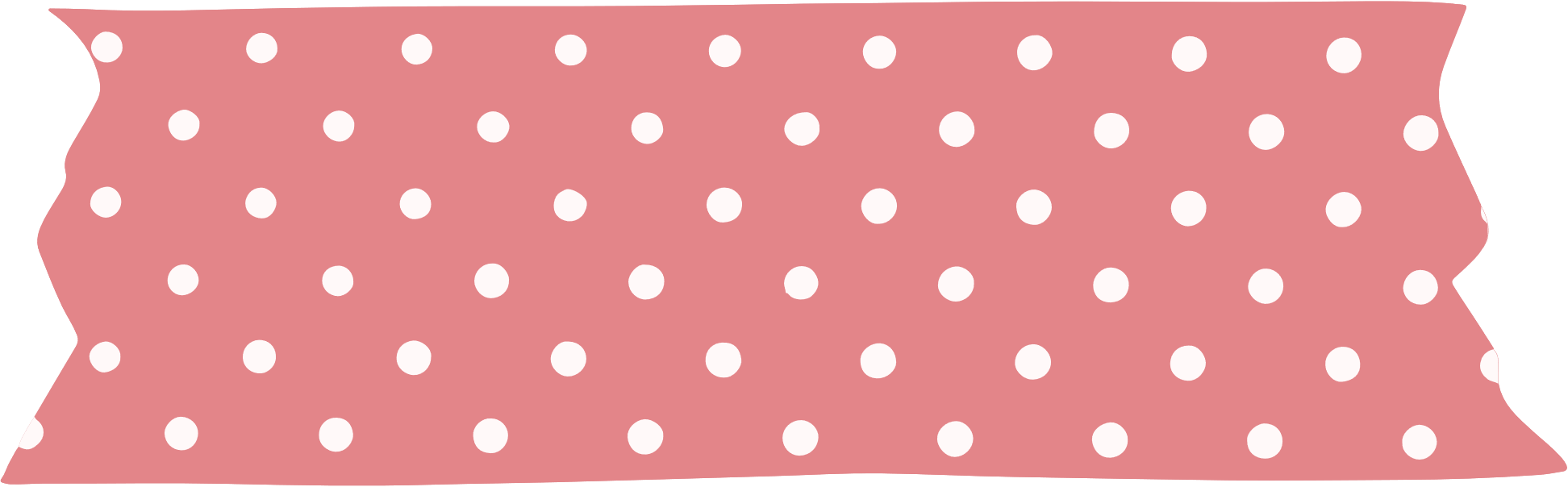 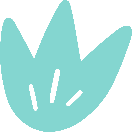 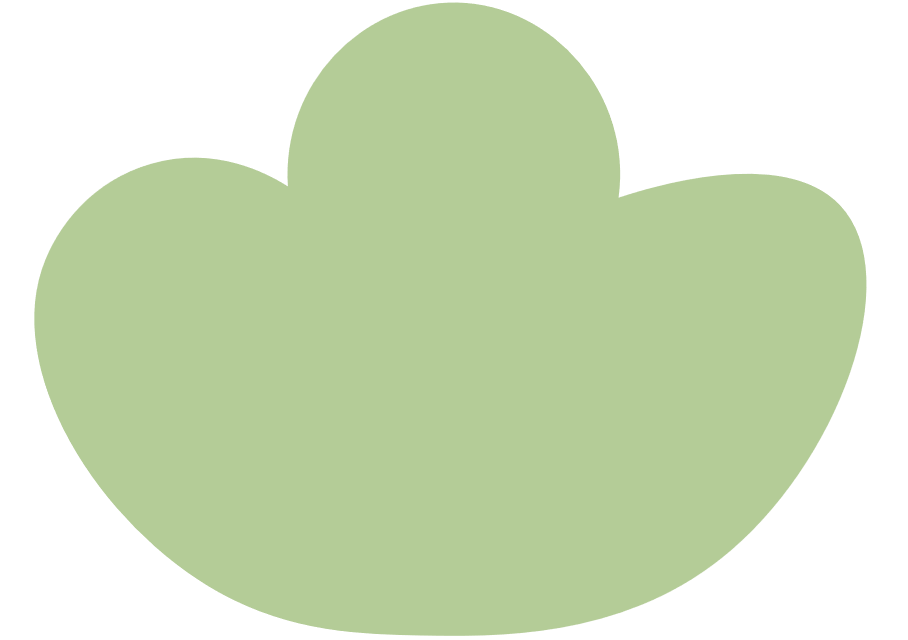 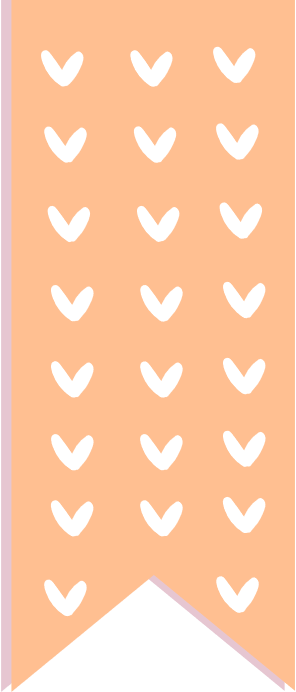 II. BIỂU DIỄN DỮ LIỆU VÀO BIỂU ĐỒ HÌNH QUẠT TRÒN
Bảng số liệu sau cho biết tỉ lệ các loại sách ở một thư viện trường học:
Ví dụ 1
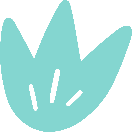 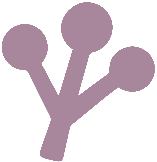 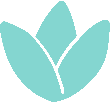 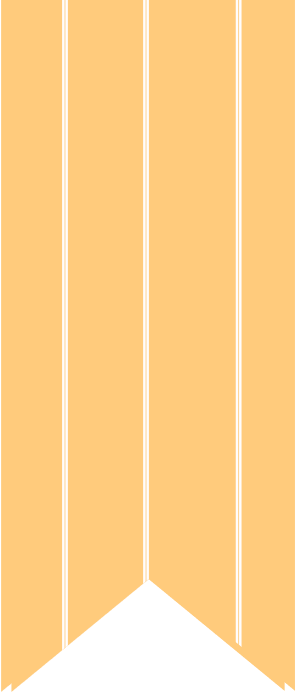 Hãy hoàn thiện biểu đồ Hình 5.8 vào vở để biểu diễn bẳng thống kê này.
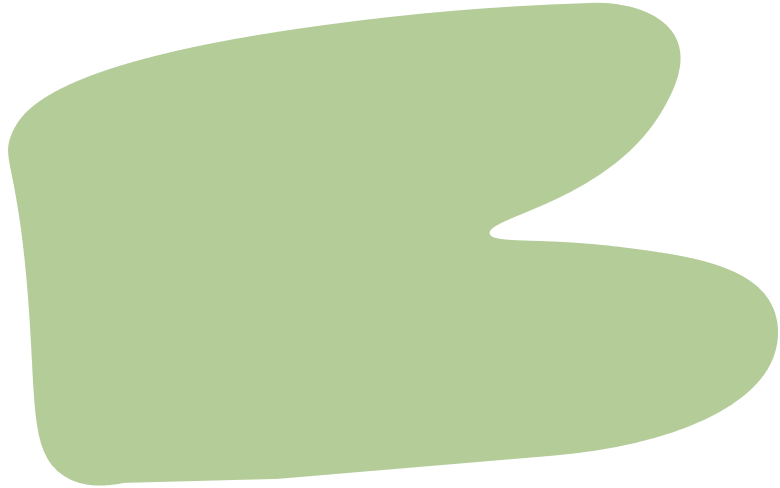 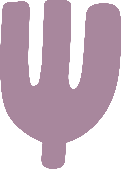 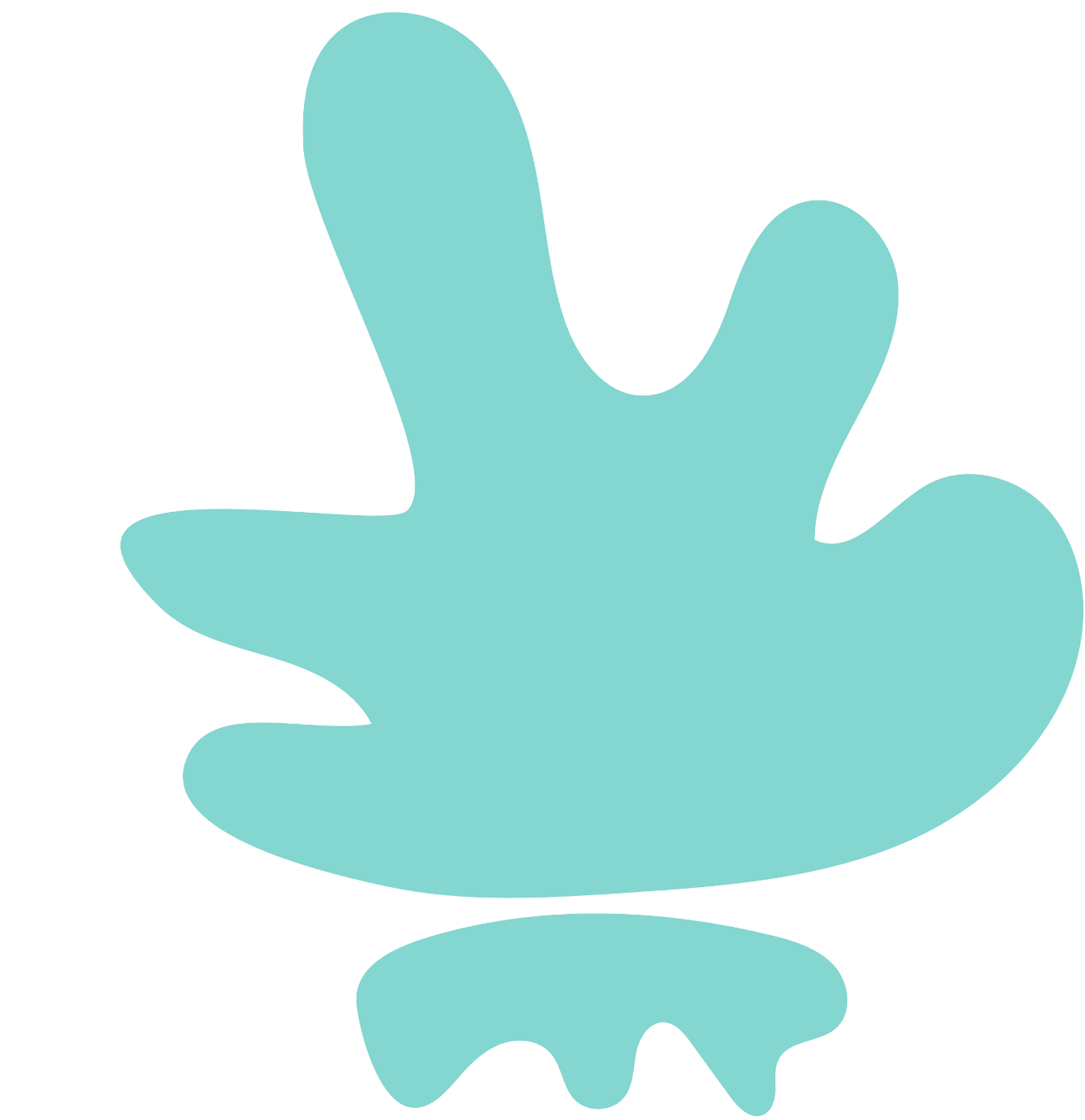 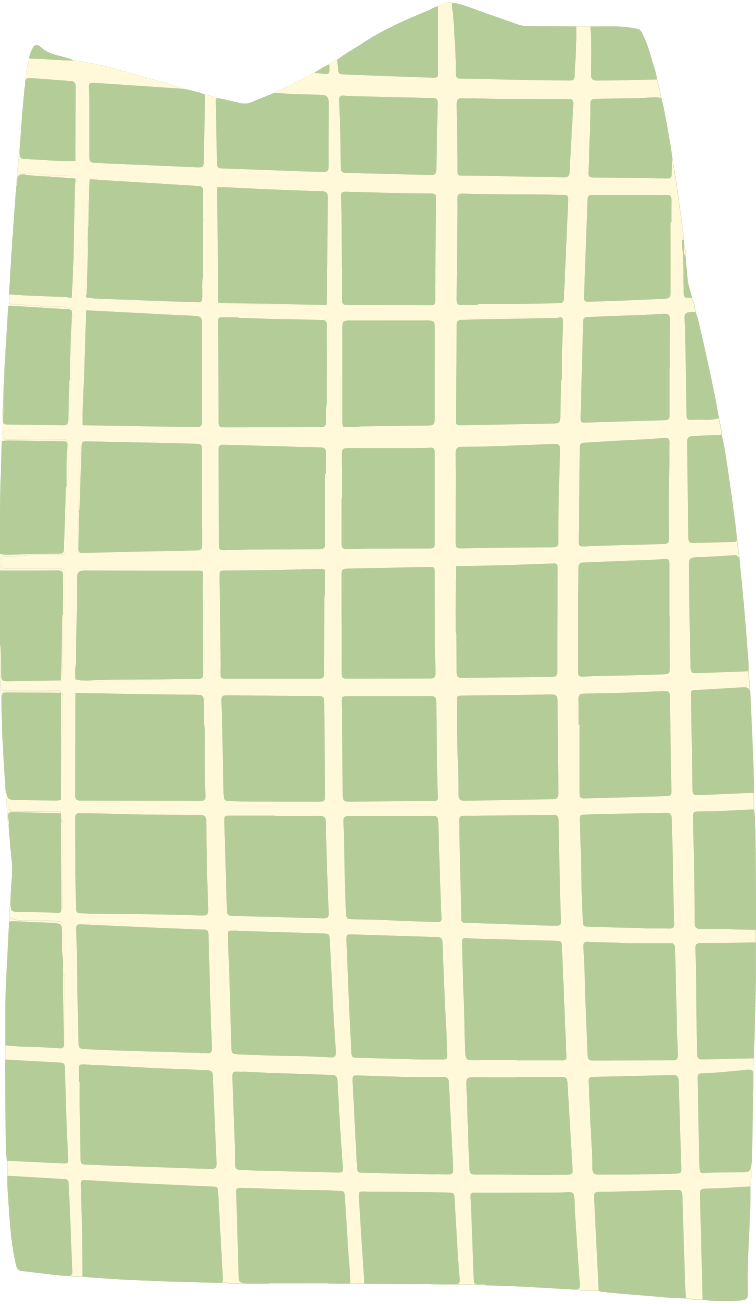 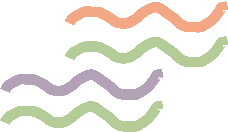 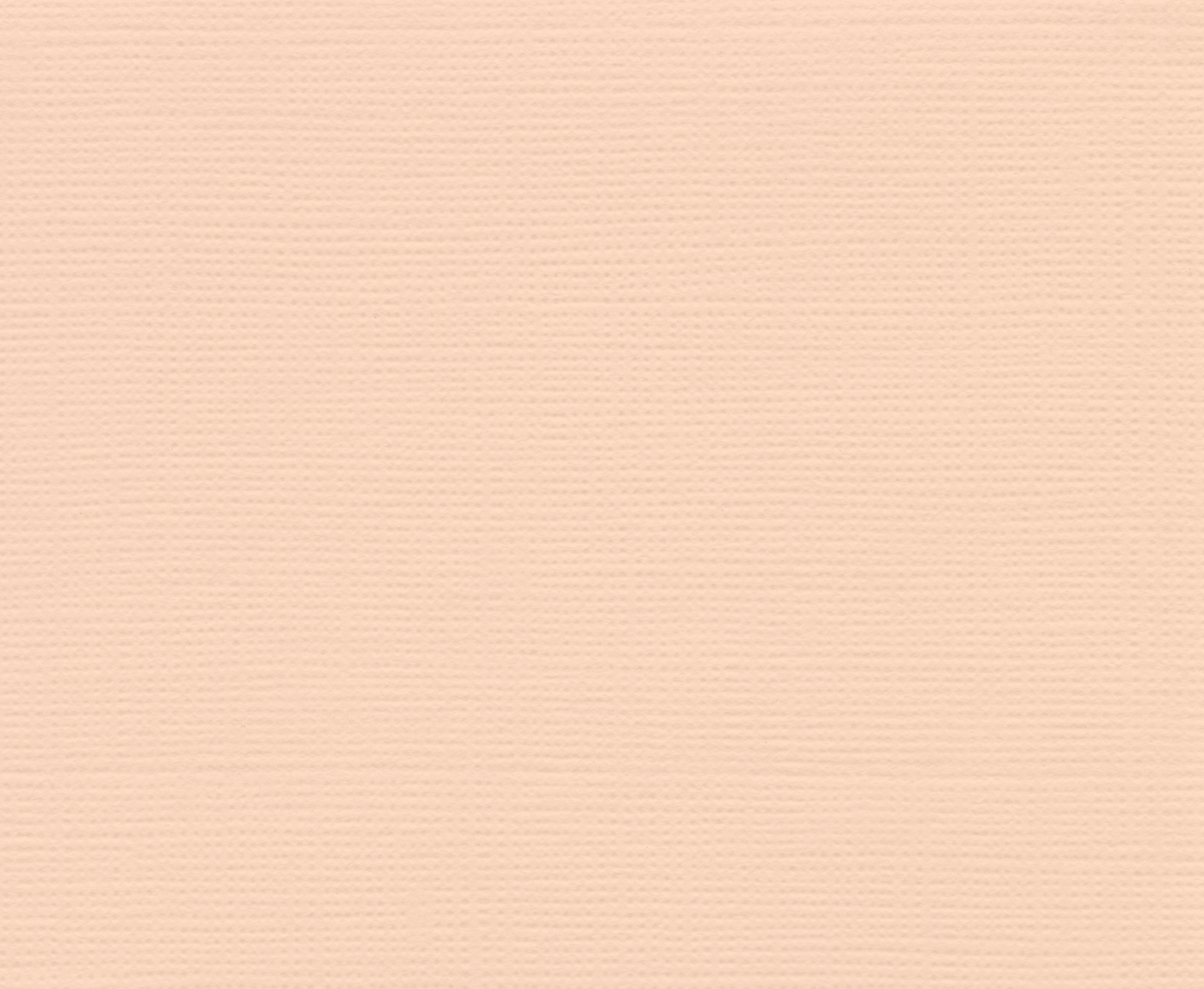 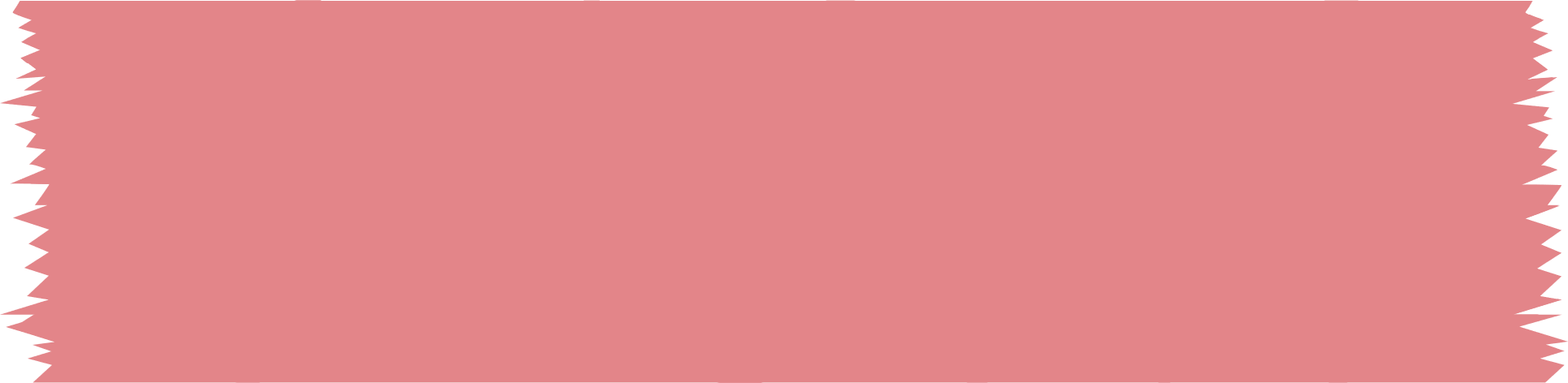 Giải
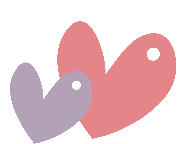 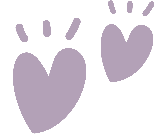 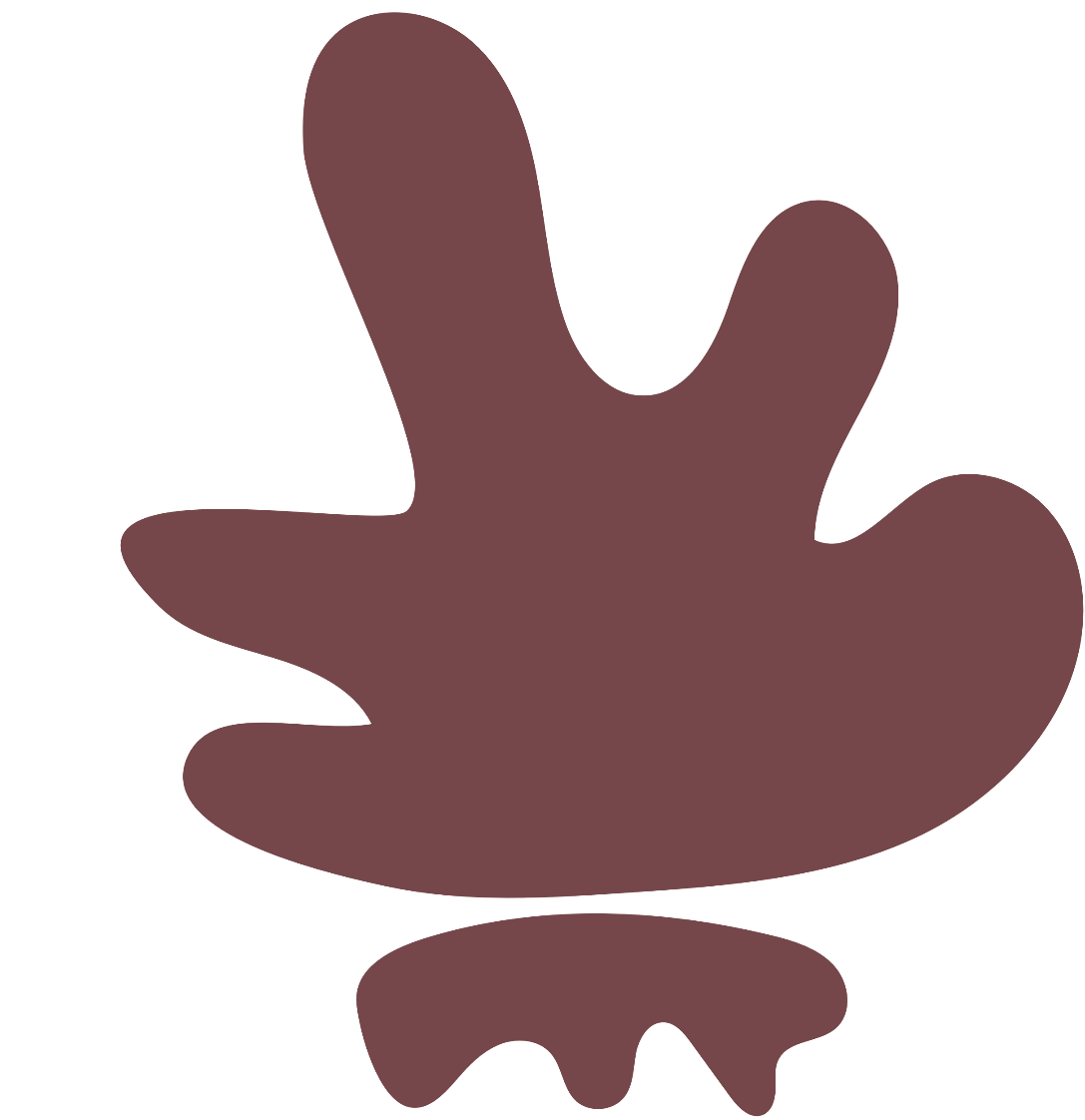 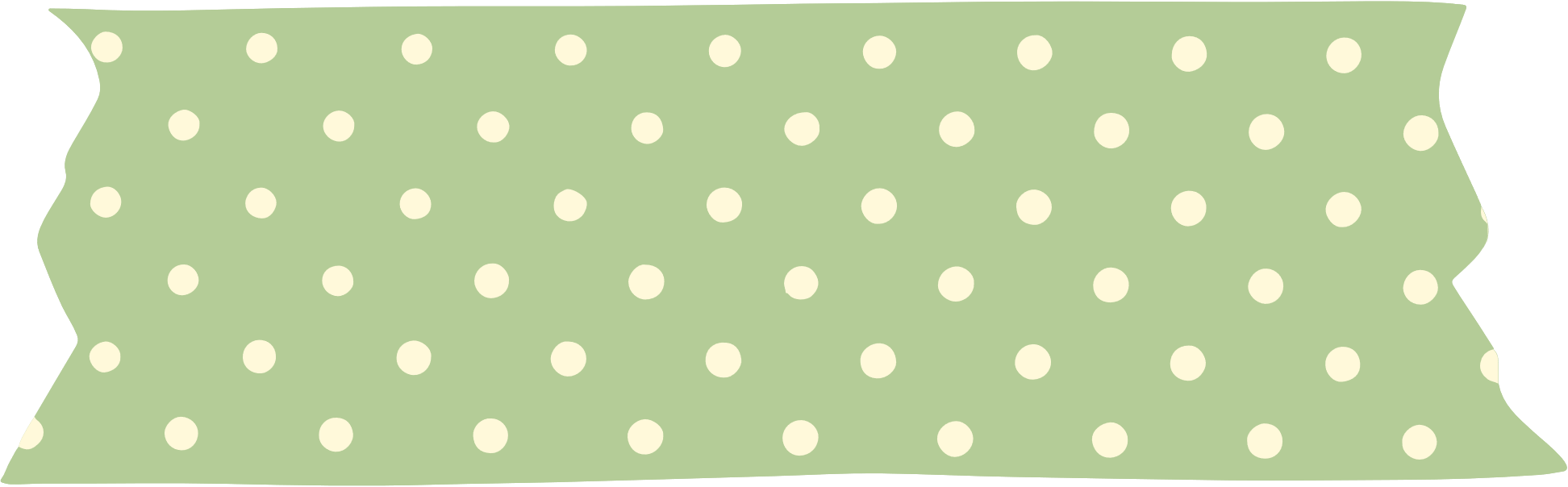 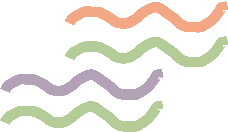 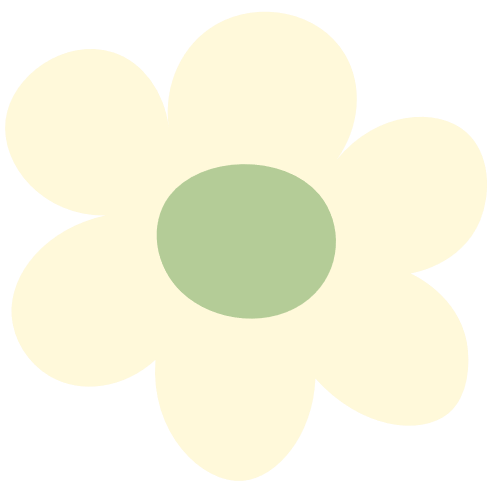 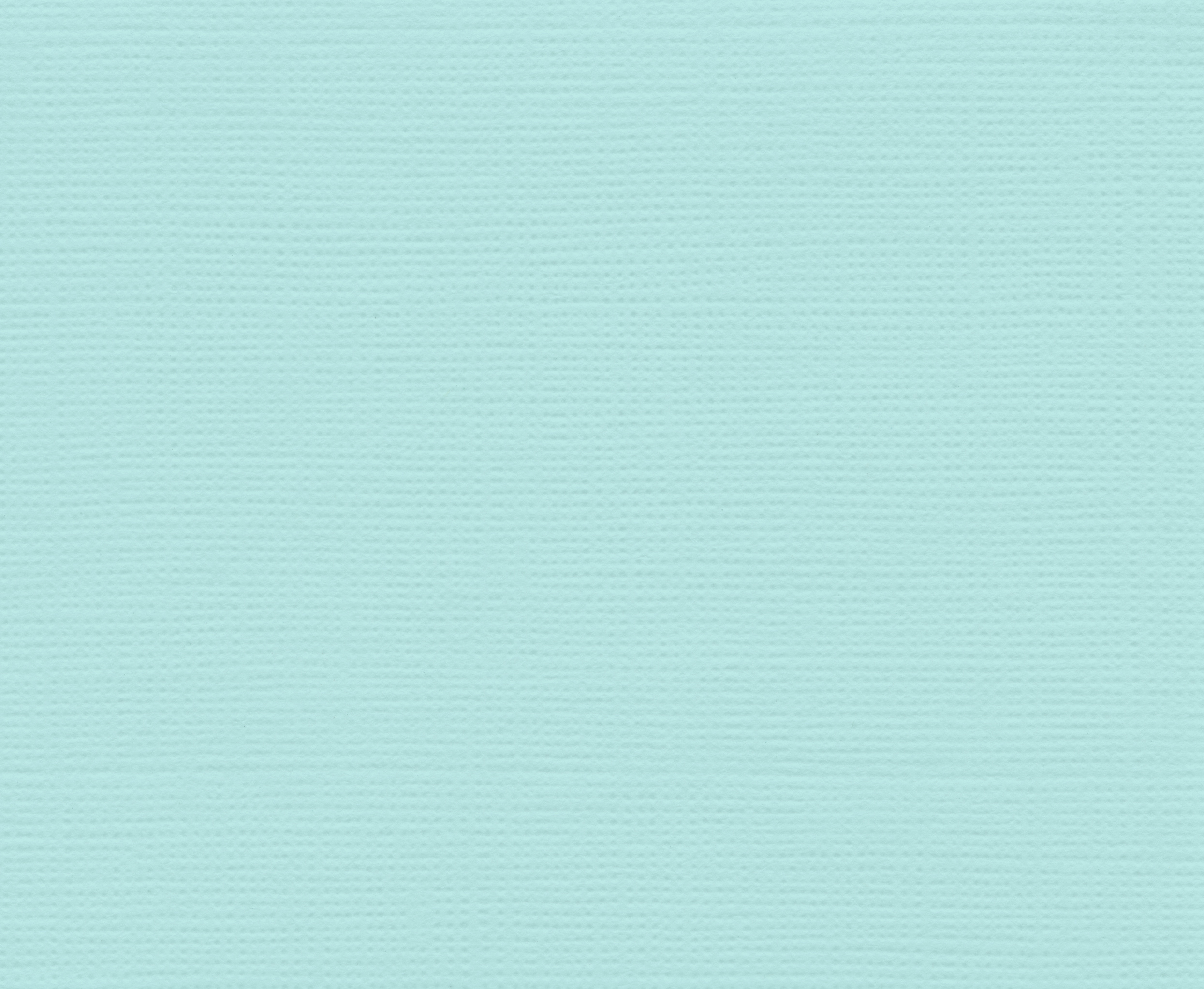 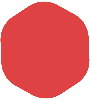 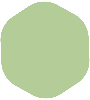 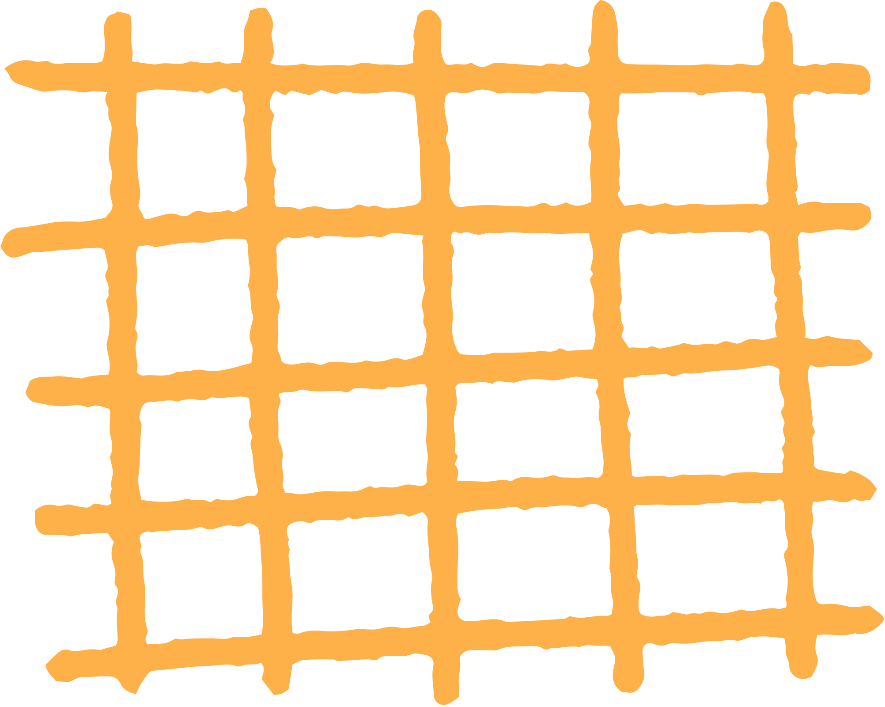 Luyện tập 2
Bảng số liệu sau cho biết tỉ lệ các bạn trong trường dự đoán đội vô địch giải bóng đá học sinh khối 7.
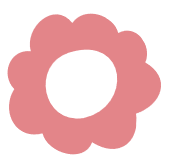 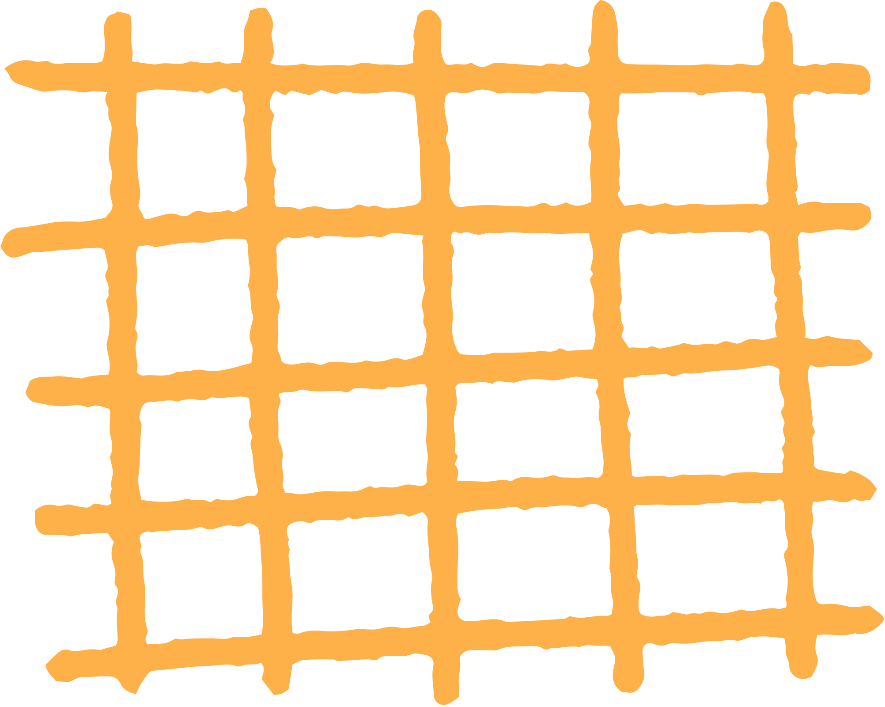 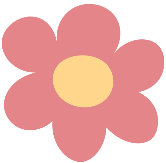 Hãy hoàn thiện biểu đồ Hình 5.10 vào vở để biểu diễn bẳng thống kê này.
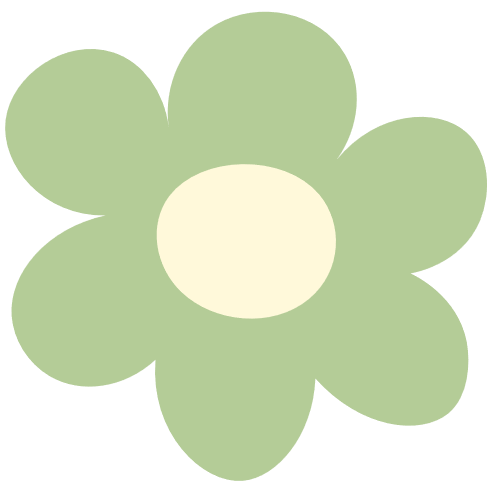 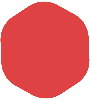 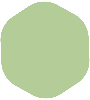 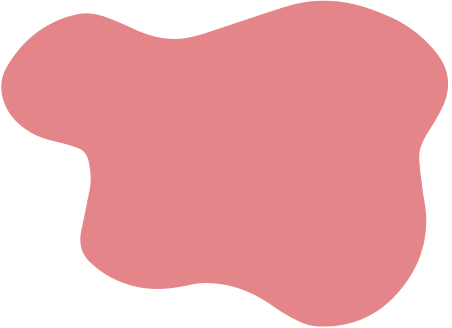 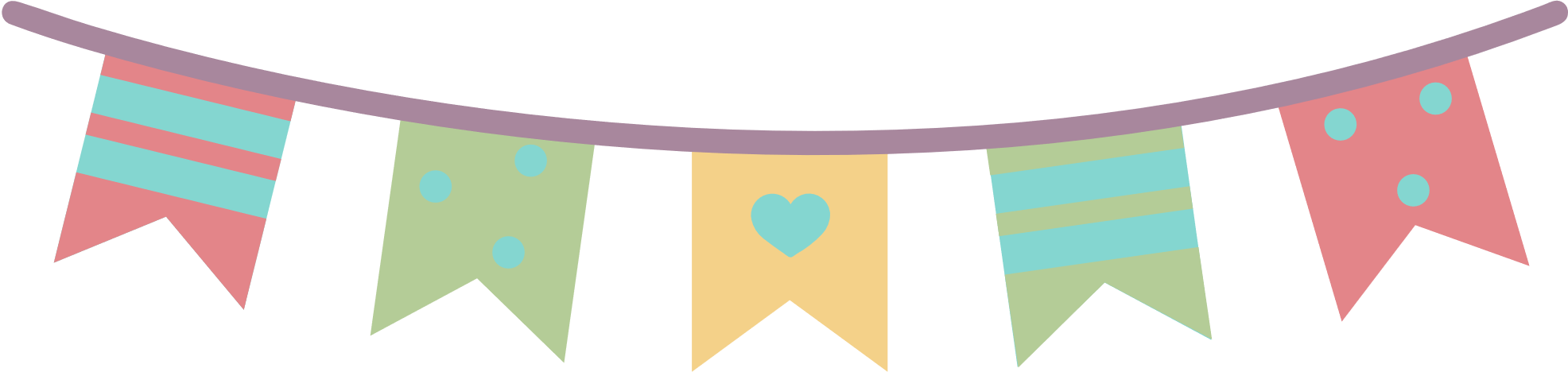 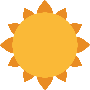 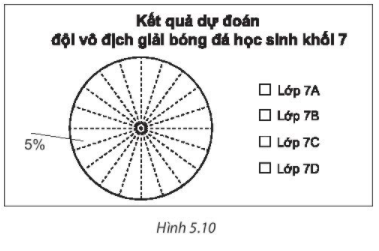 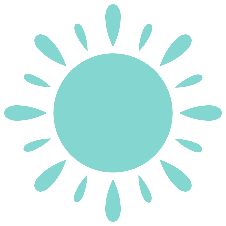 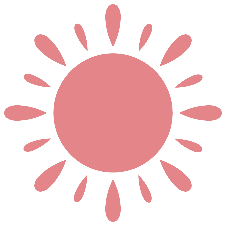 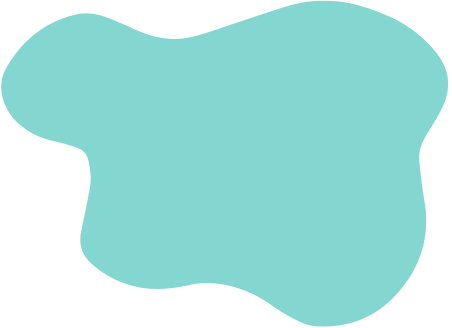 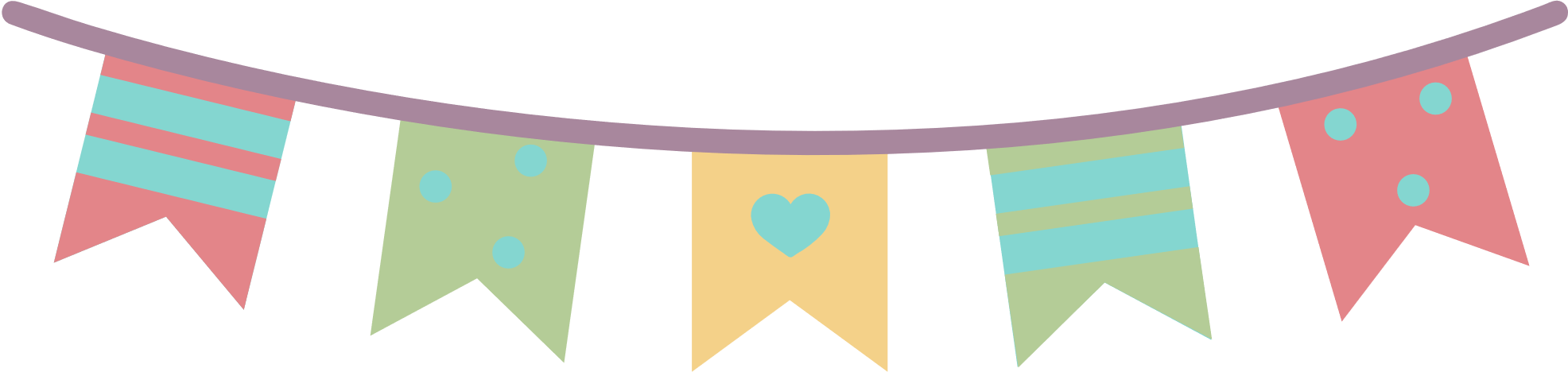 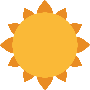 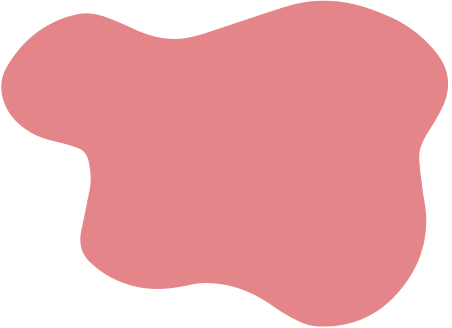 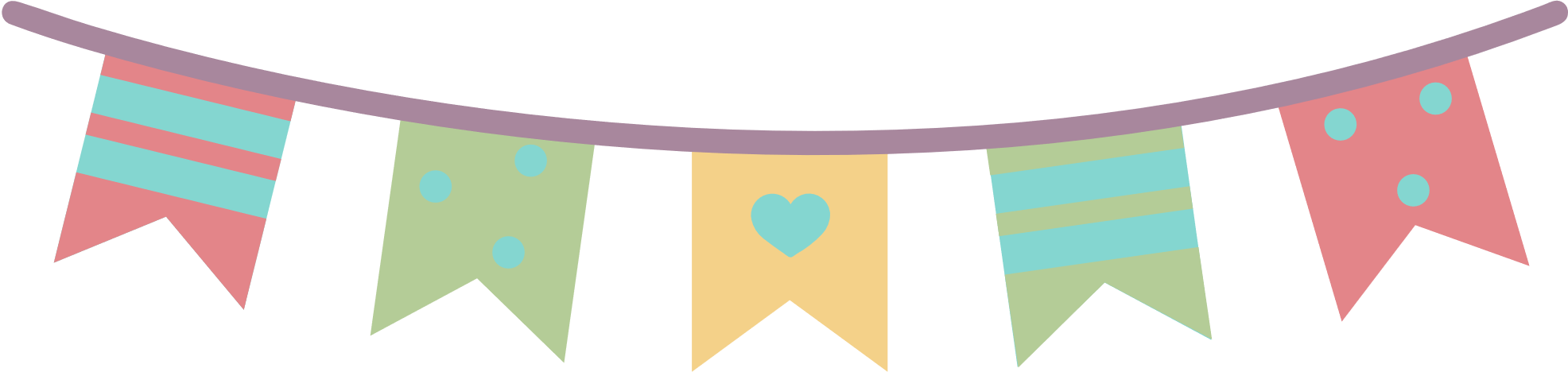 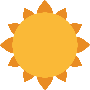 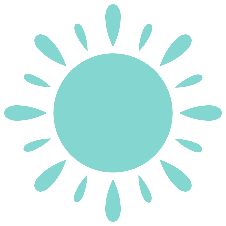 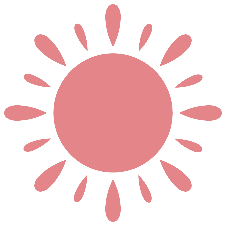 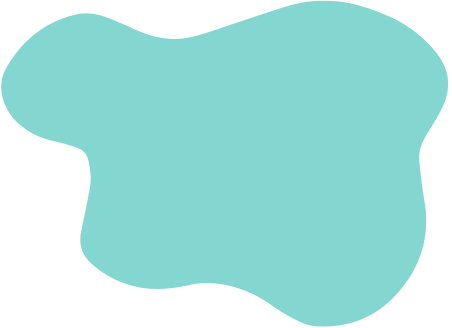 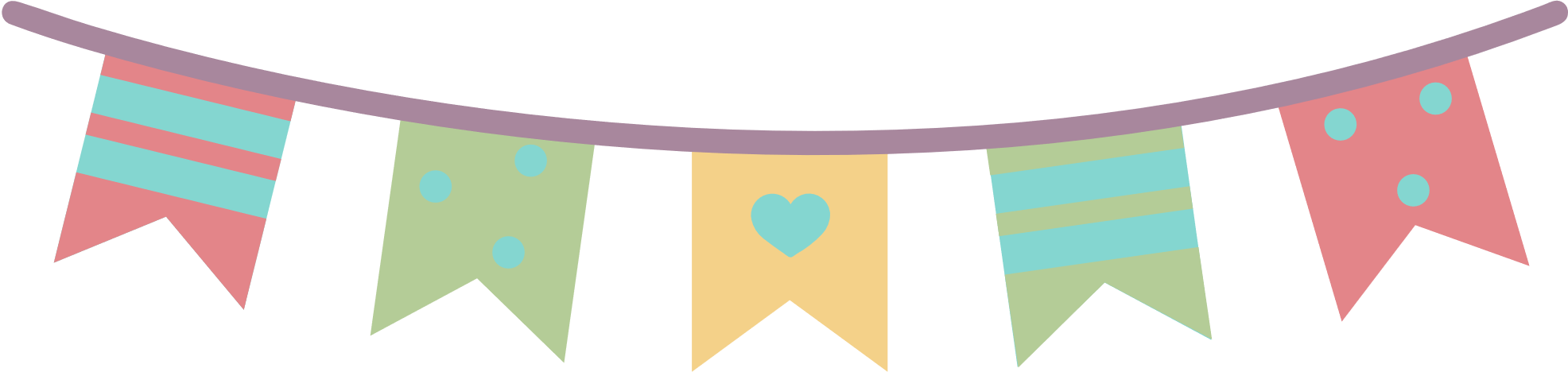 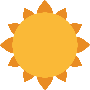 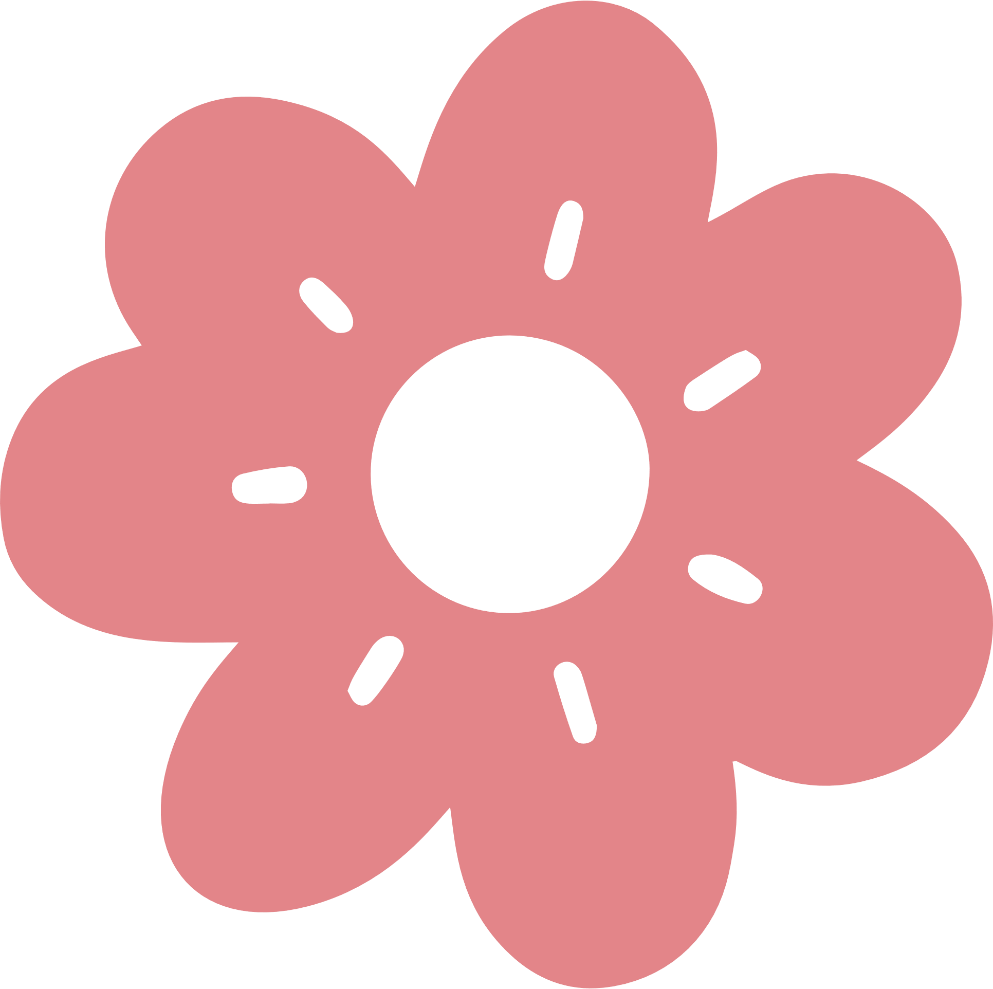 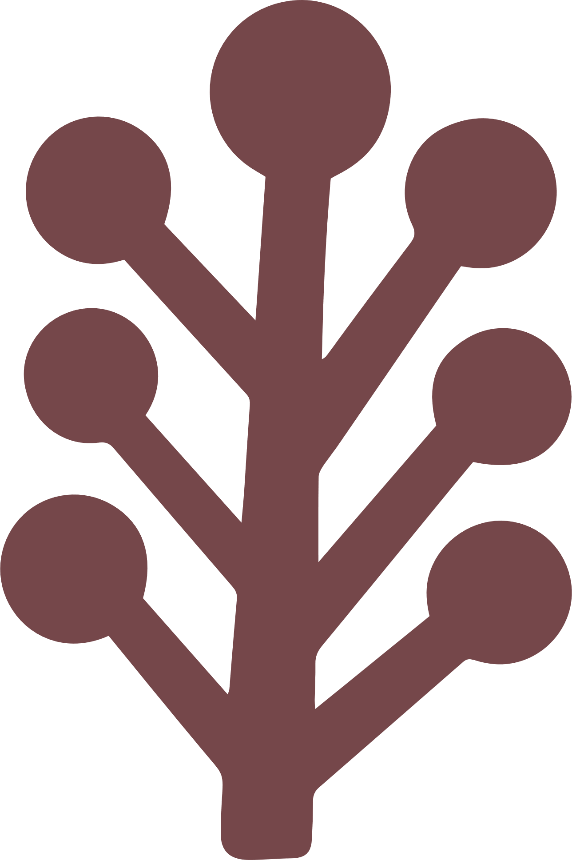 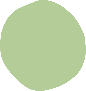 Ví dụ 2
Sau một năm thực hiện đề án phổ cập bơi, người ta tiến hành thu thập dữ liệu về kĩ năng bơi của học sinh tiểu học ở một huyện, được kết quả như sau
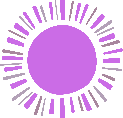 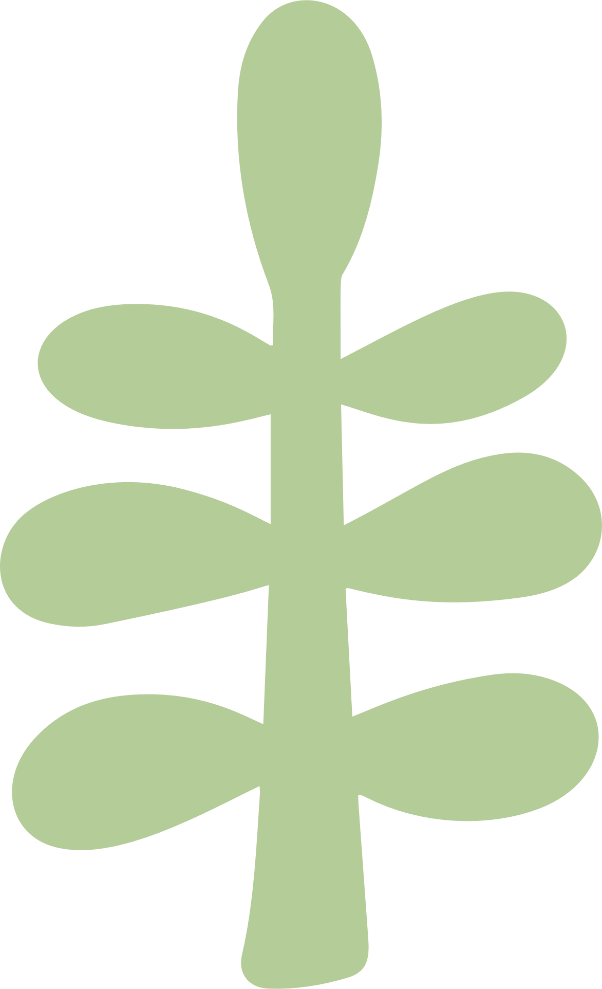 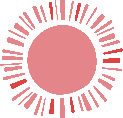 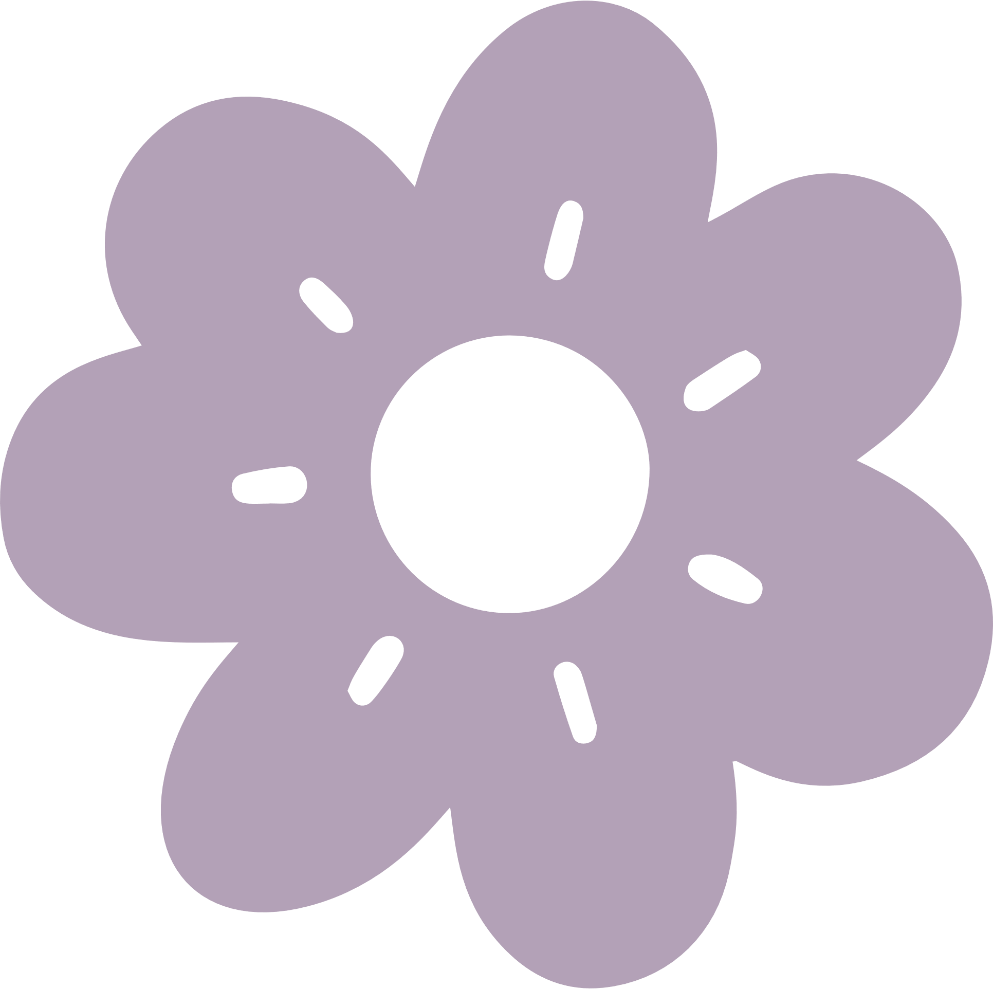 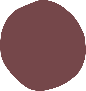 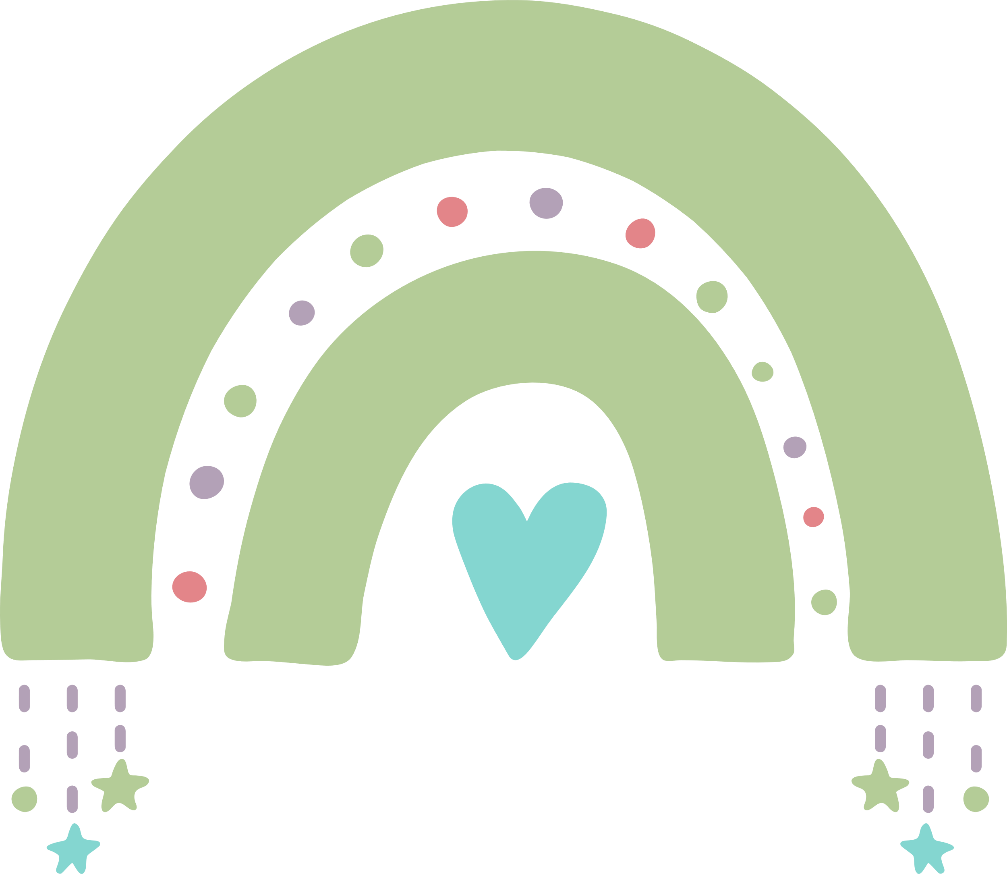 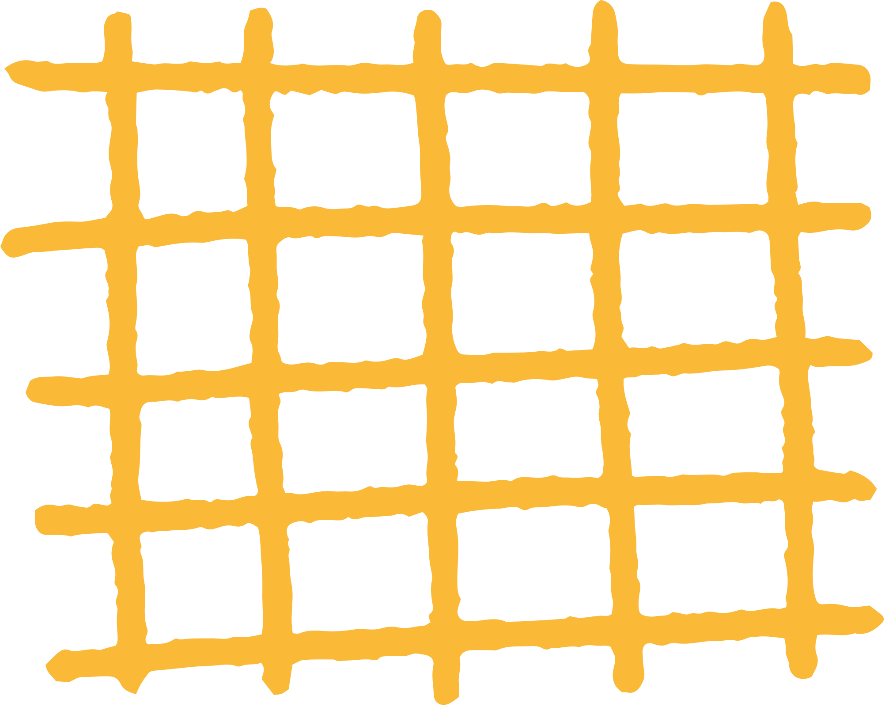 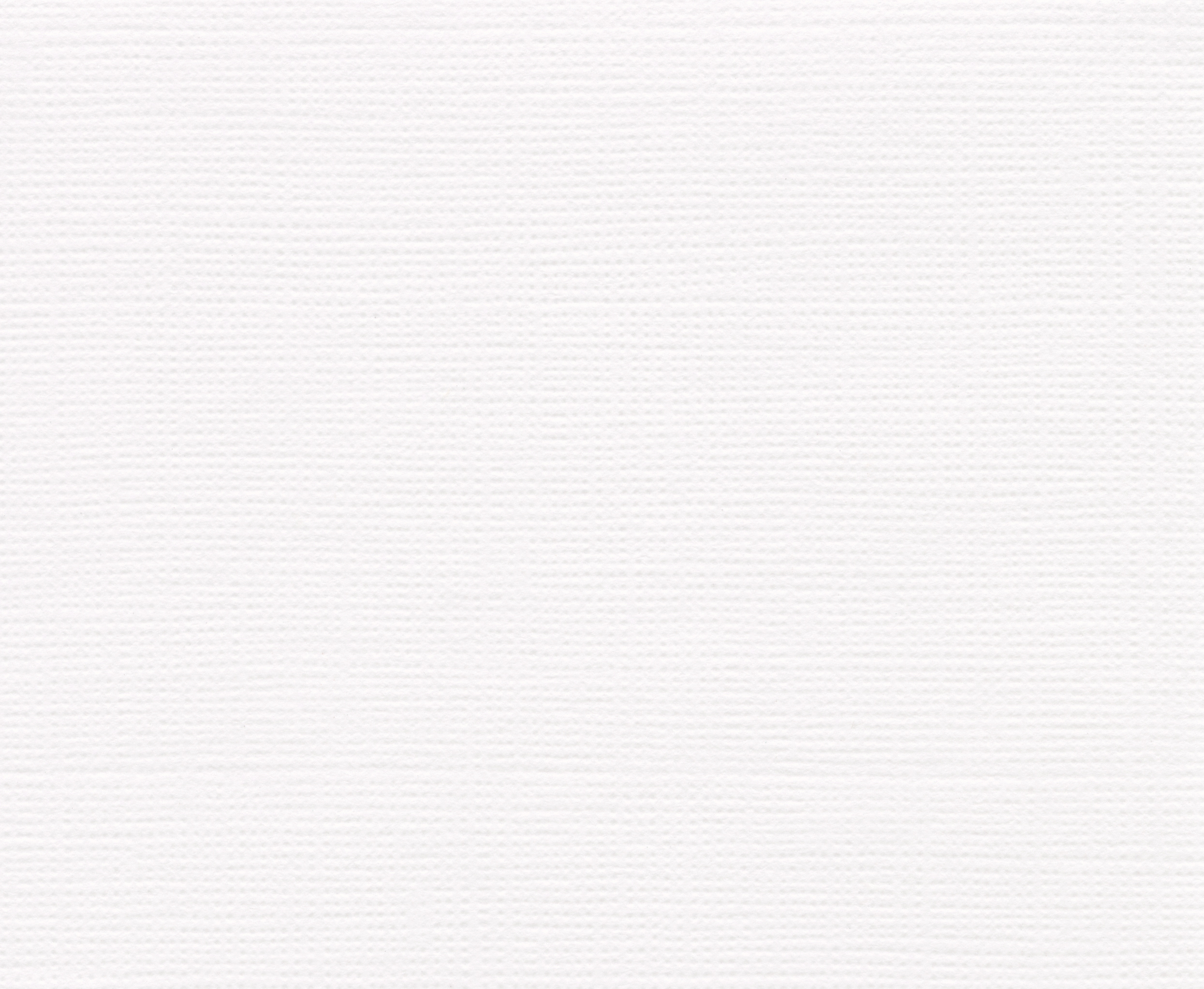 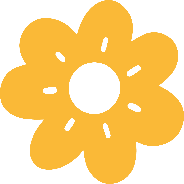 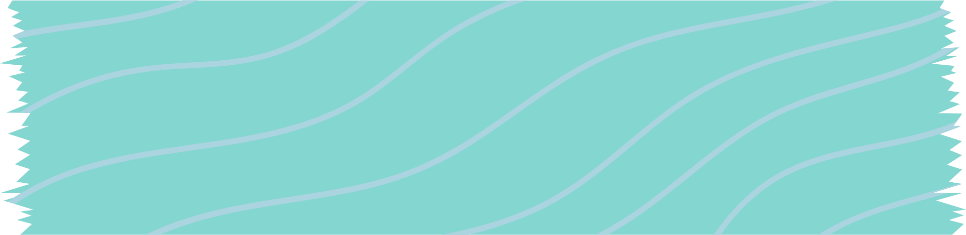 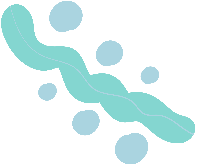 a) Tính tỉ lệ số học sinh mỗi loại trên tổng số học sinh tham gia khảo sát.
b) Hãy hoàn thiện biểu đồ hình quạt tròn sau vào vở để biểu diễn bẳng thống kê này.
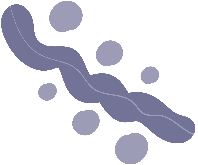 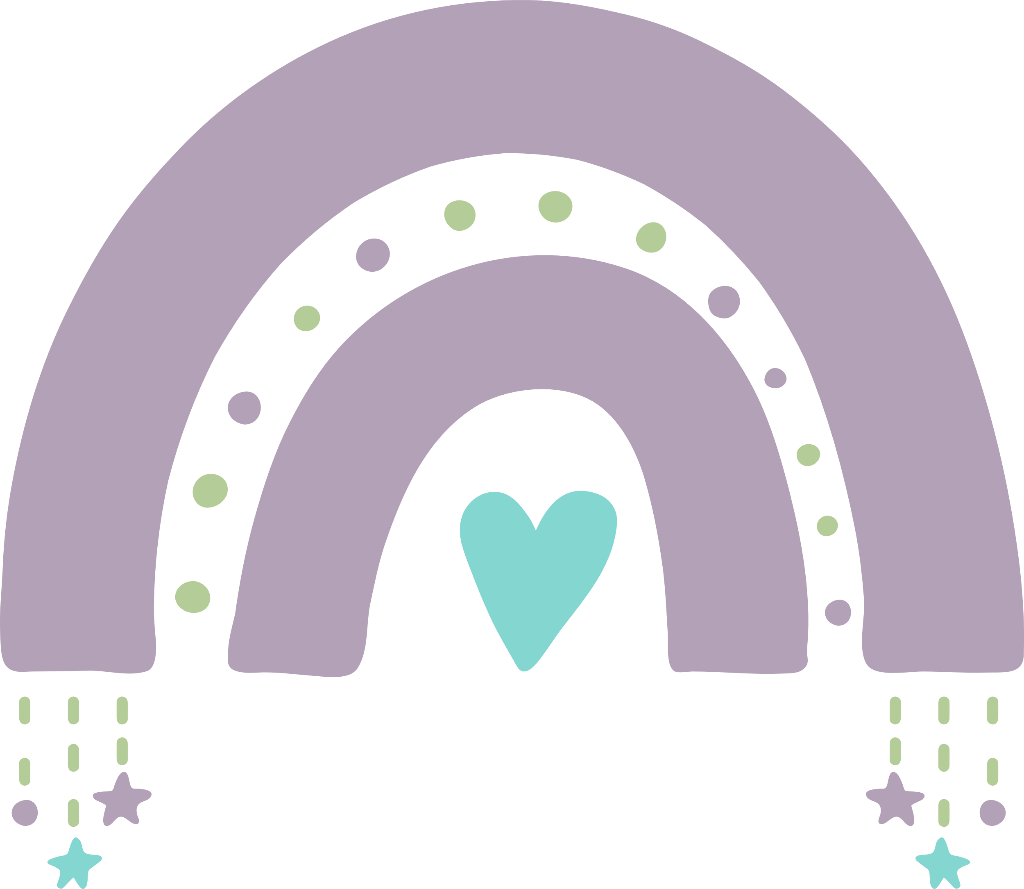 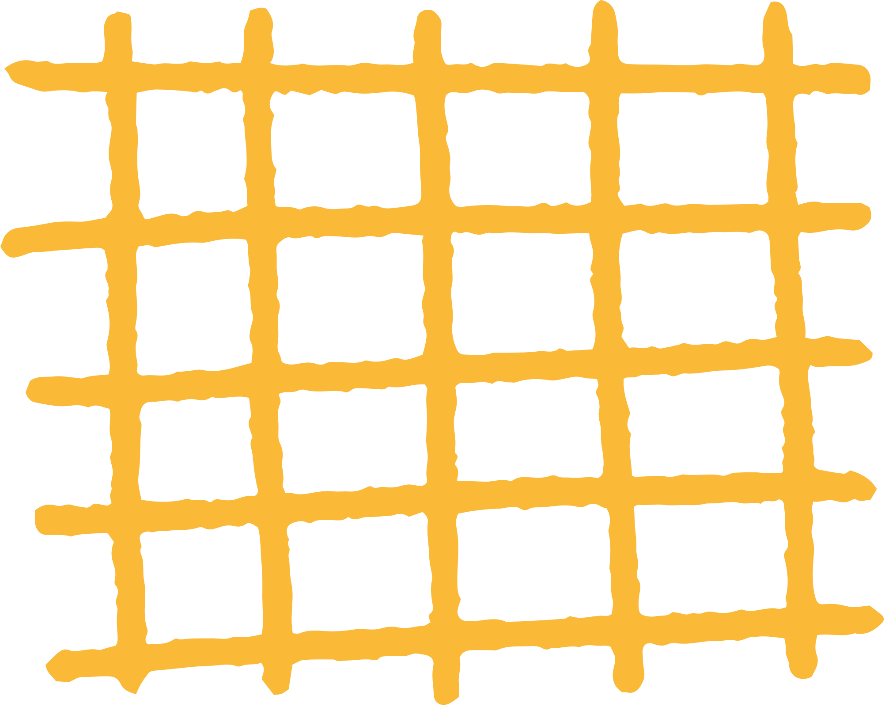 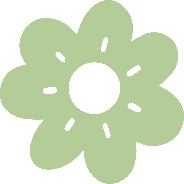 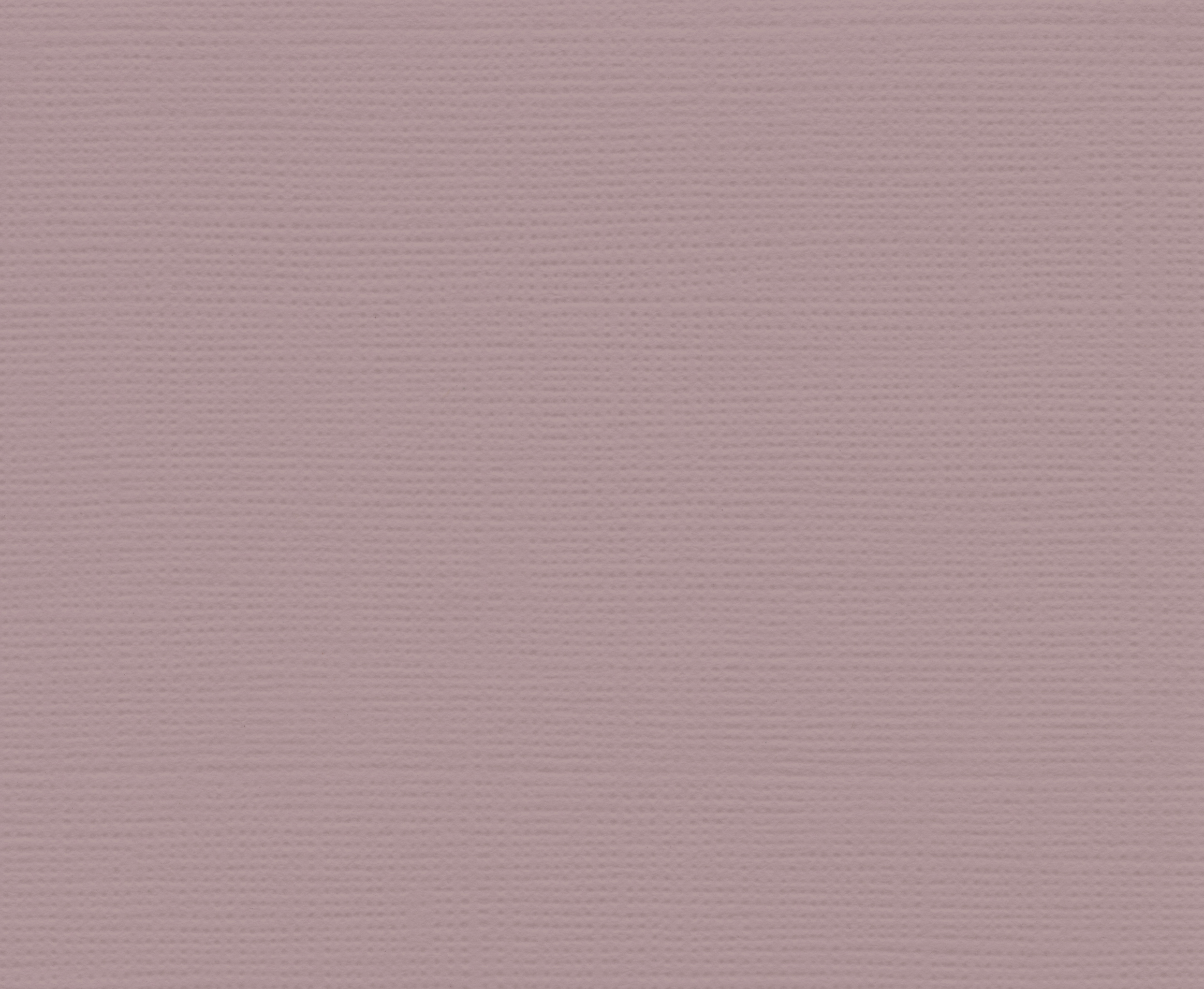 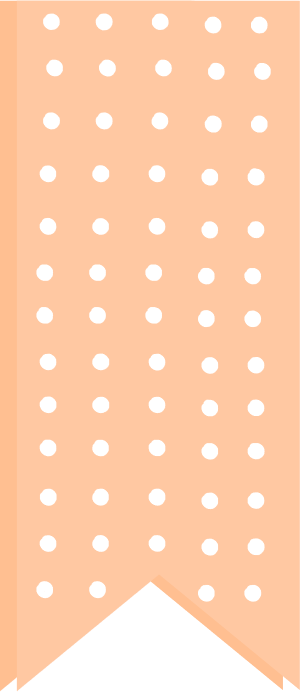 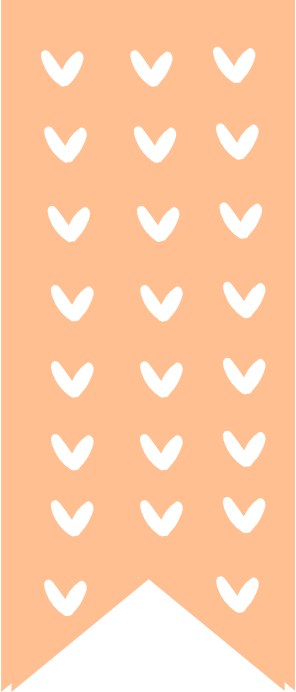 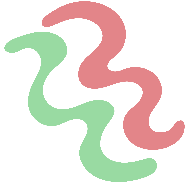 Giải
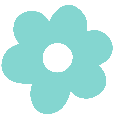 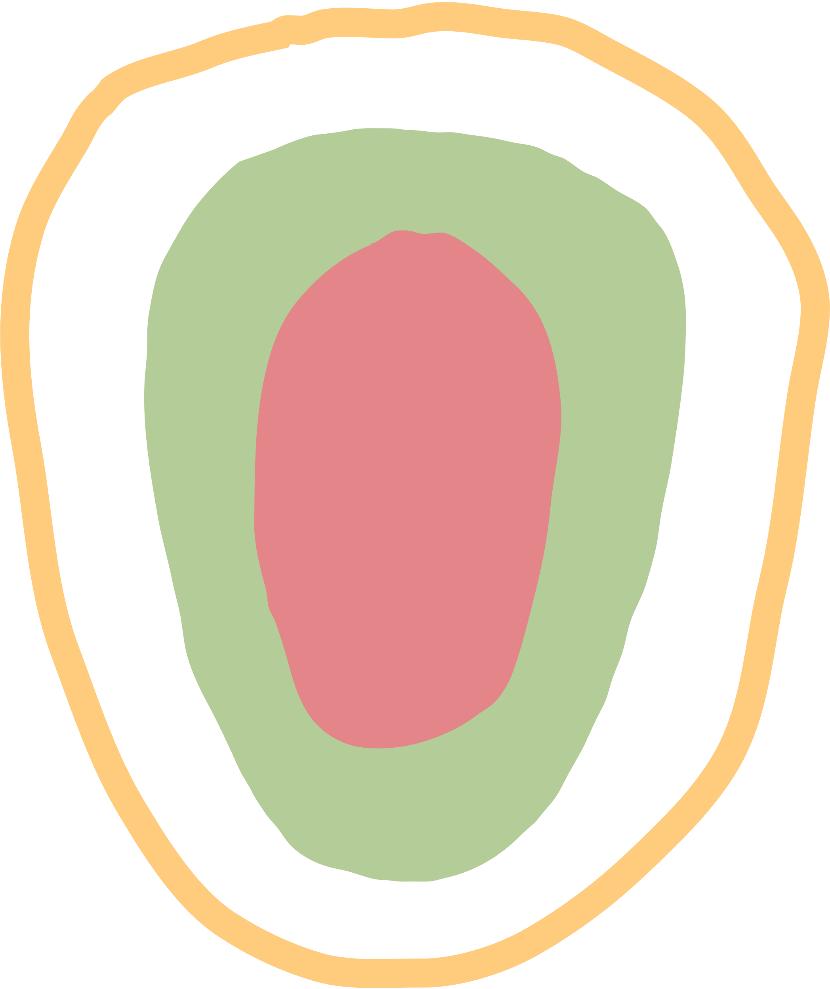 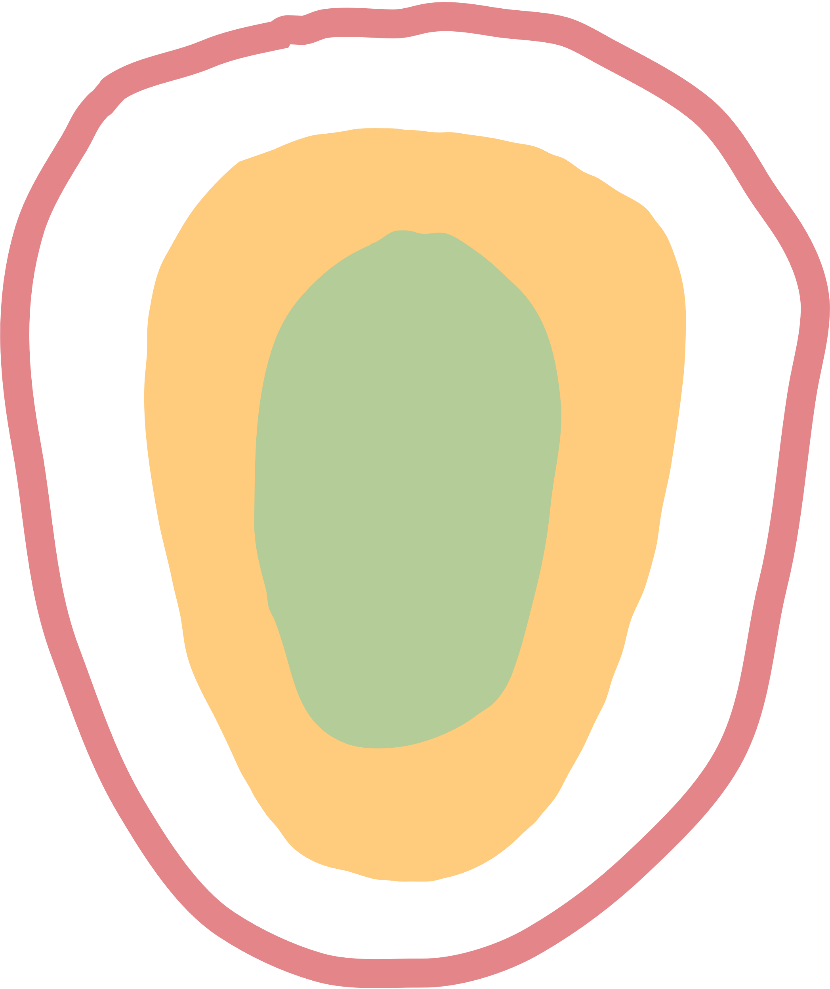 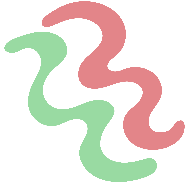 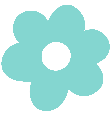 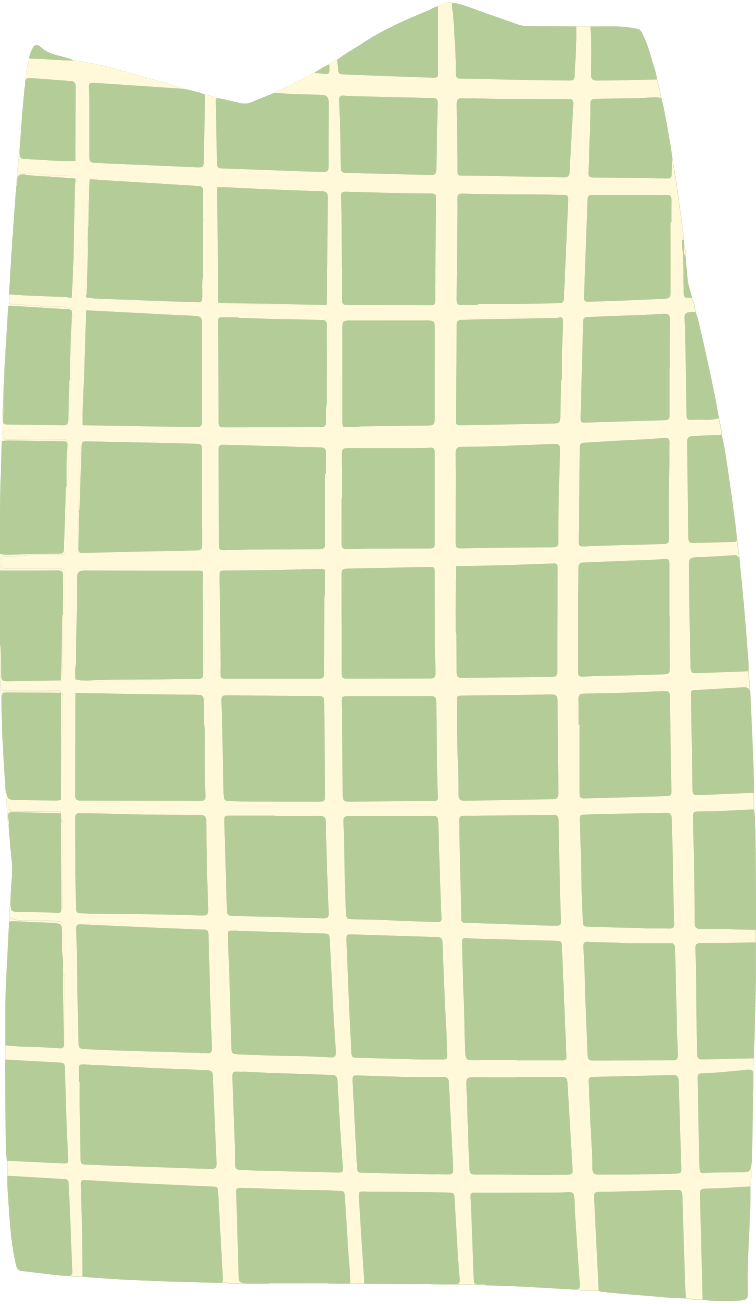 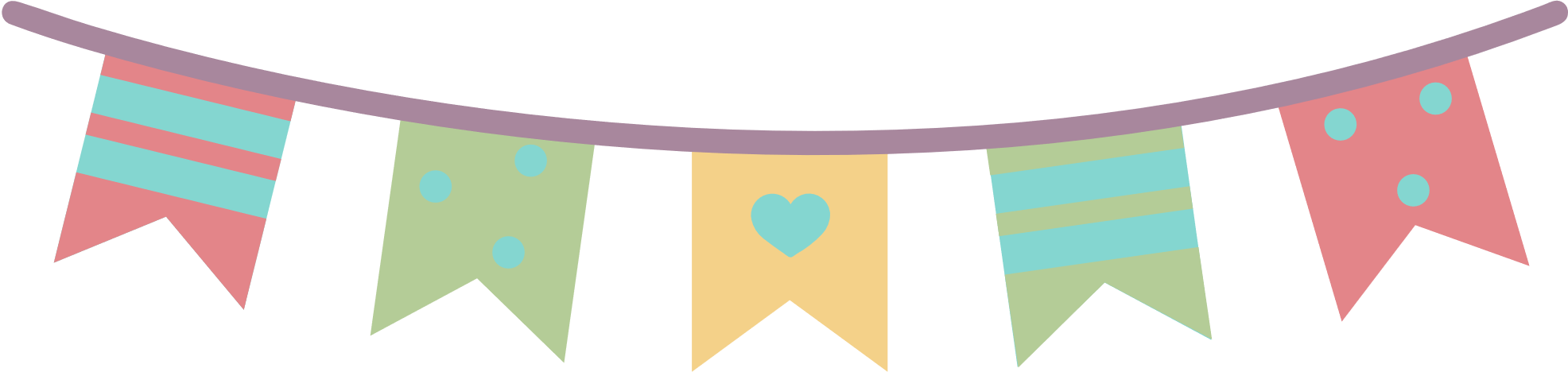 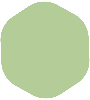 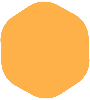 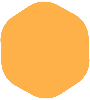 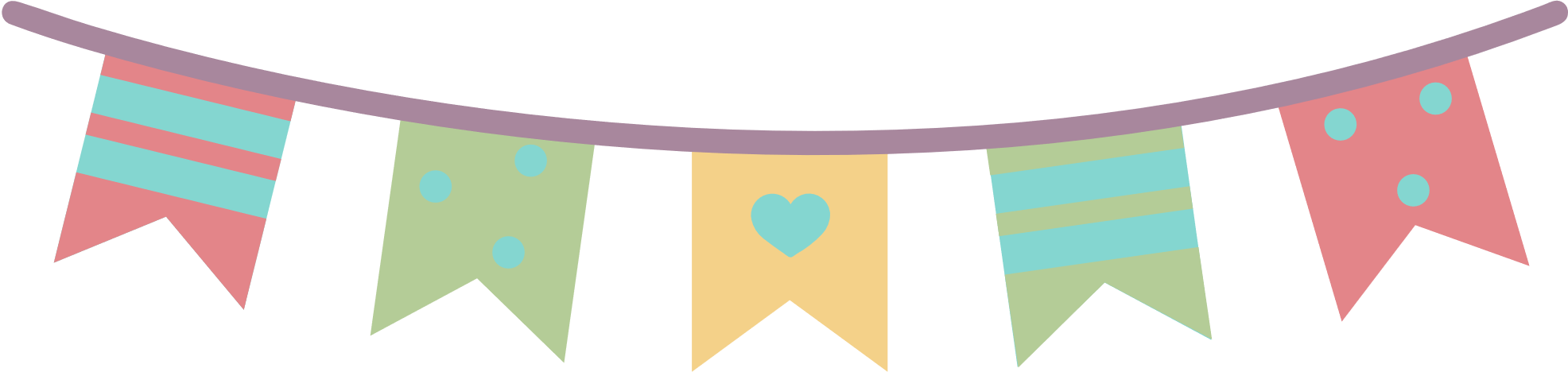 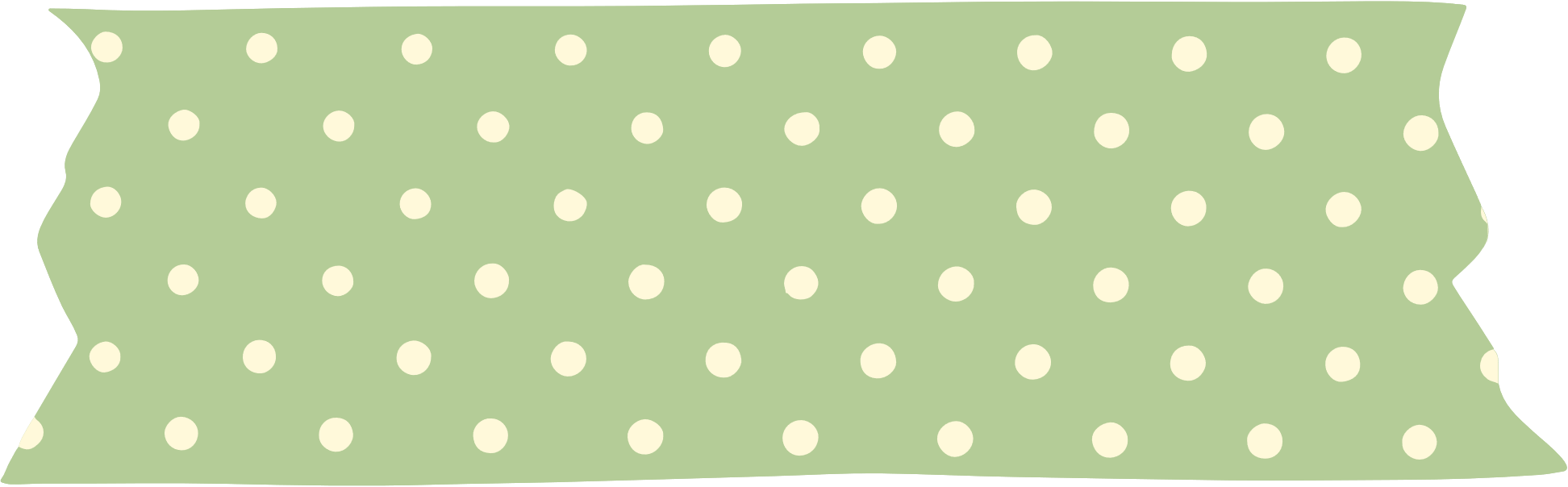 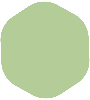 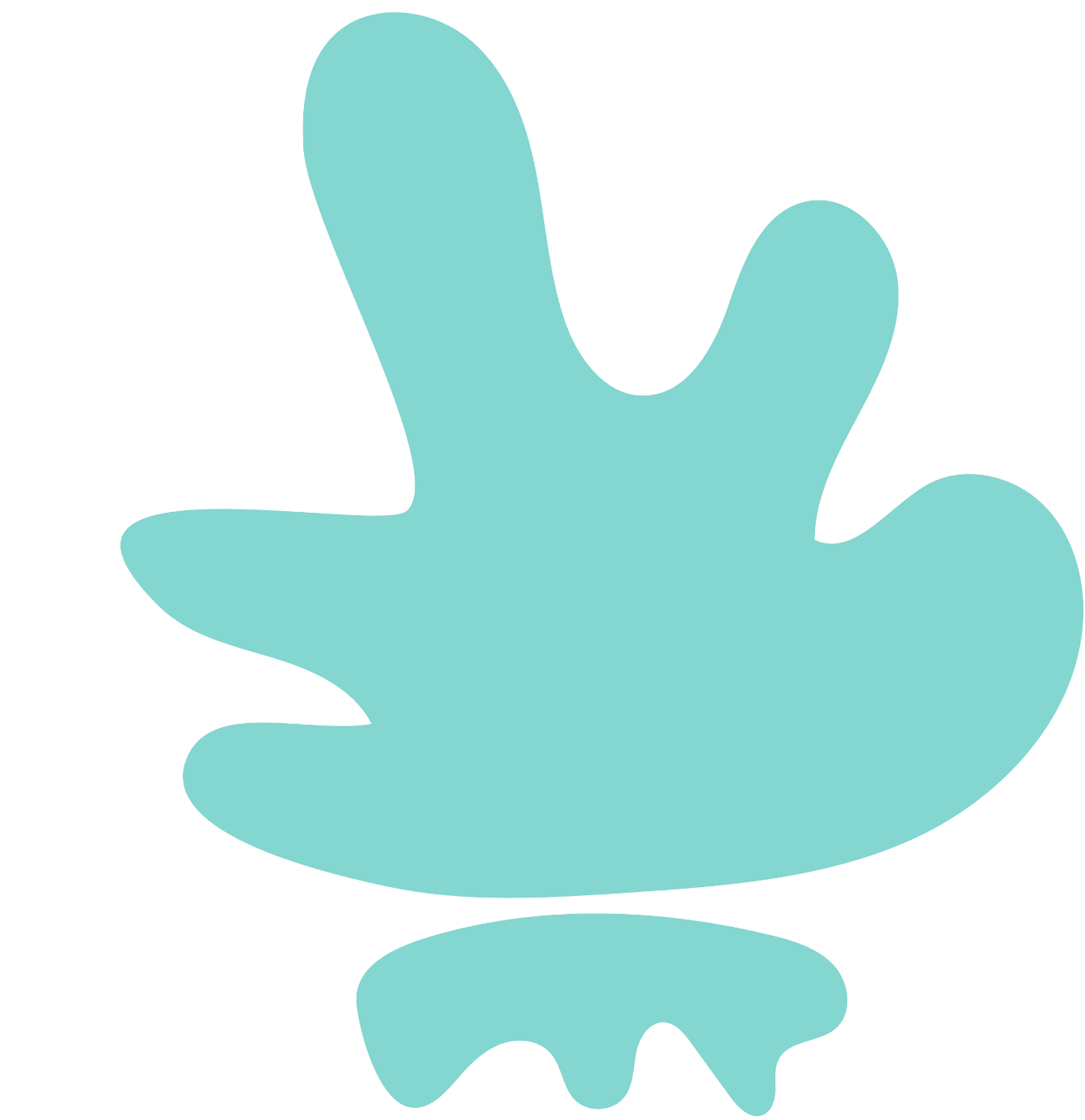 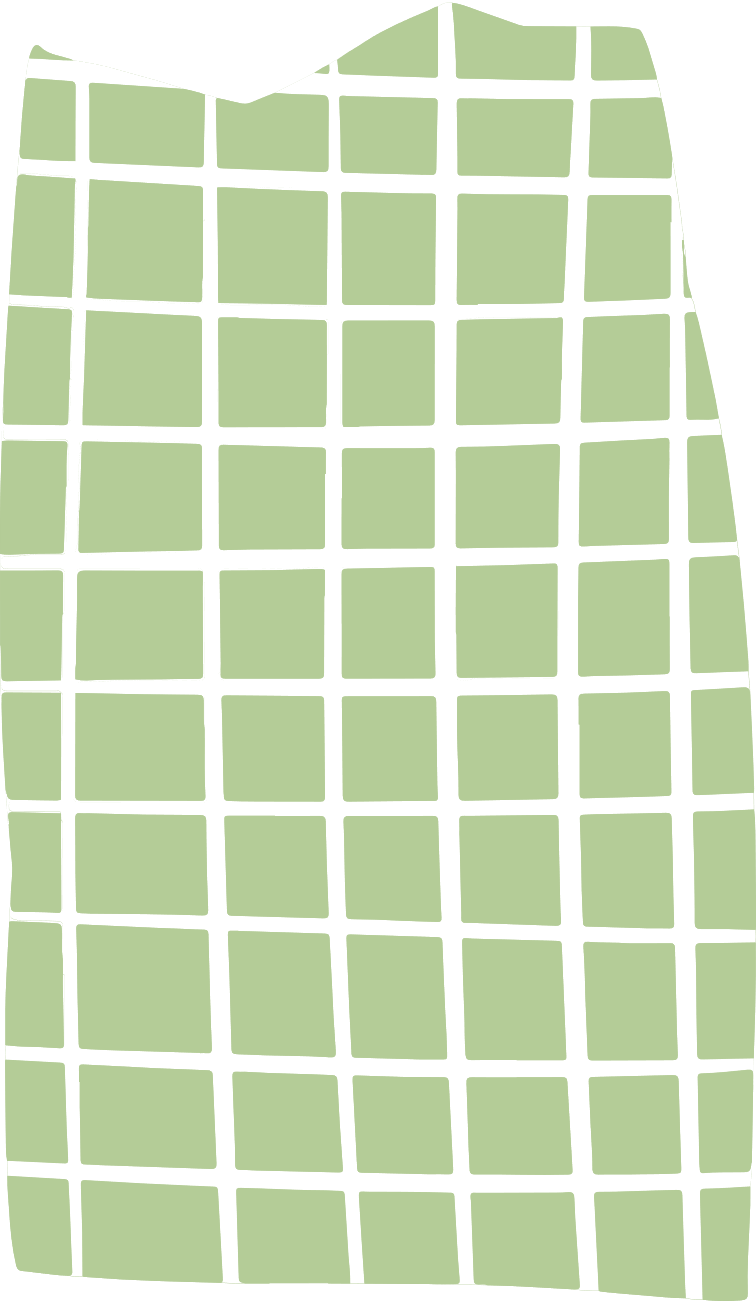 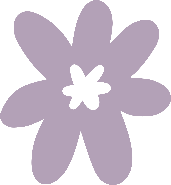 Luyện tập 3
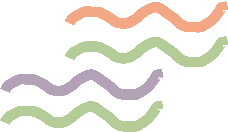 Bảng số liệu sau cho biết tỉ lệ áo đồng phục theo kích cỡ của các bạn học sinh lớp 7A.
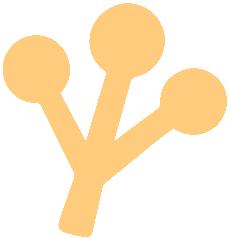 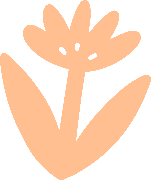 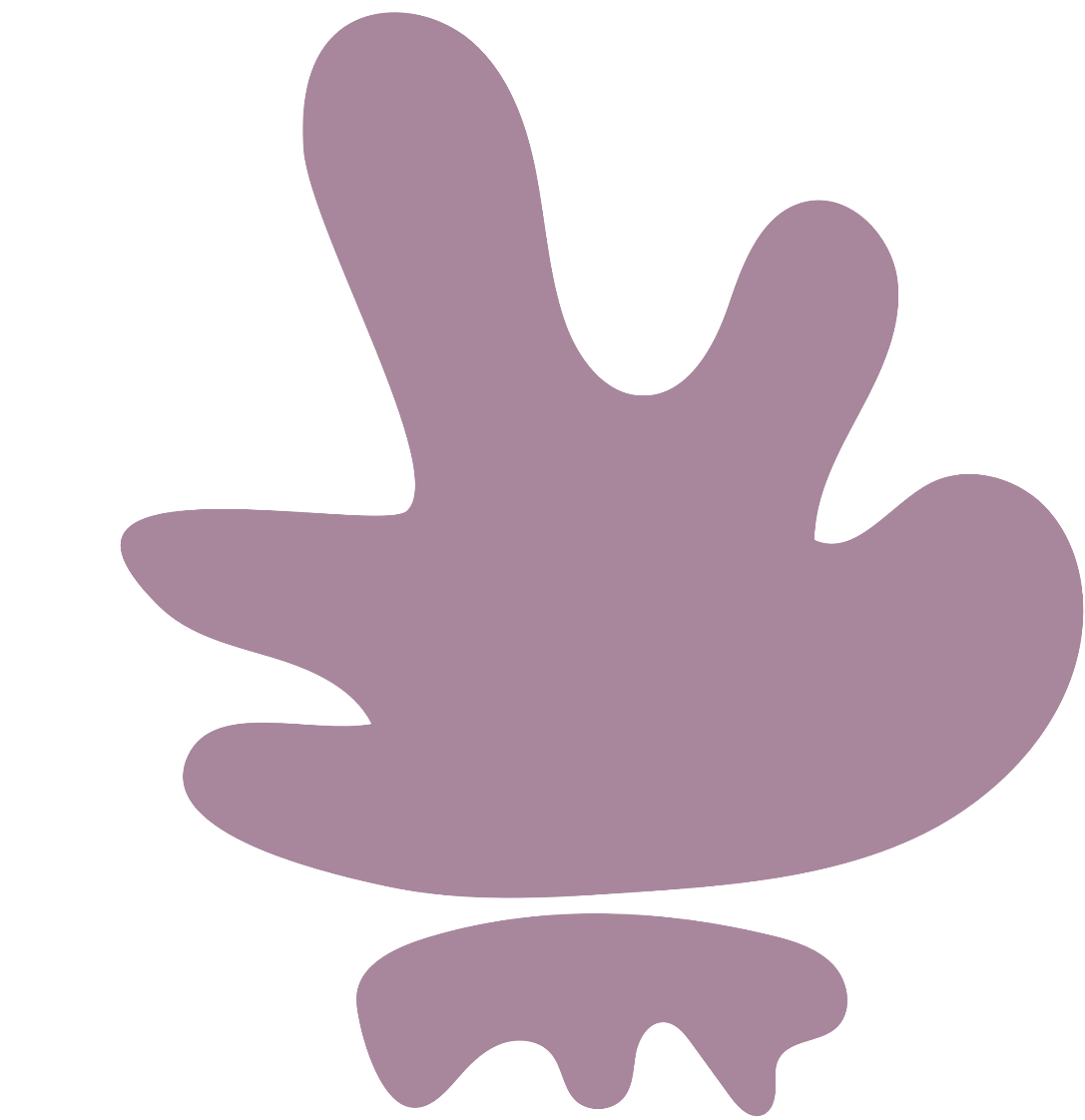 Hãy hoàn thiện biểu đồ Hình 5.13 vào vở để biểu diễn bảng thống kê này.
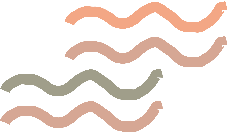 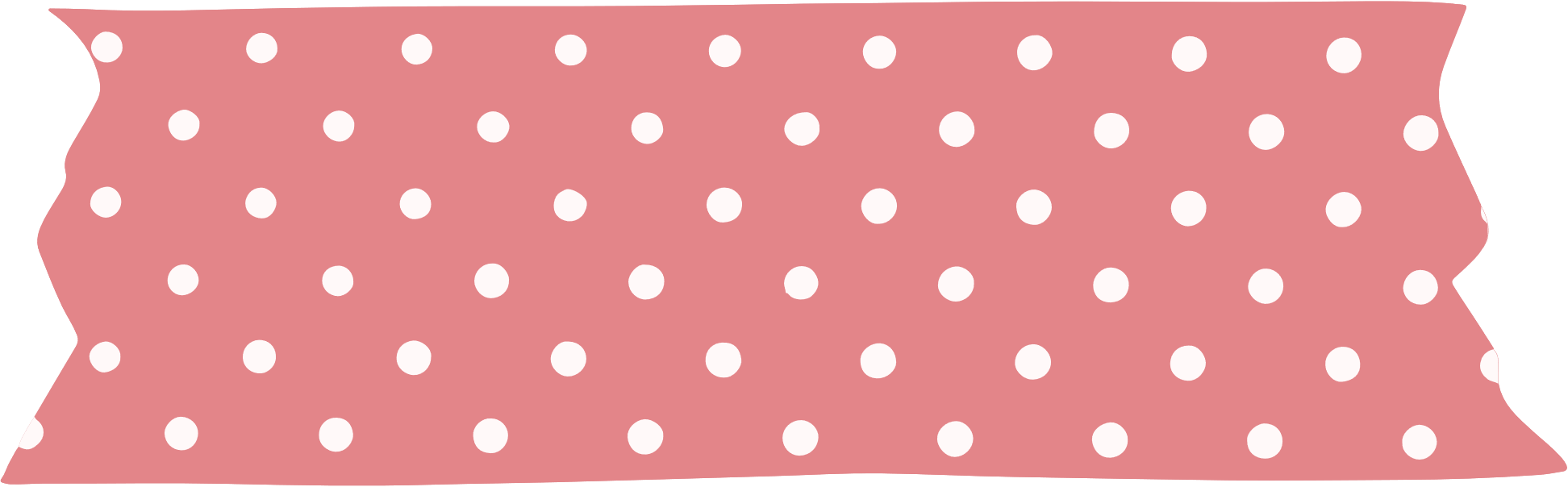 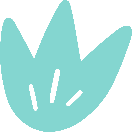 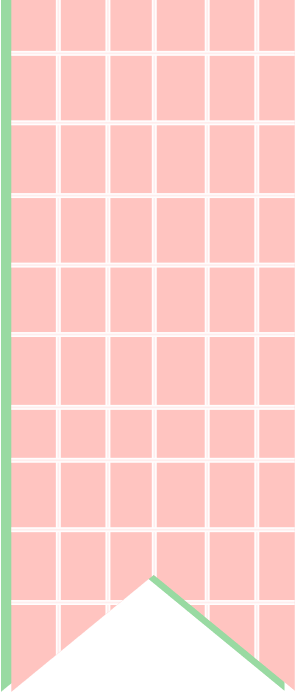 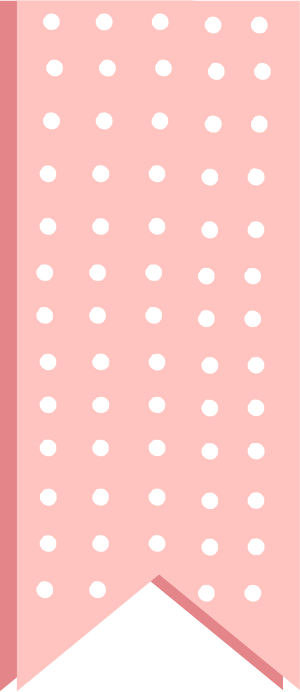 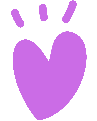 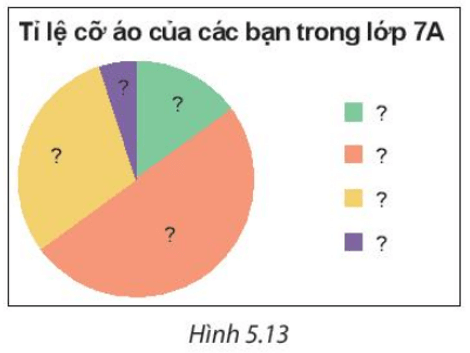 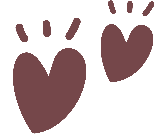 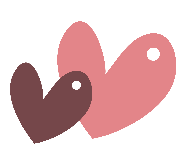 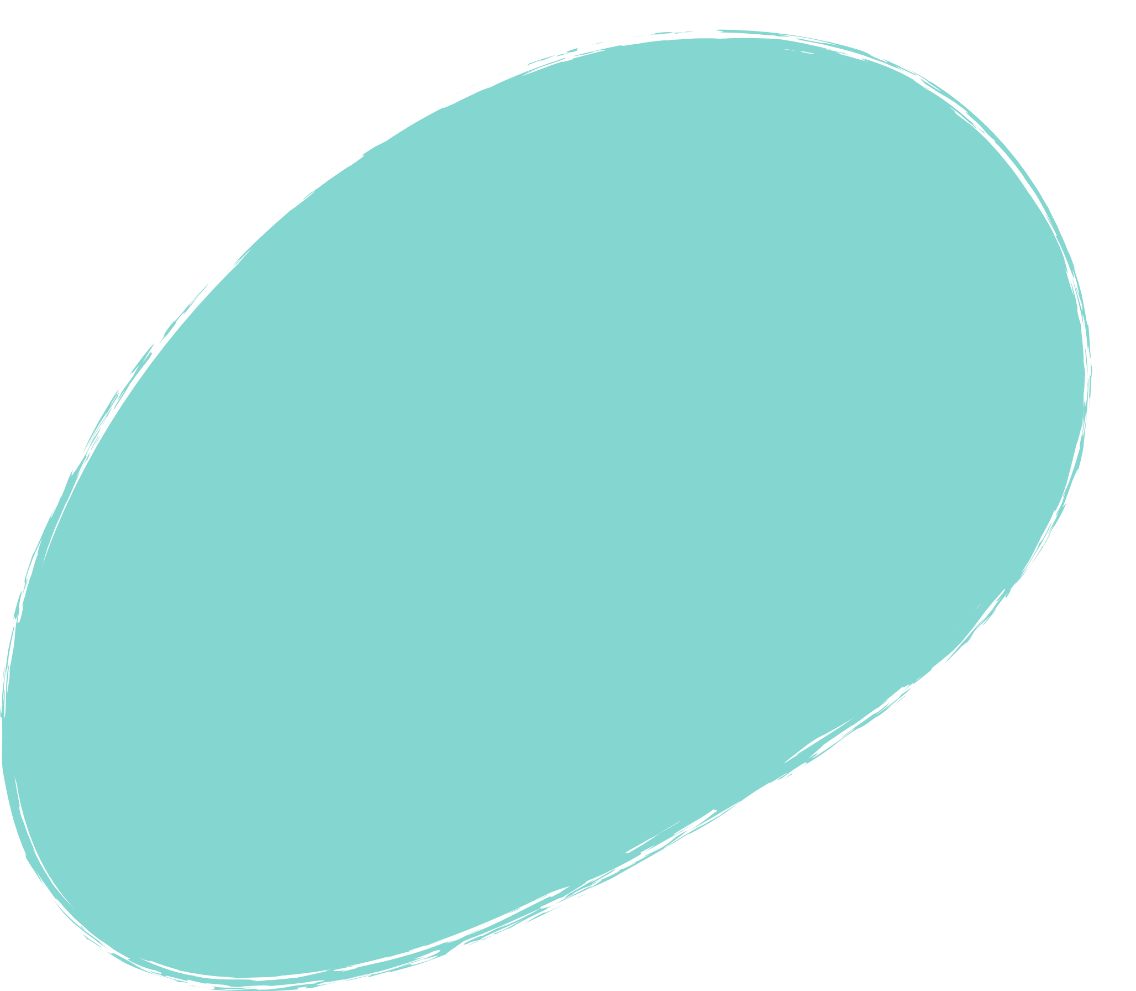 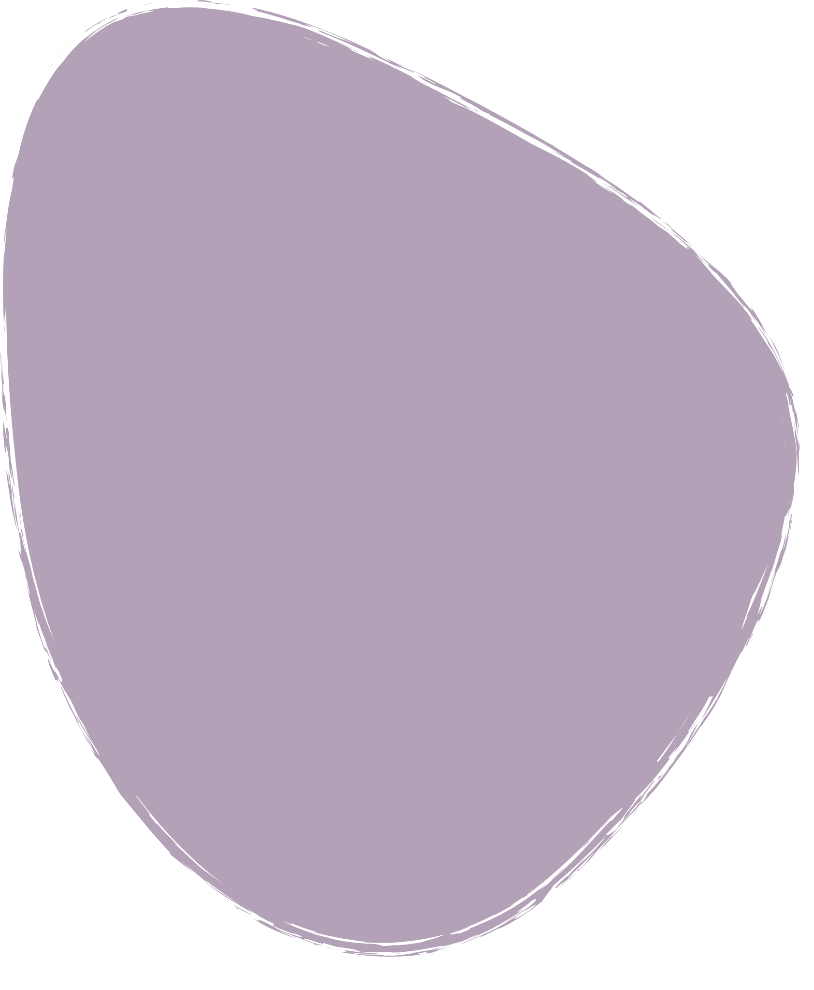 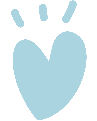 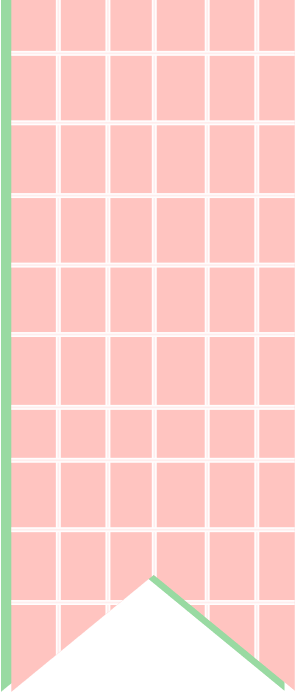 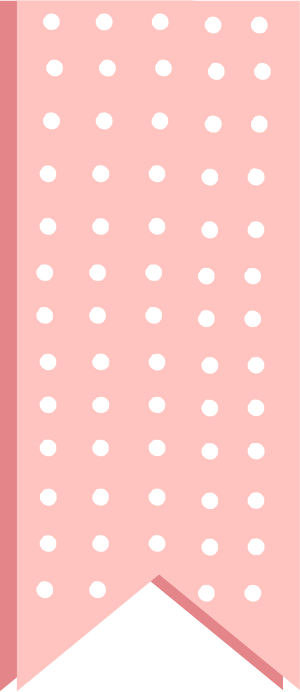 Trả lời
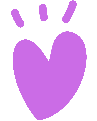 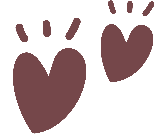 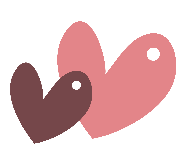 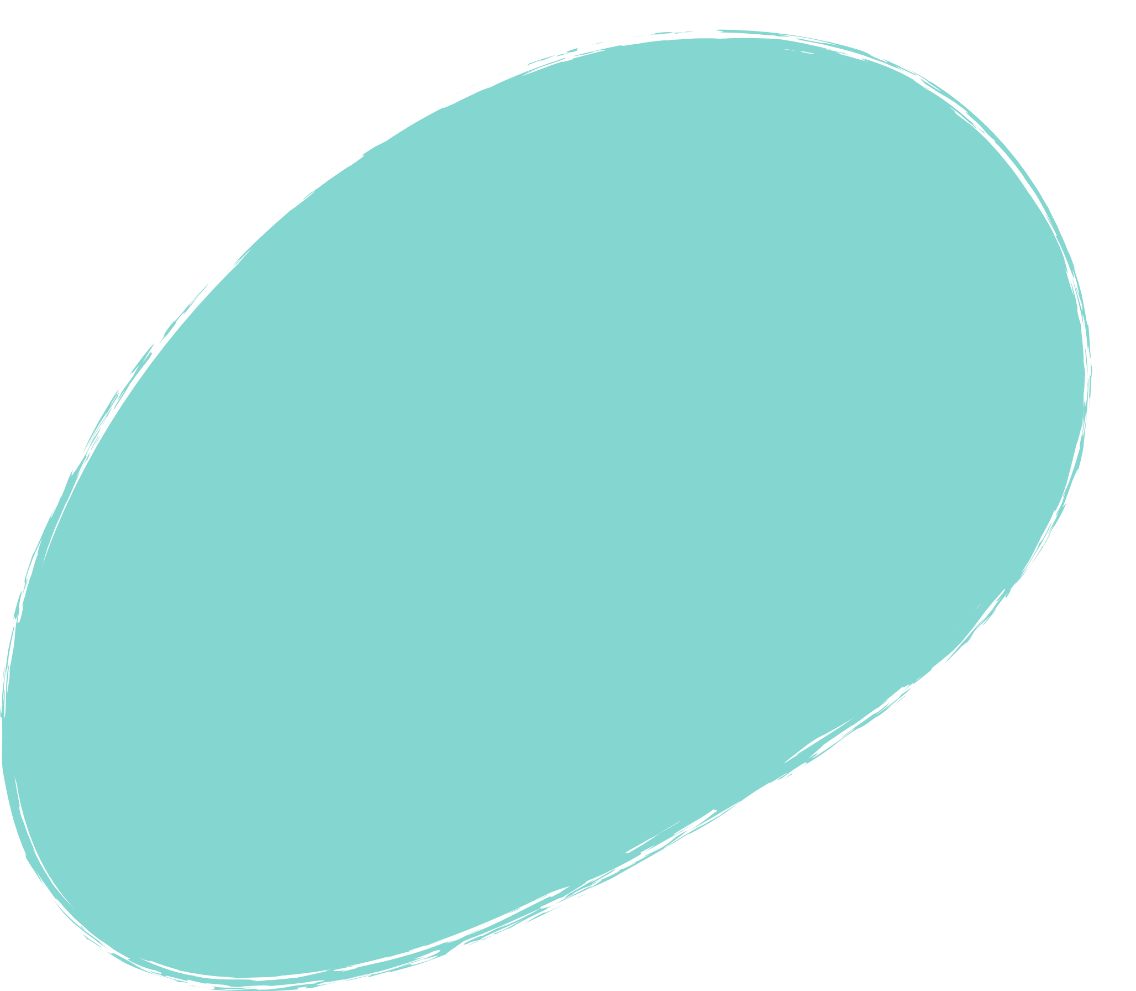 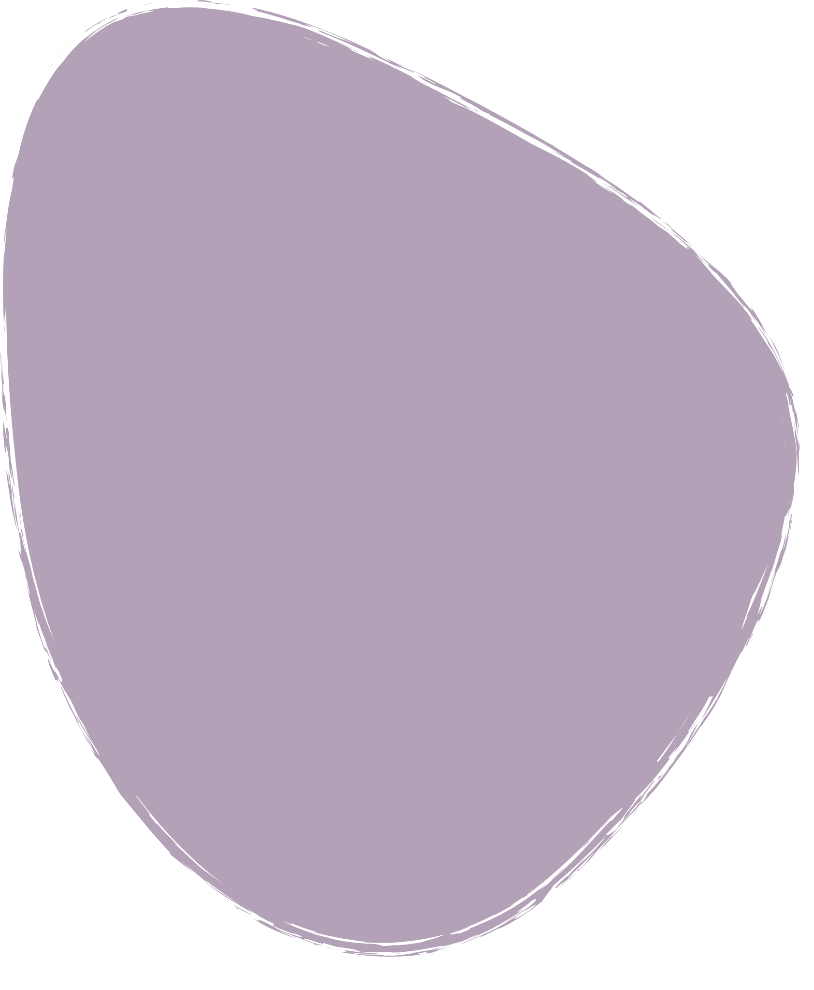 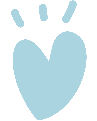 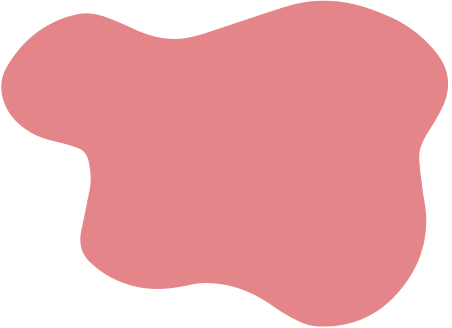 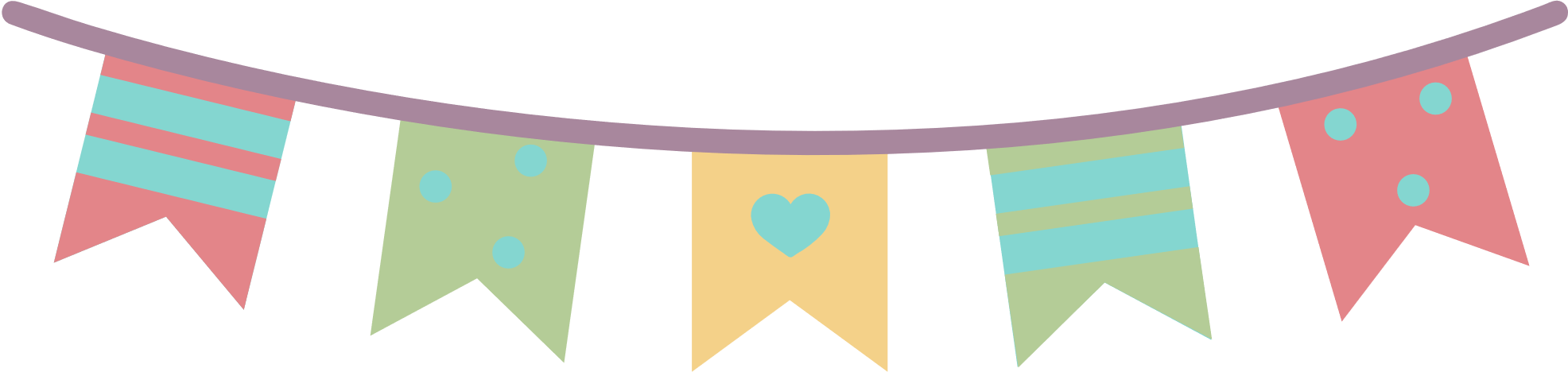 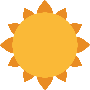 Bài 5.7 (SGK – tr.99) An khảo sát về thú nuôi được yêu thích của các bạn trong lớp và thu được kết quả như bảng sau:
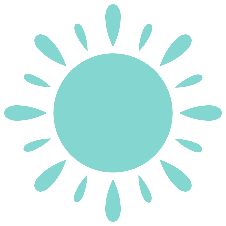 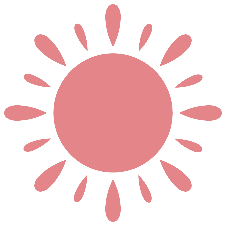 Hãy hoàn thiện biểu đồ Hình 5.19 vào vở để biểu diễn bảng thống kê trên.
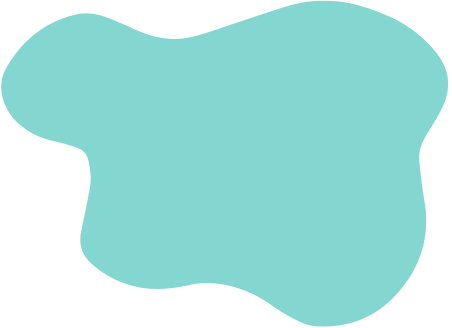 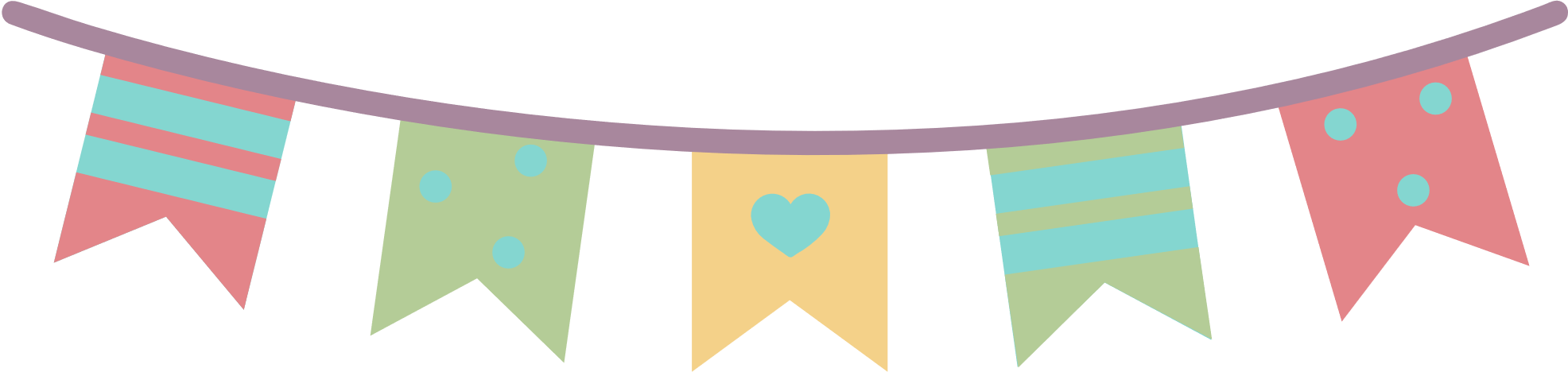 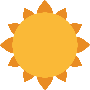 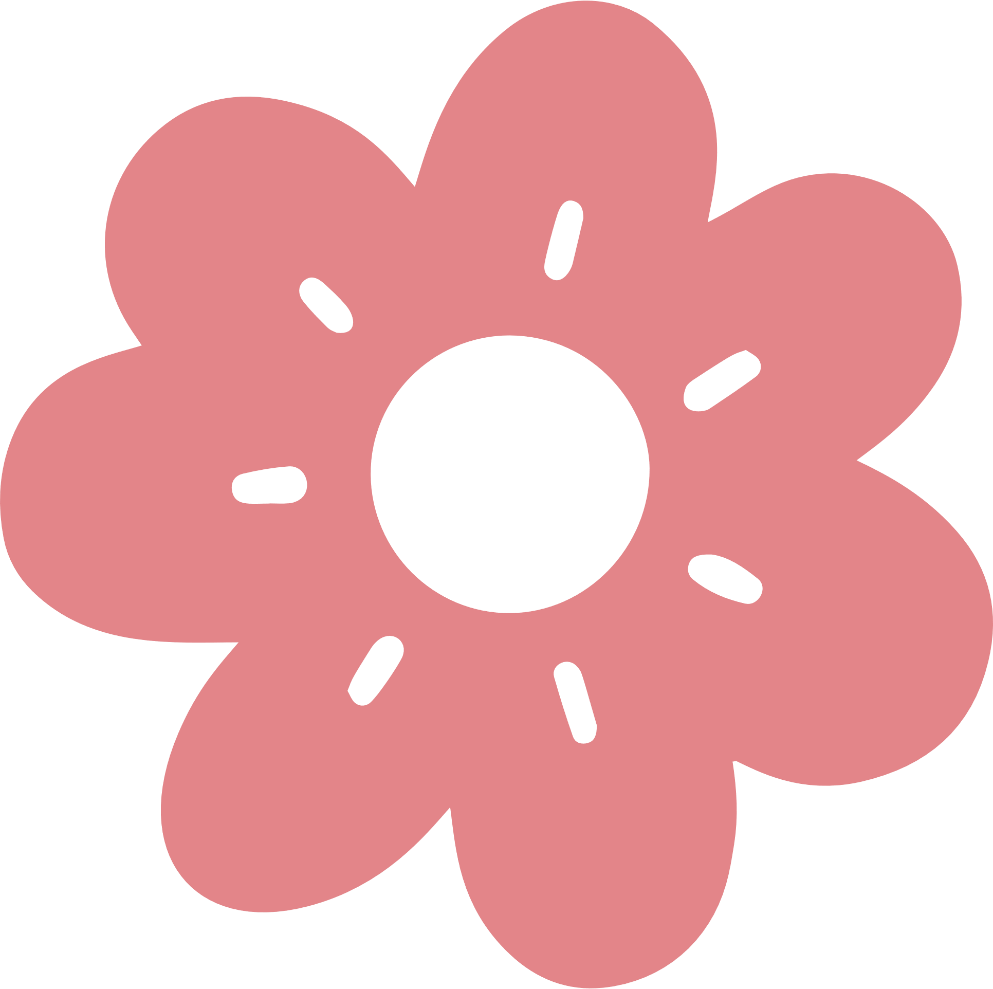 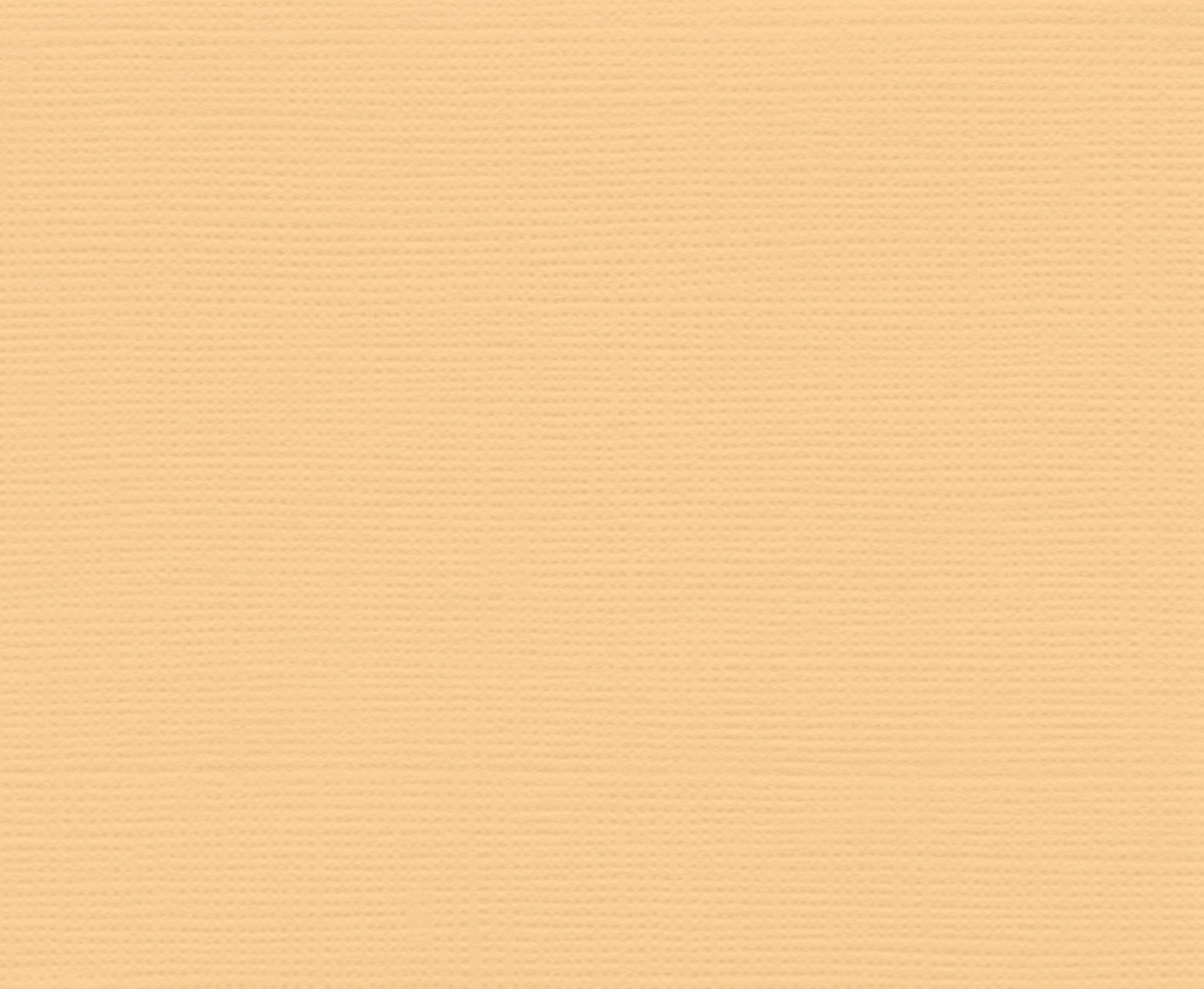 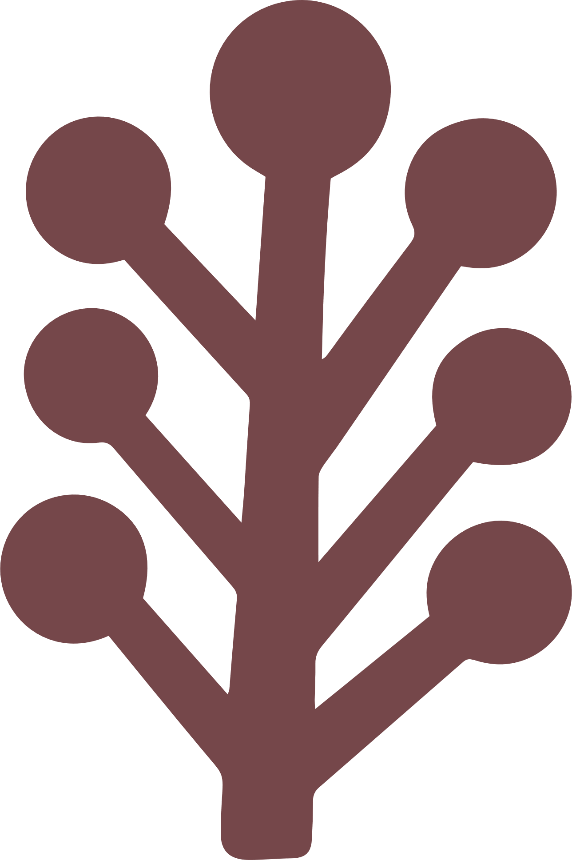 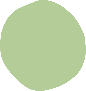 Giải
Tỉ lệ các loài vật nuôi được yêu thích:
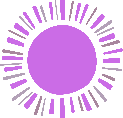 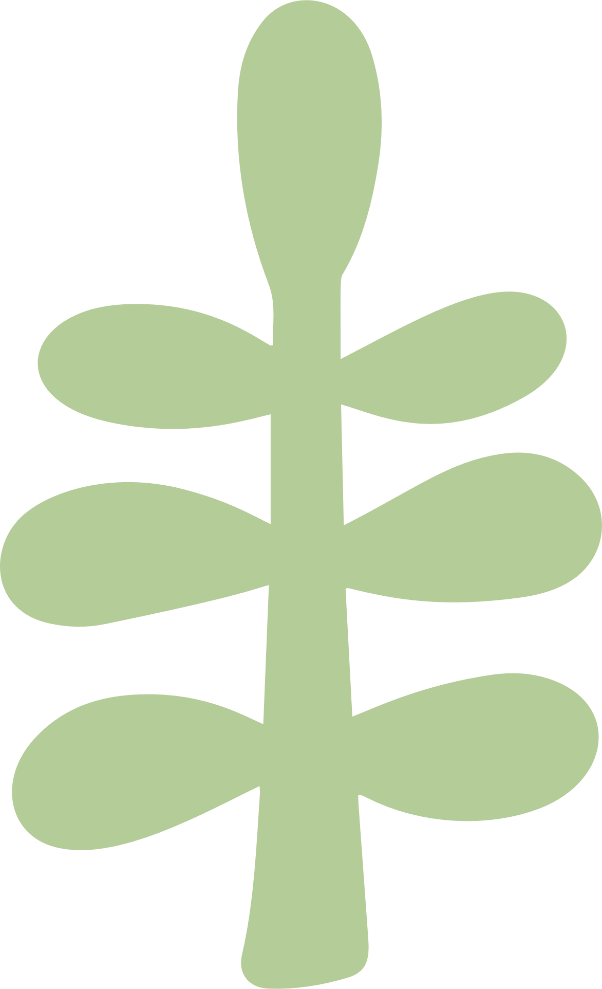 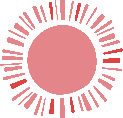 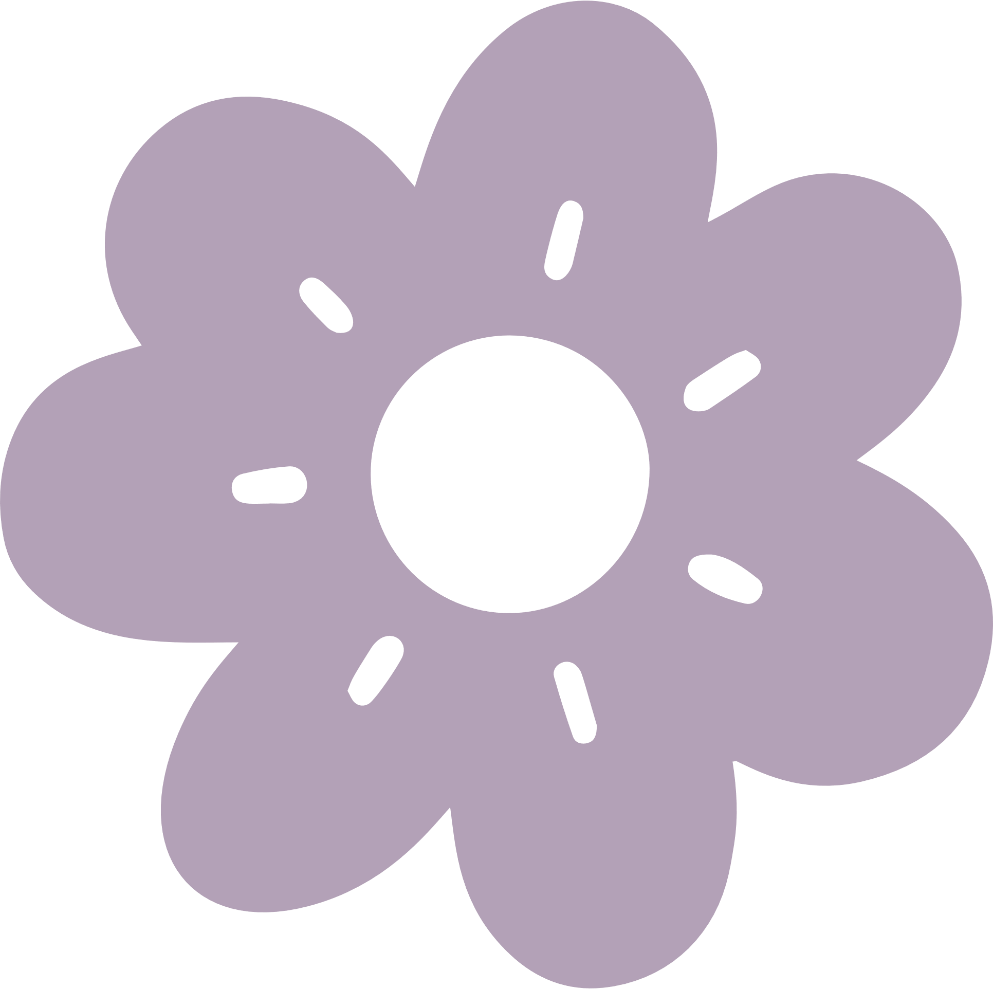 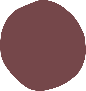 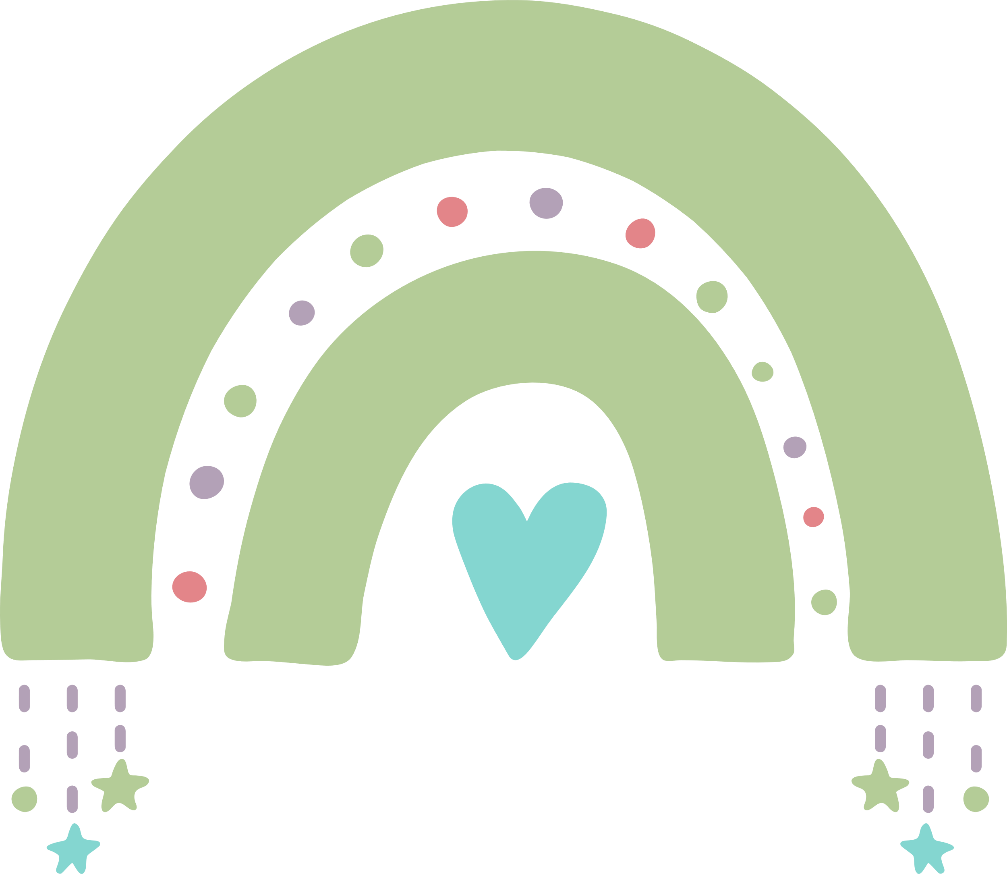 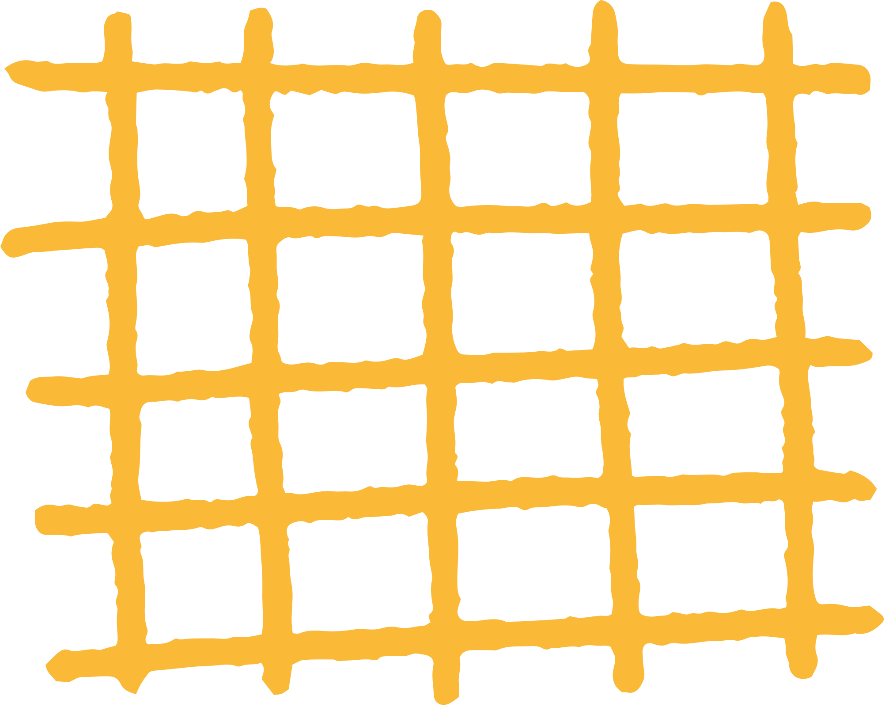 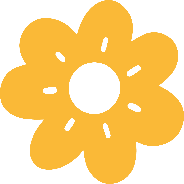 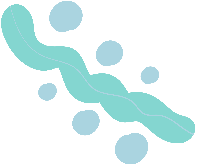 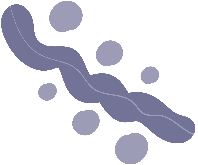 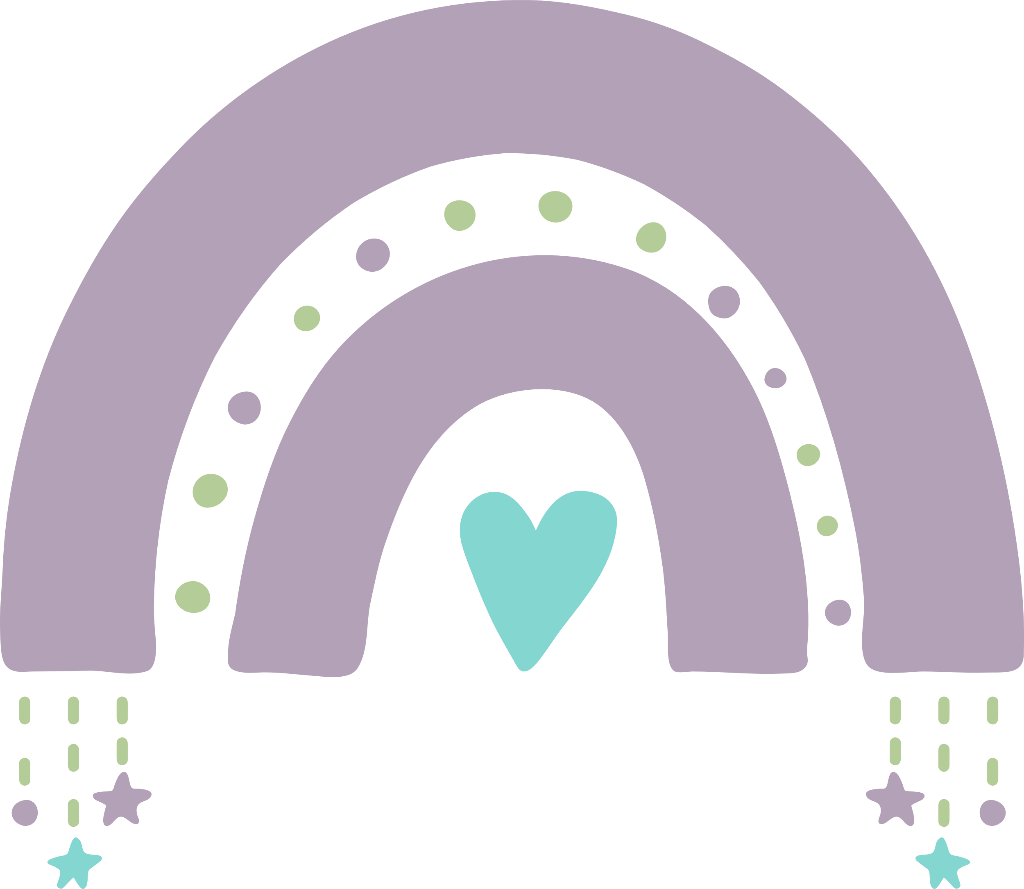 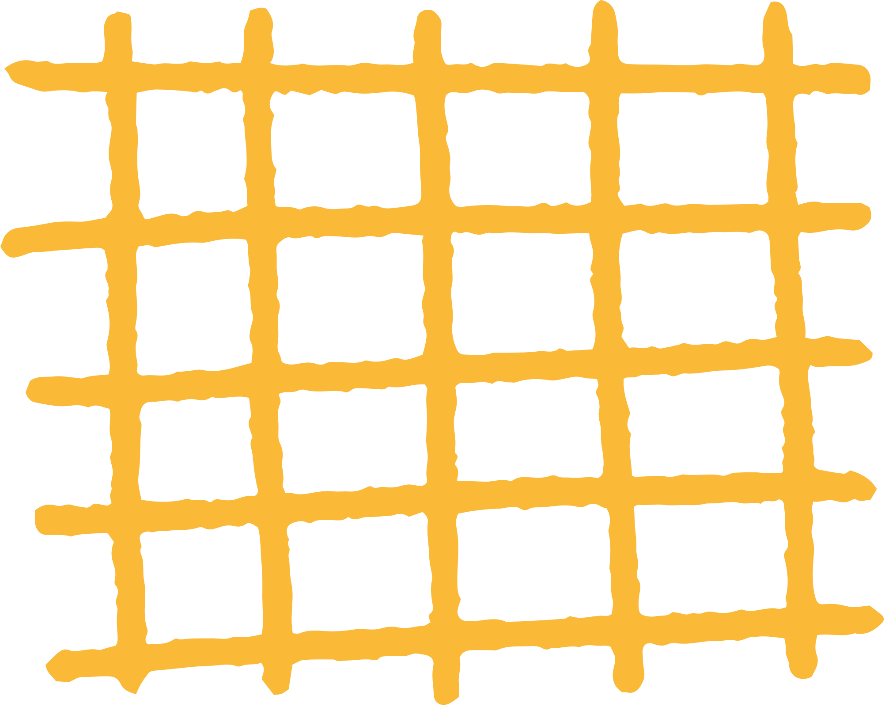 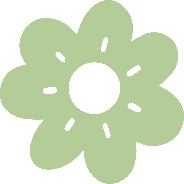 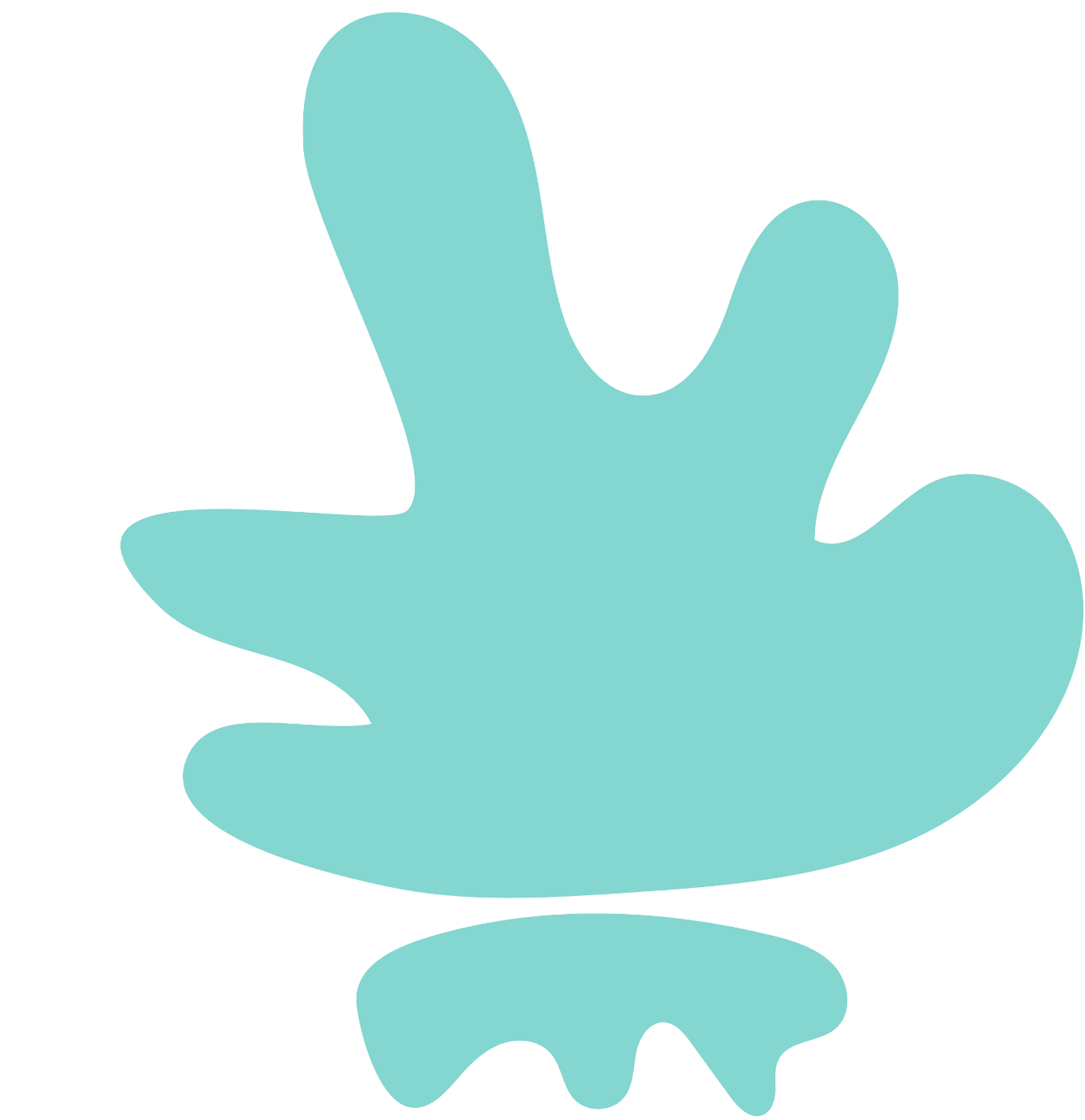 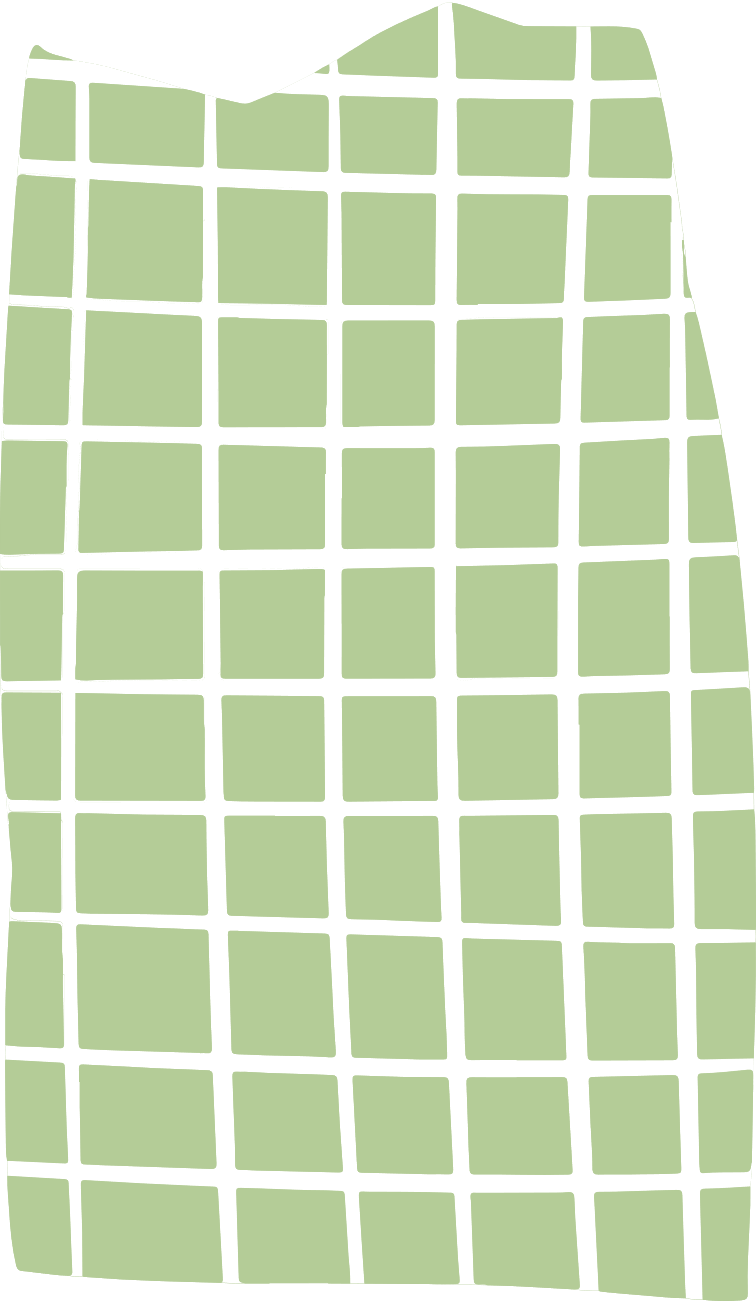 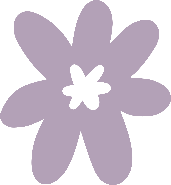 VẬN DỤNG
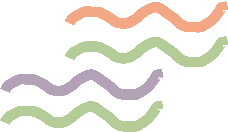 Bài 5.8 (SGK – tr.99) Biểu đồ Hình 5.20 cho biết tỉ lệ thành viên theo nhóm máu của một đội hiến máu gồm 200 tình nguyện viên. Hỏi: 
a) Có bao nhiêu người mang nhóm máu A, bao nhiêu người mang nhóm máu B?
b) Có bao nhiêu người mang nhóm máu A hoặc O.
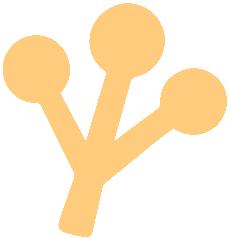 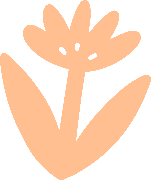 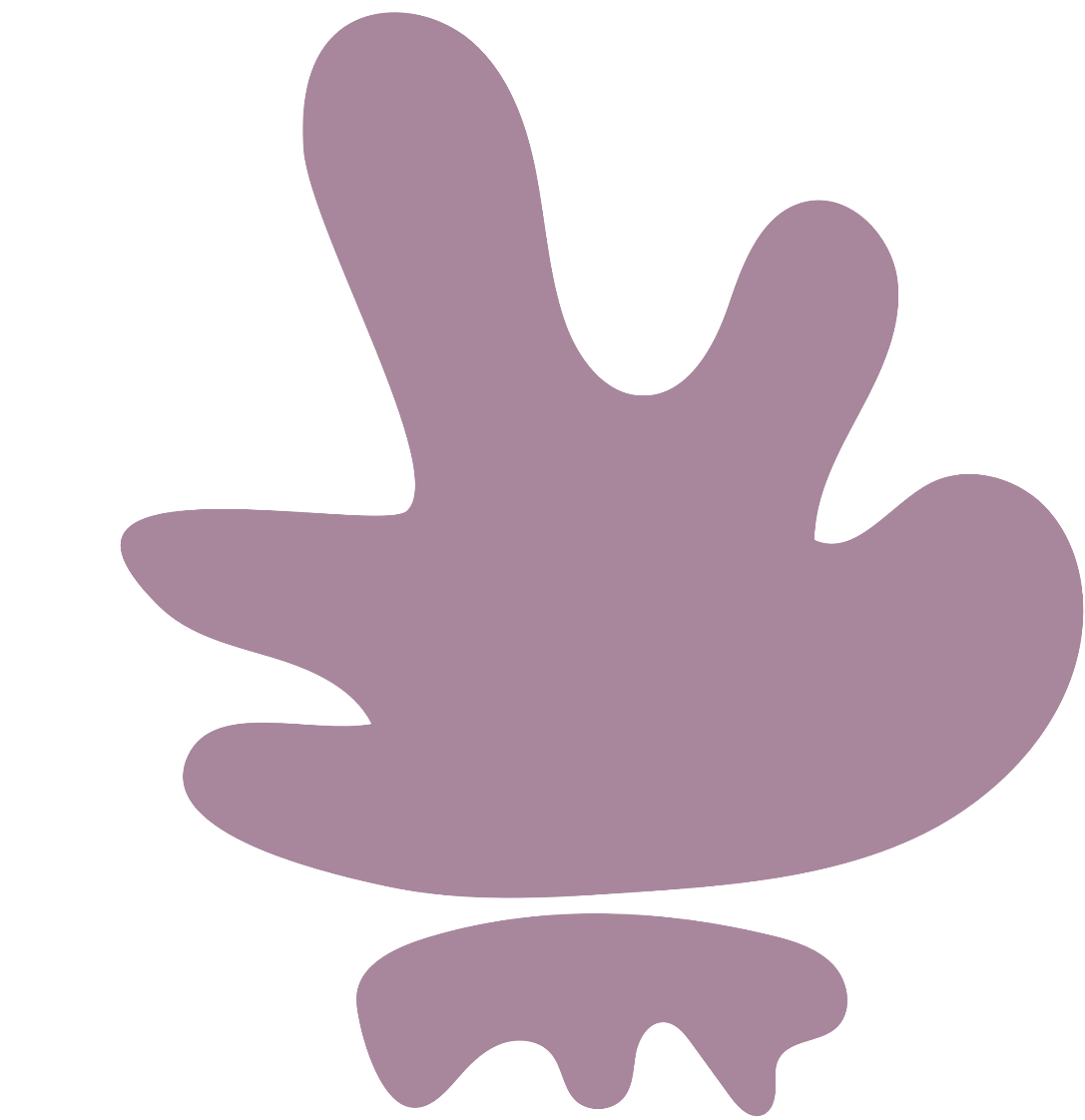 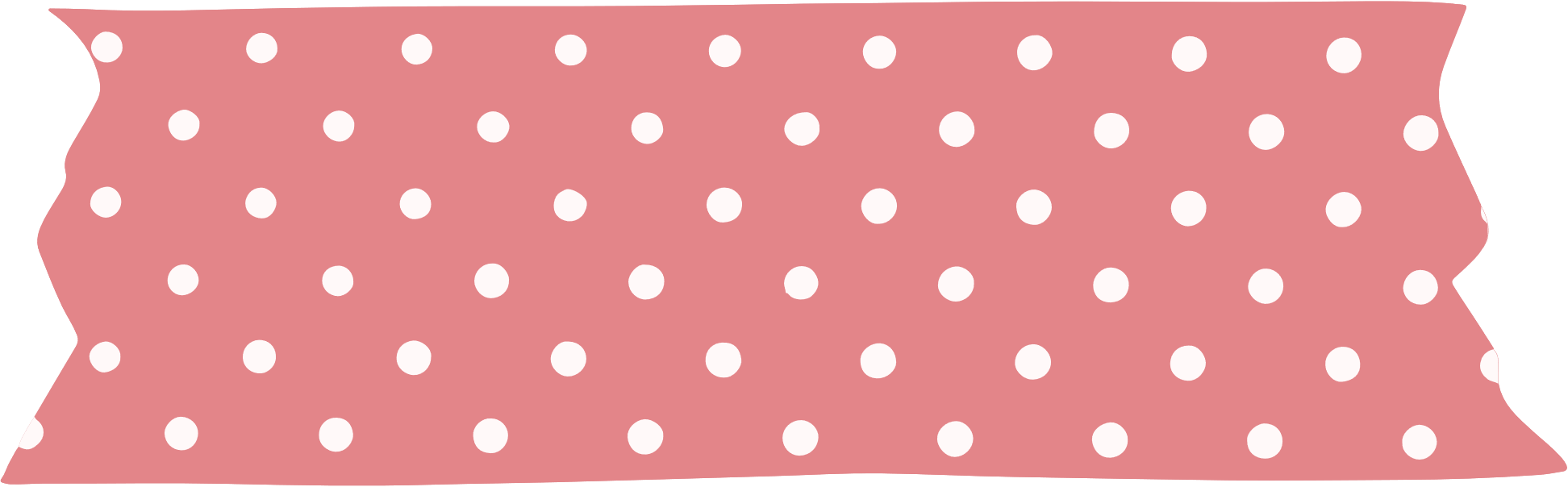 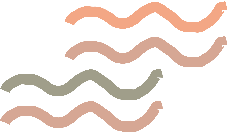 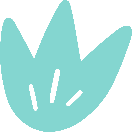 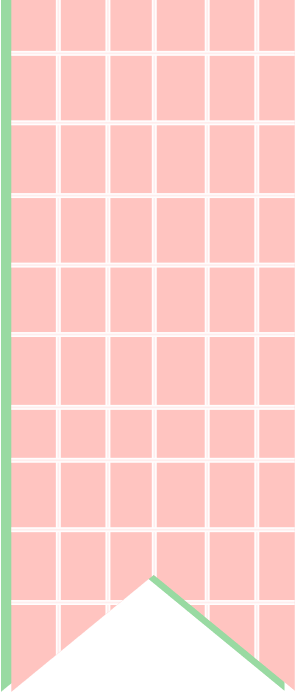 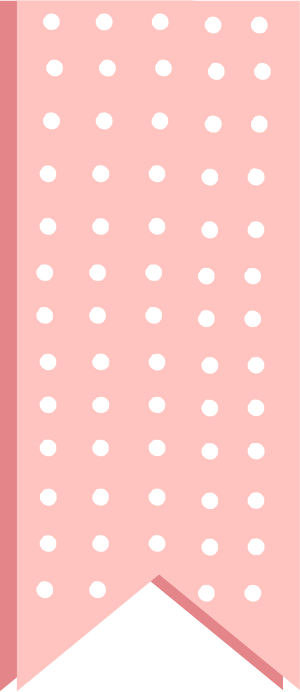 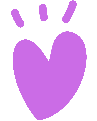 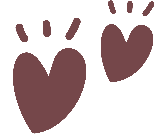 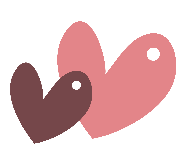 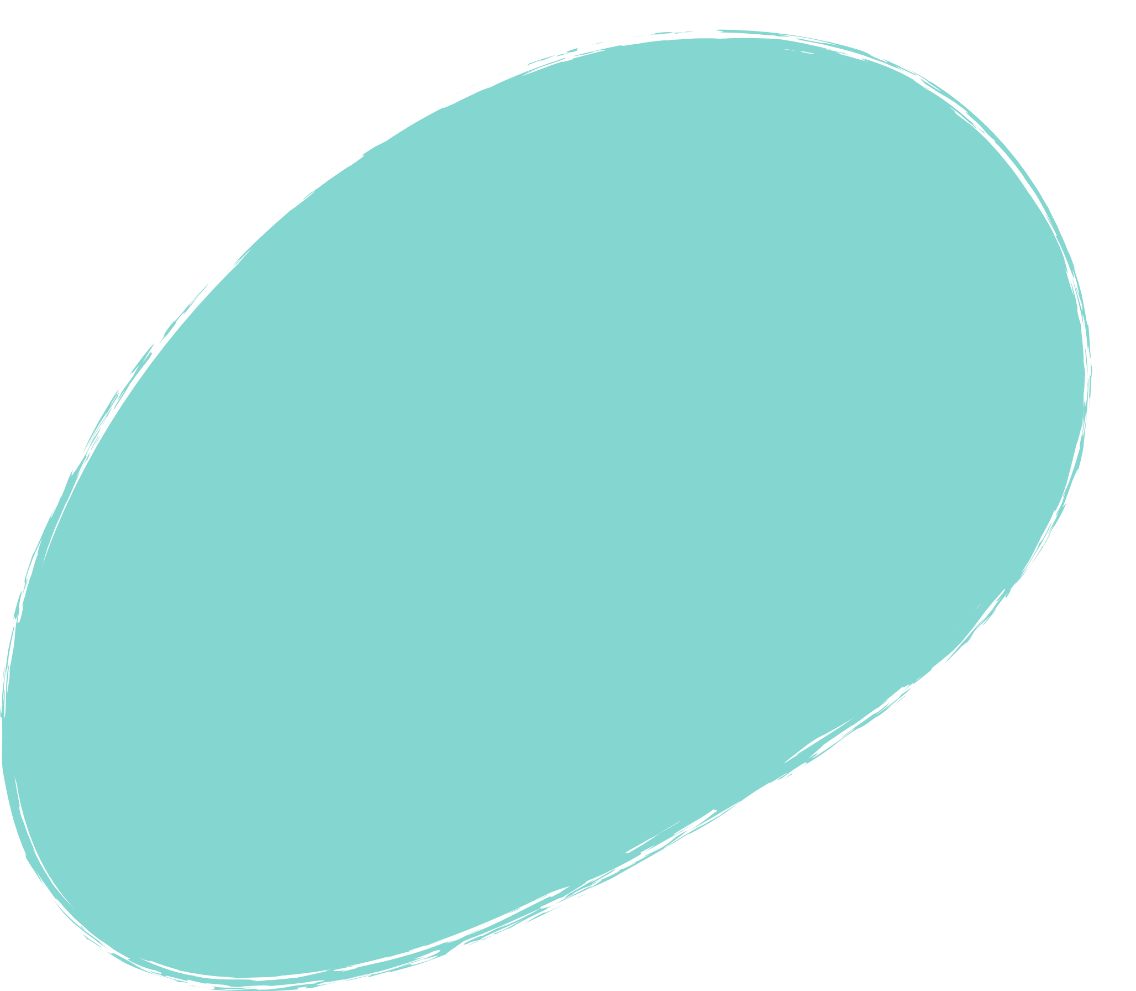 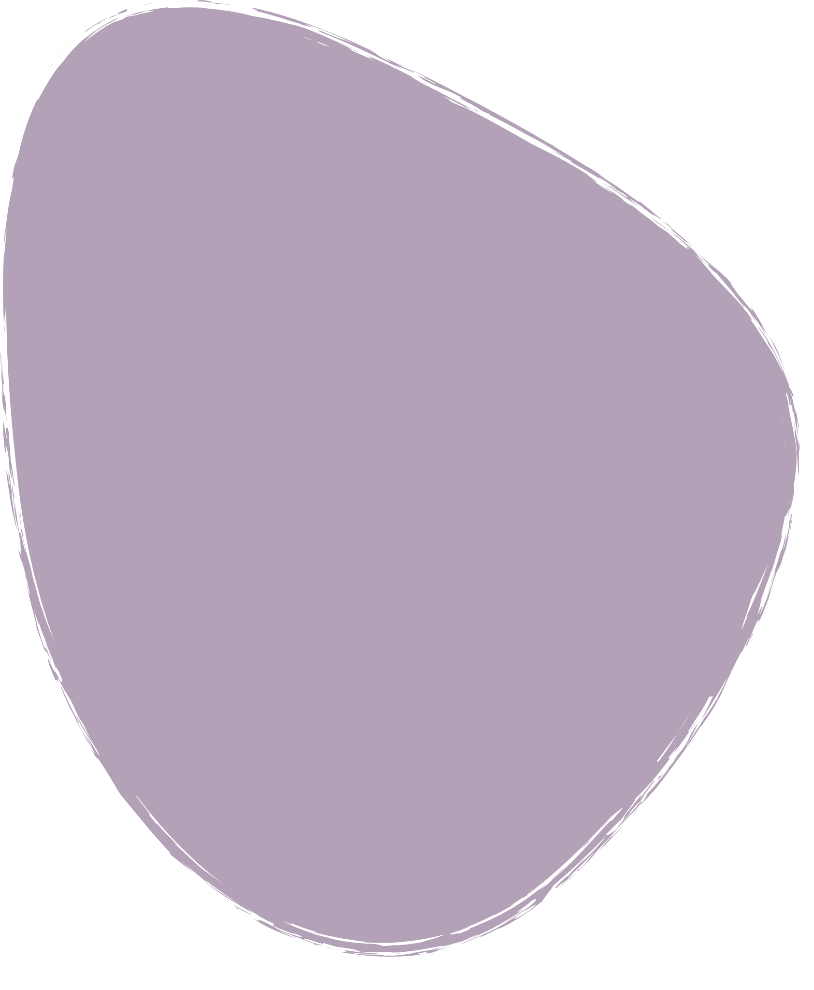 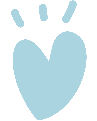 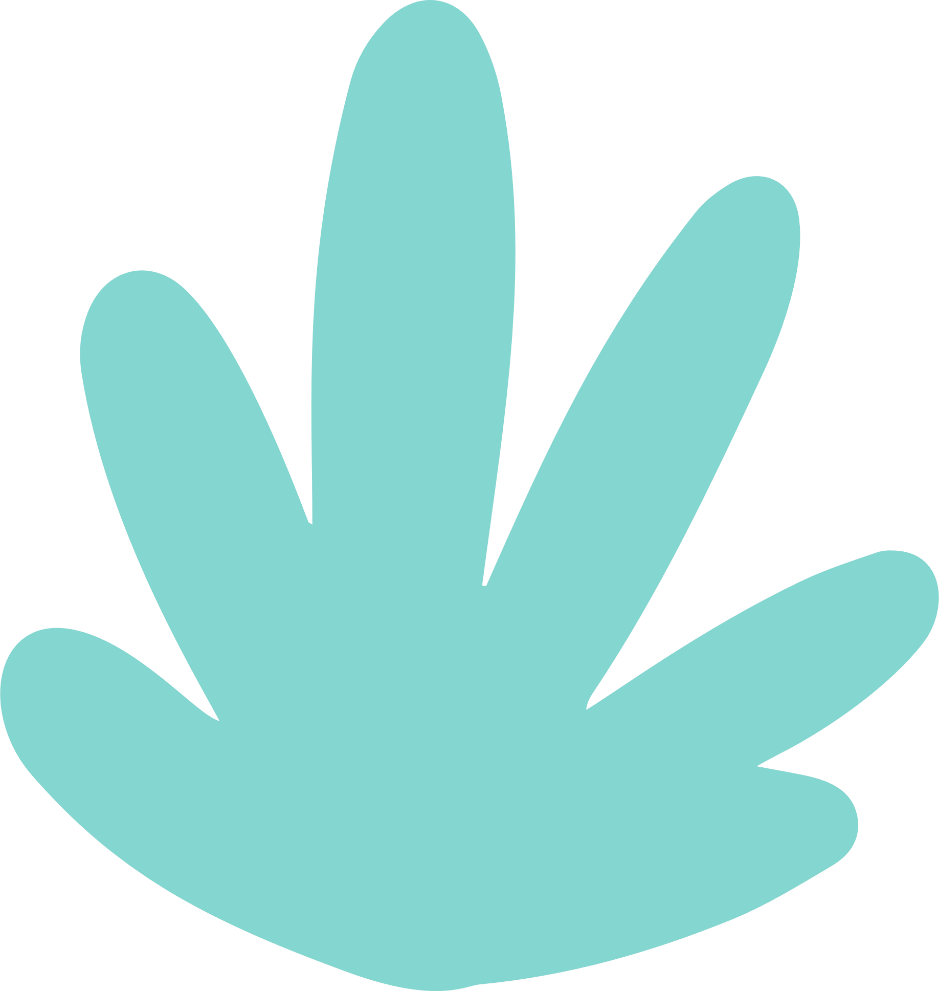 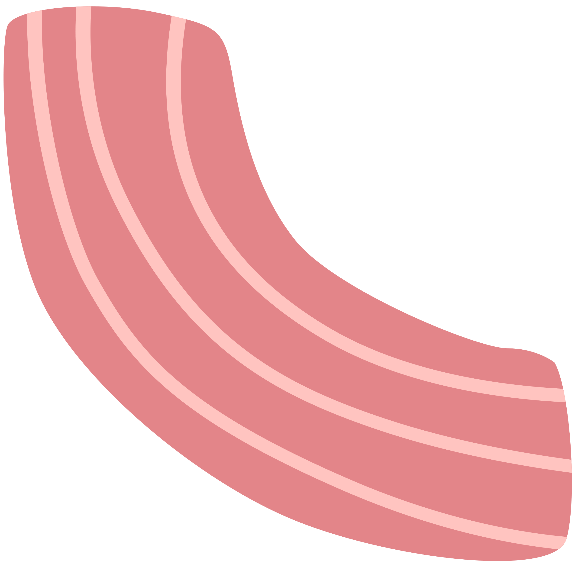 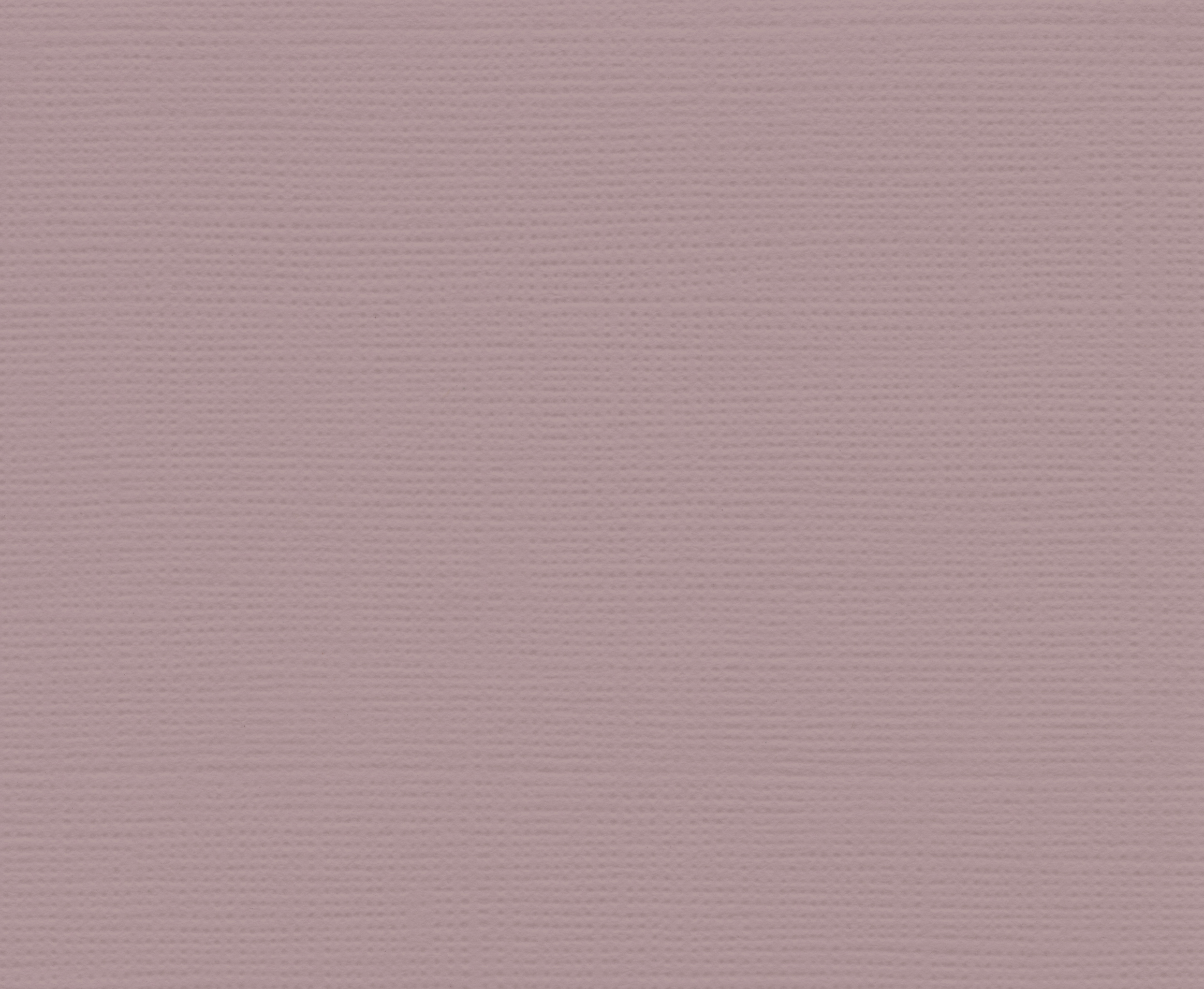 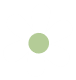 Giải
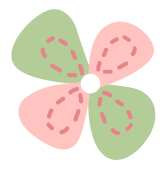 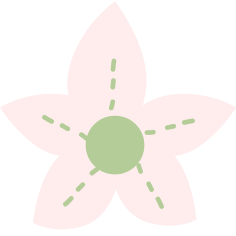 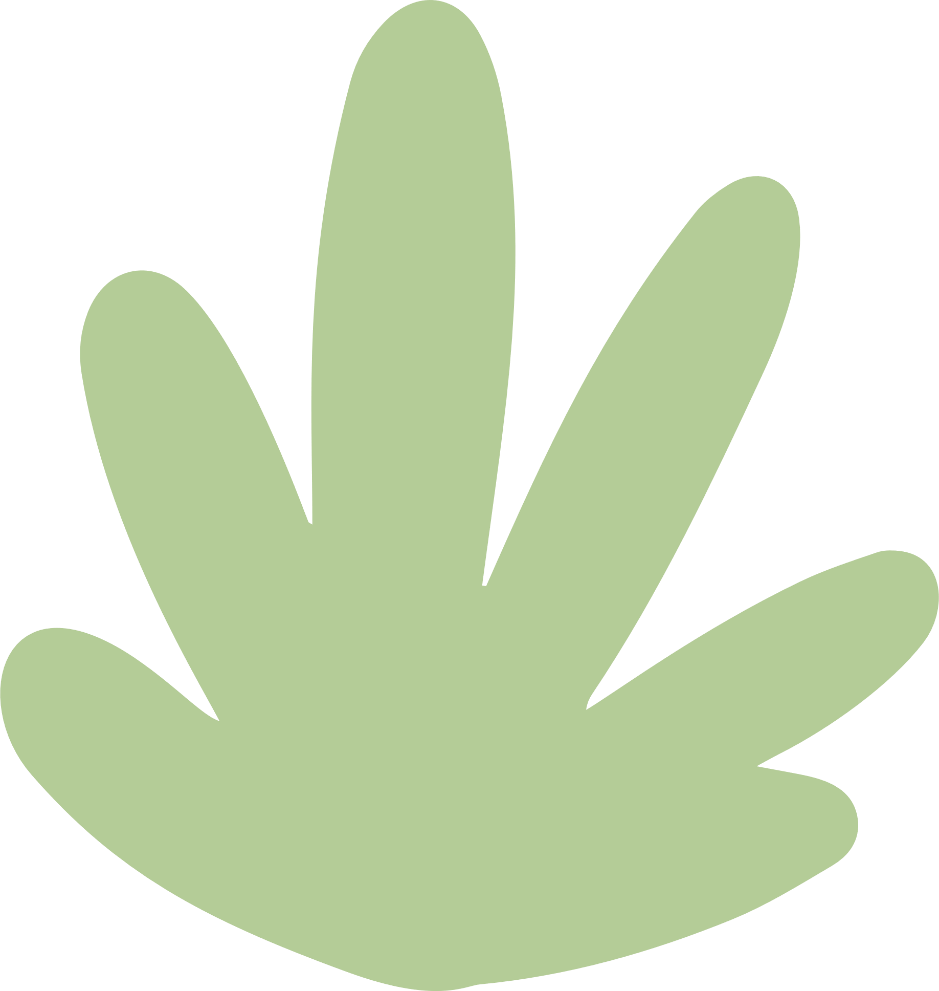 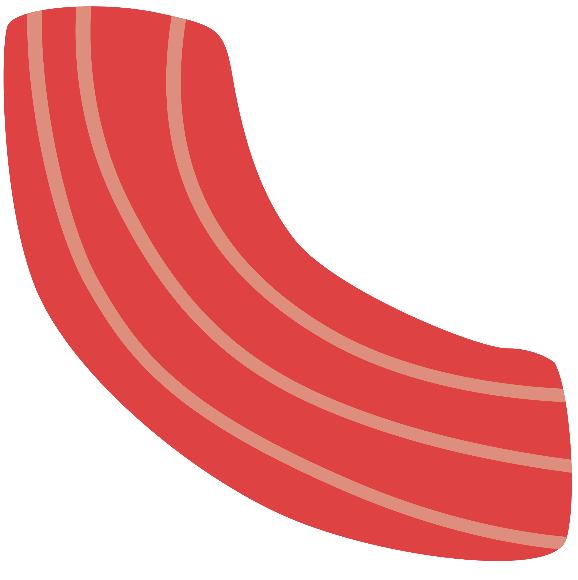 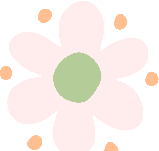 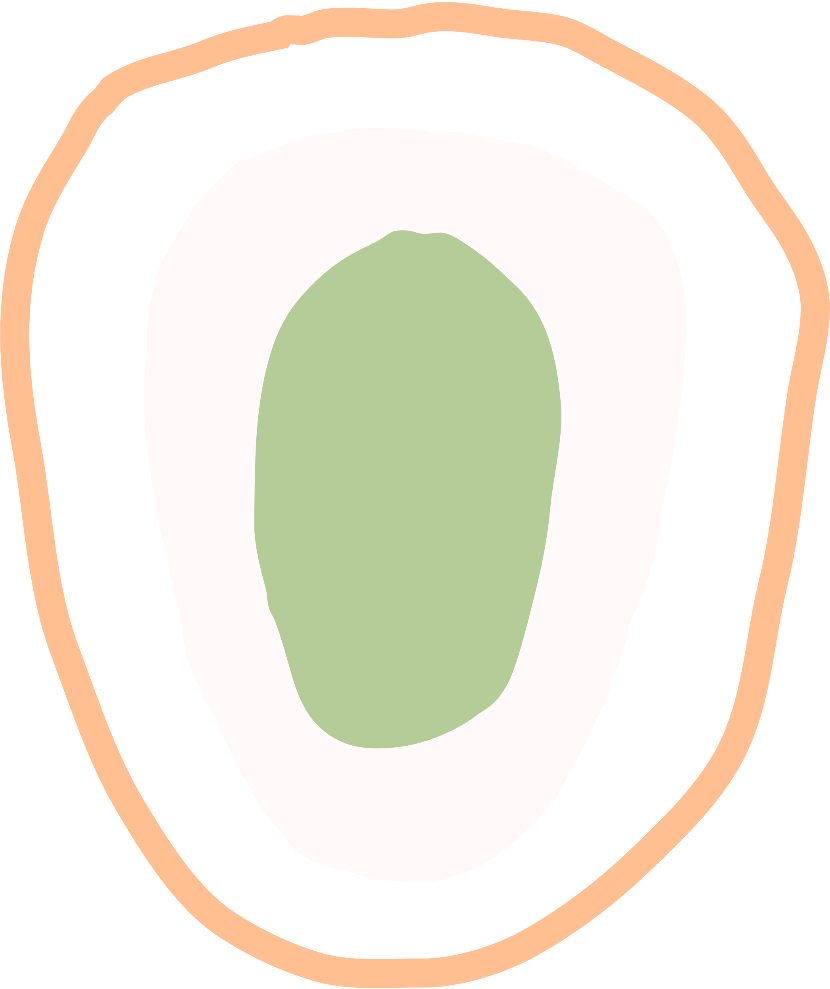 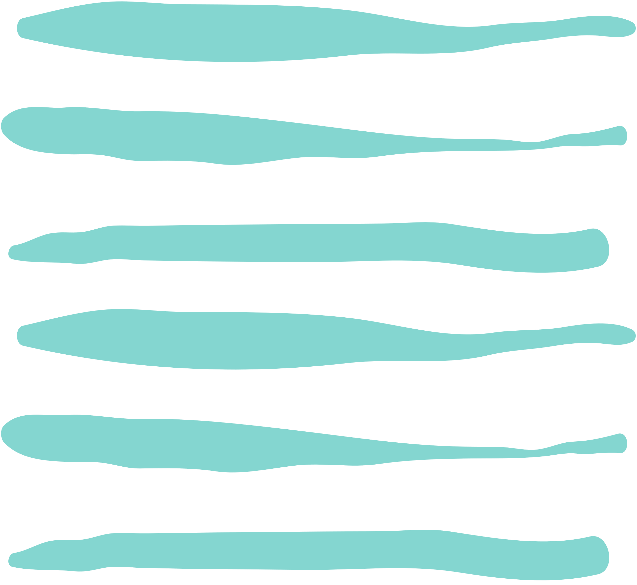 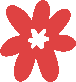 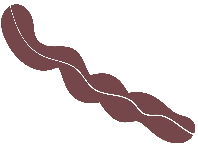 Bài tập: Cho bảng
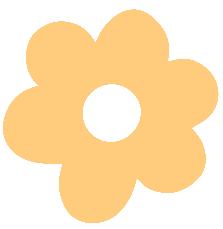 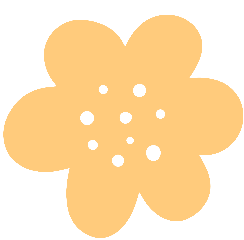 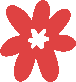 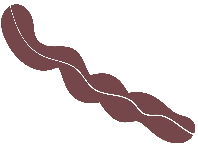 a) Hãy biểu diễn dữ liệu từ bảng thống kê vào biểu đồ dưới, bằng cách điền vào phần …..
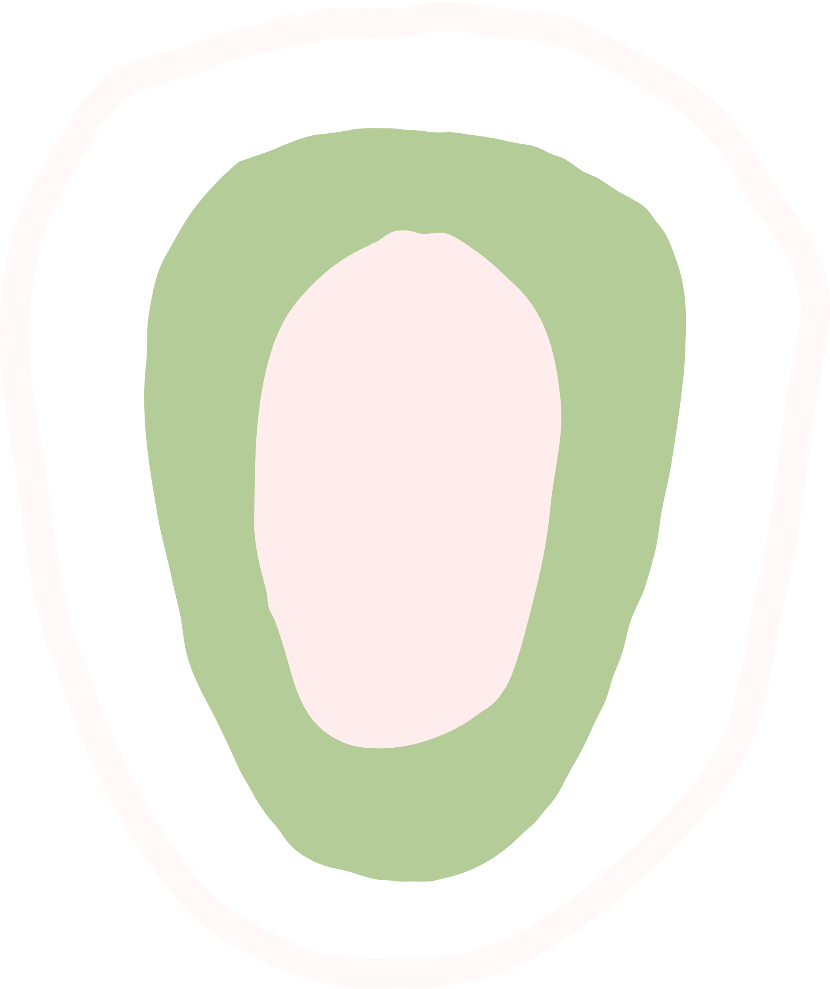 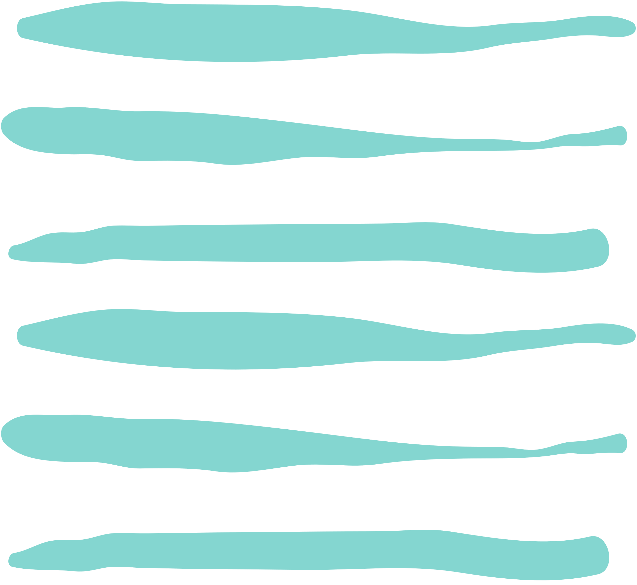 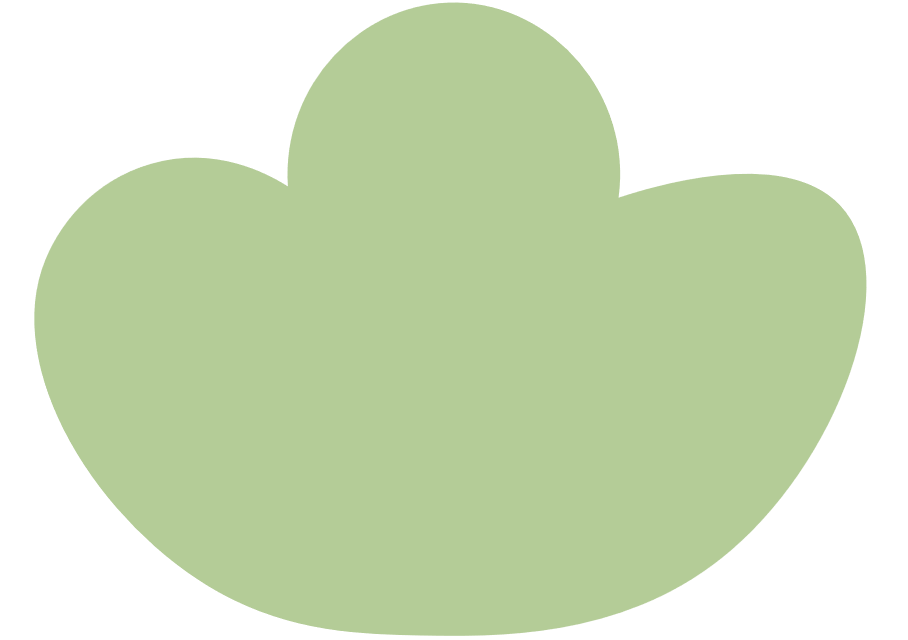 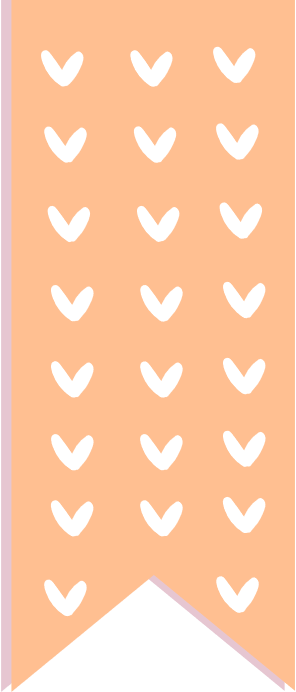 b) Hãy hoàn thành biểu đồ hình quạt tròn bằng cách chọn màu thích hợp của từng ô (1), (2), (3).
(1) Xử lí chất thải sinh hoạt
(2) Xử lí chất thải công nghiệp và nguy hại
(3) Phương tiện thu gom và vận chuyển chất thải
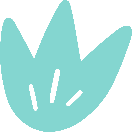 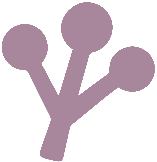 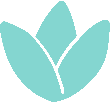 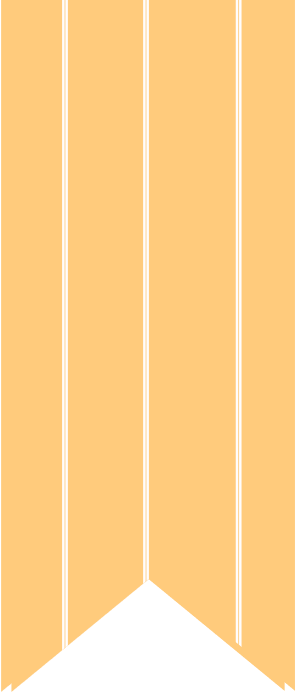 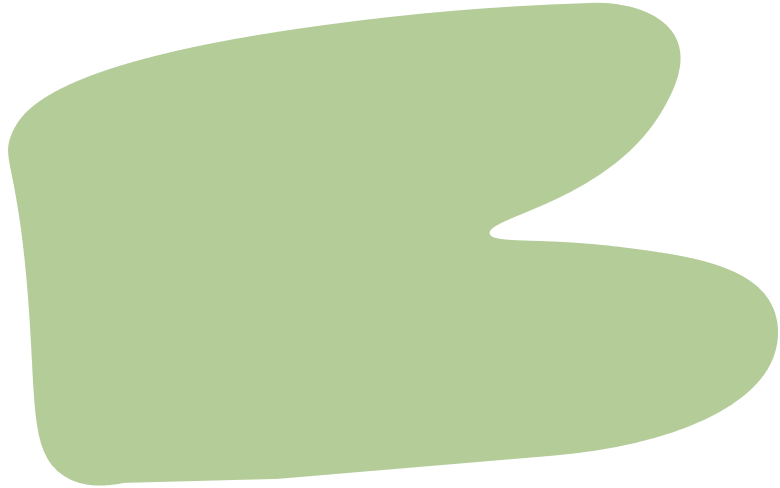 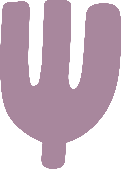 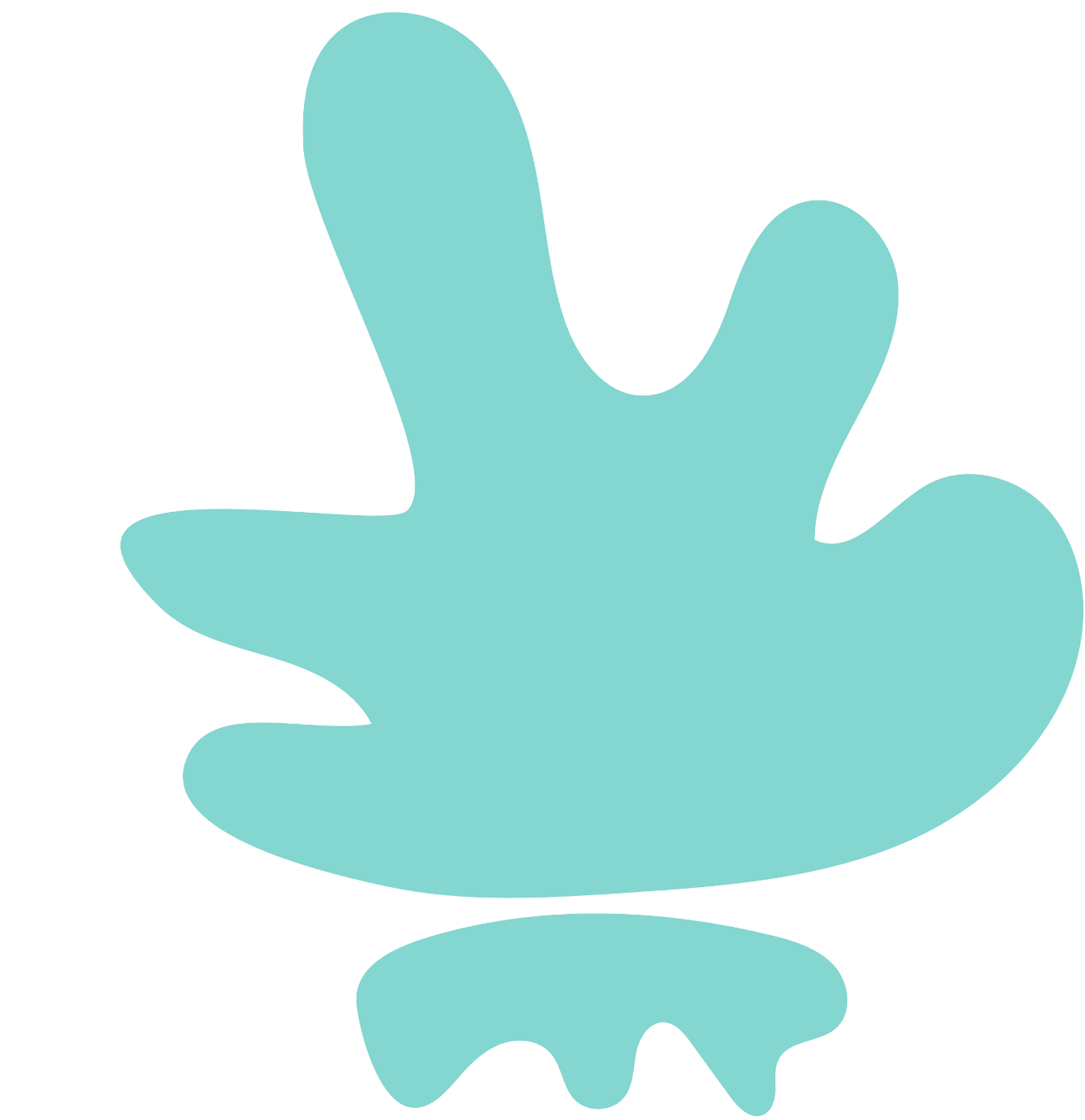 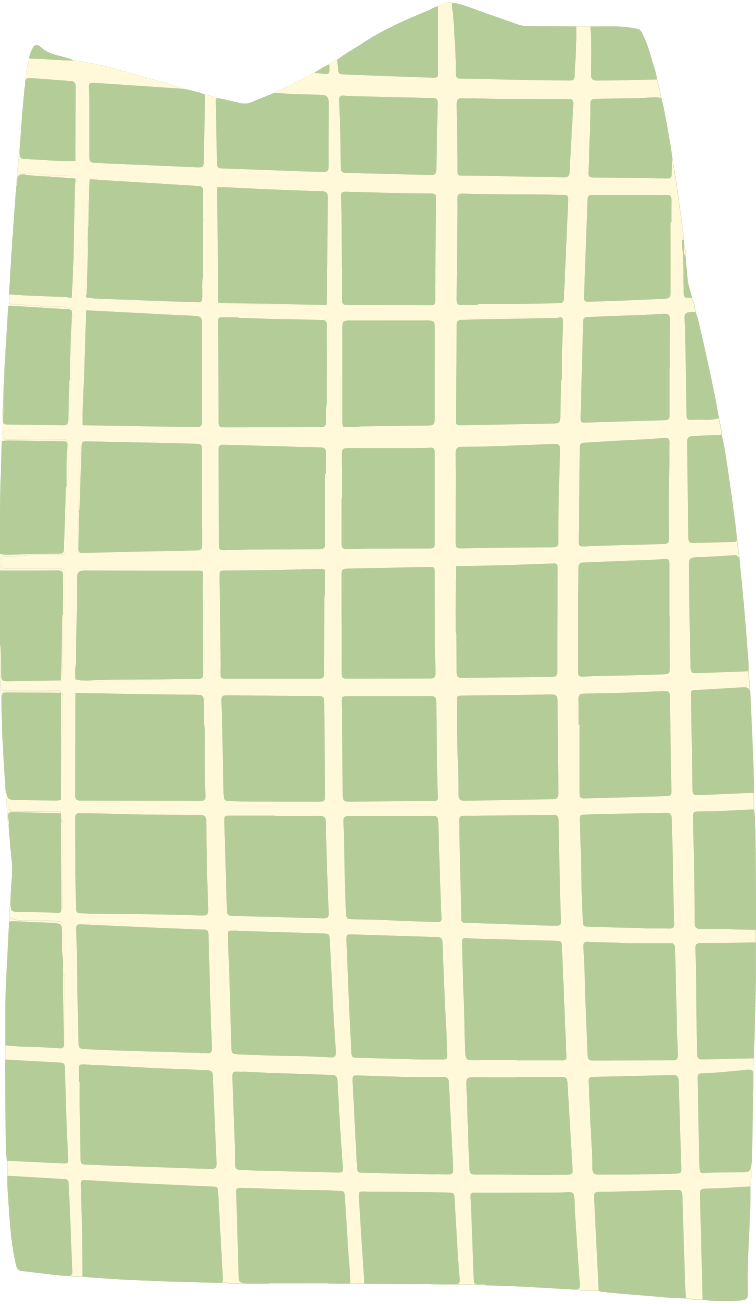 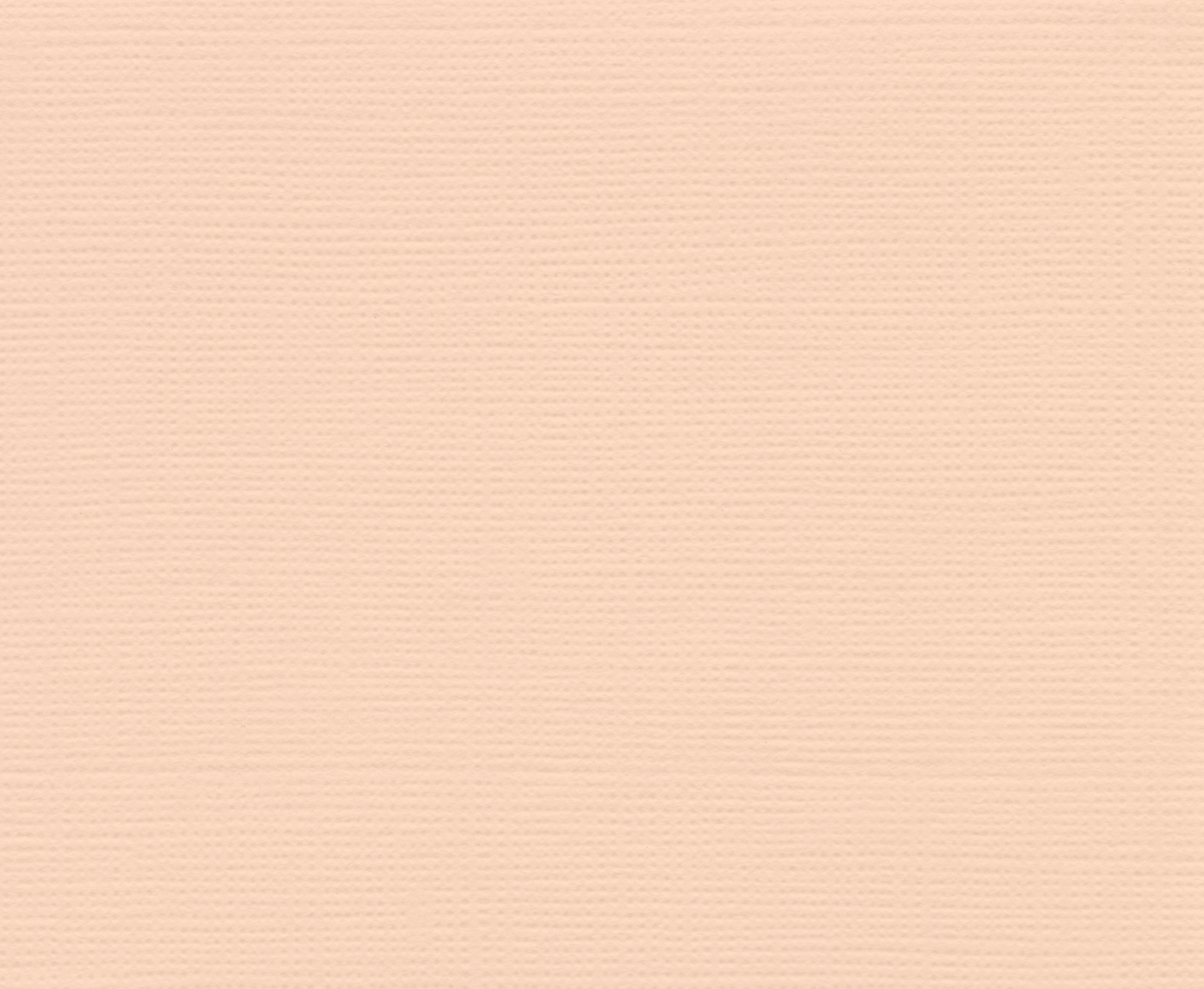 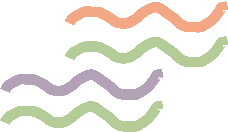 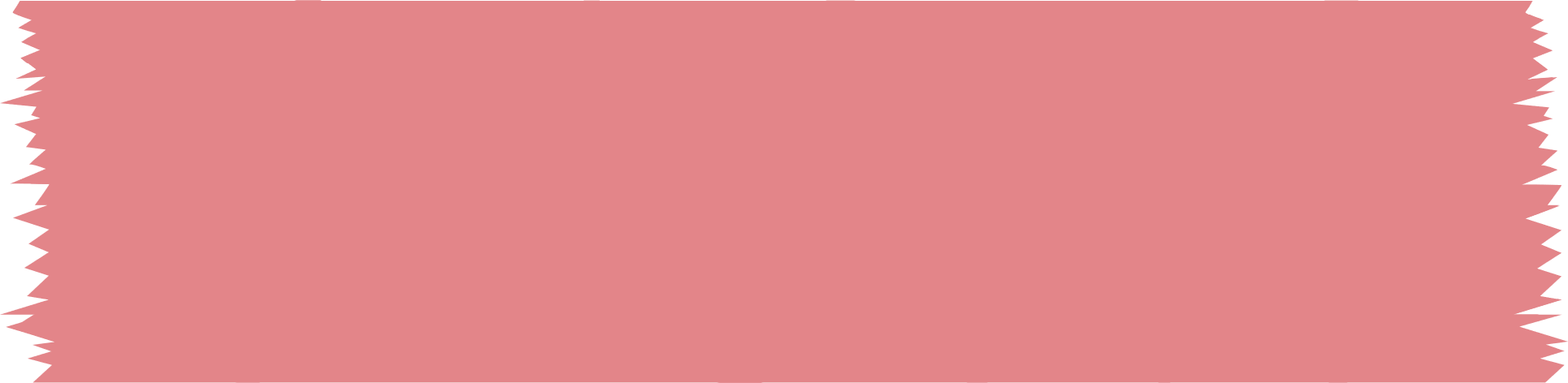 Giải
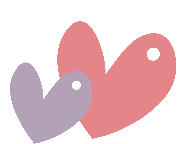 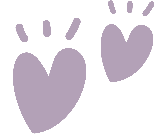 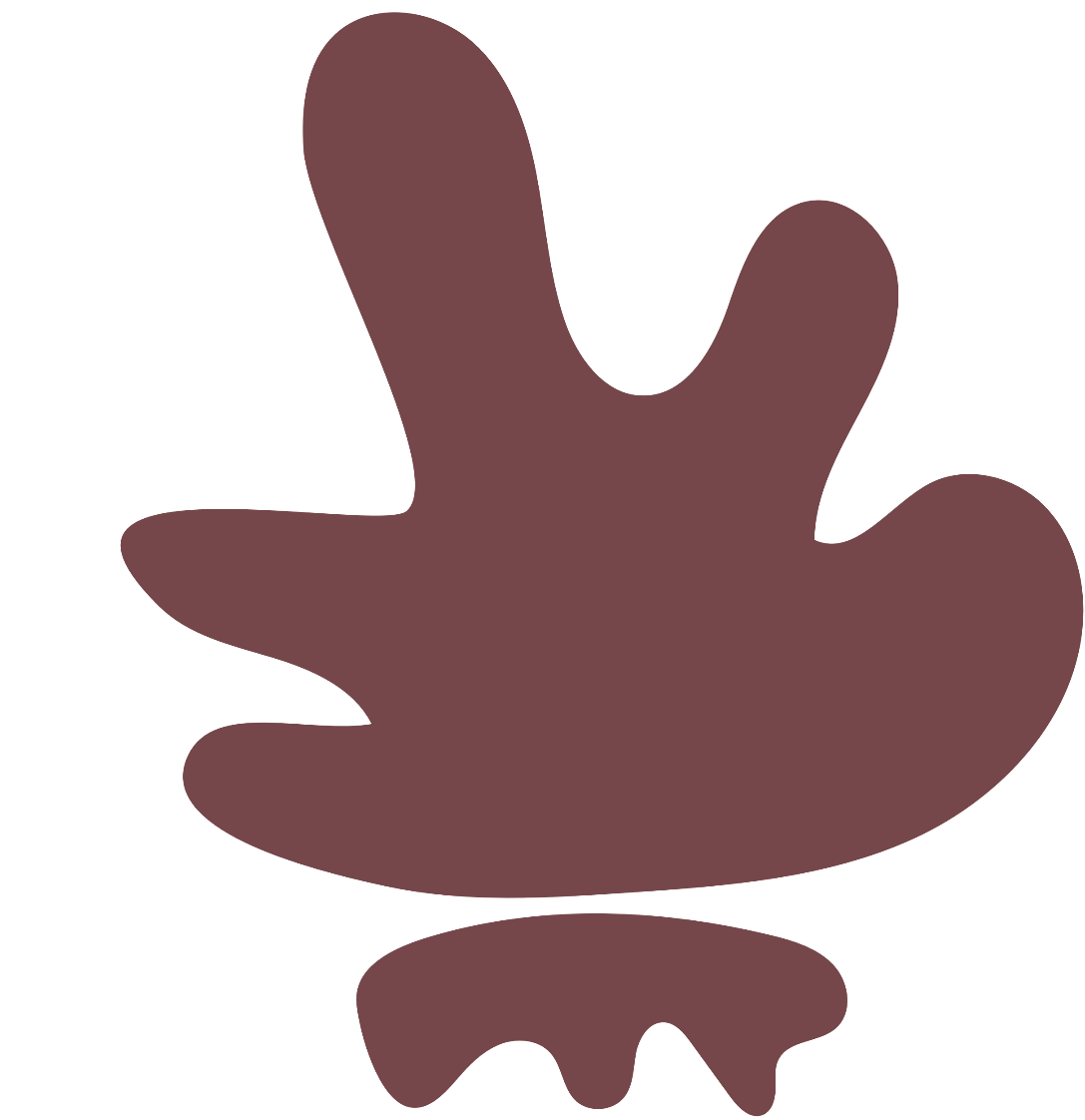 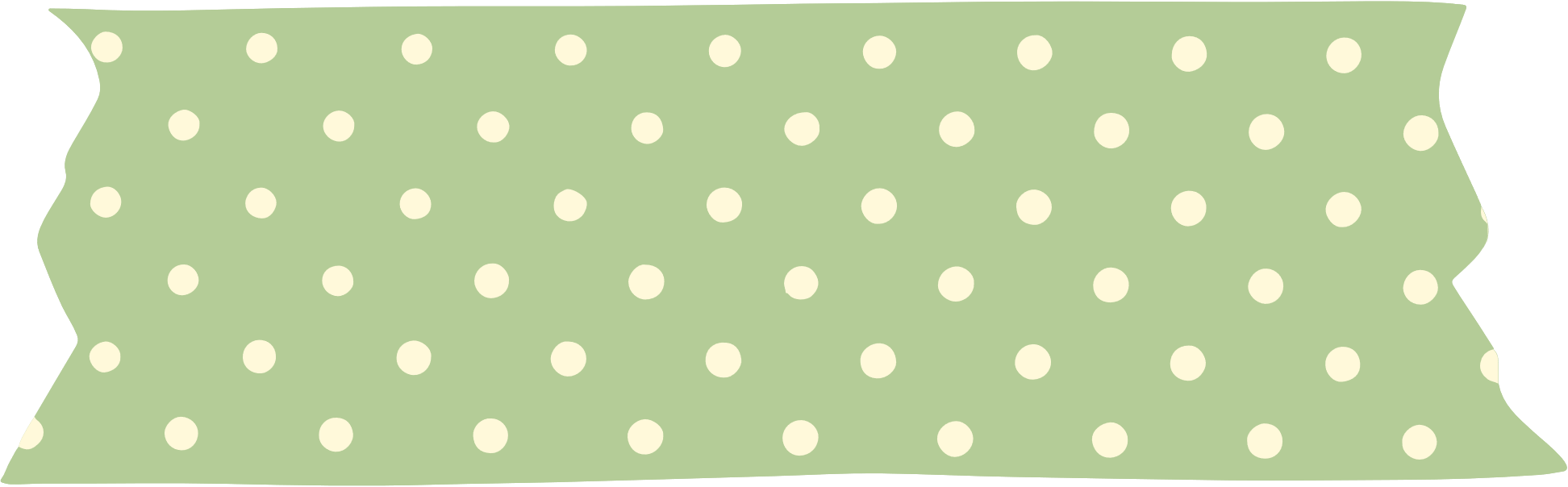 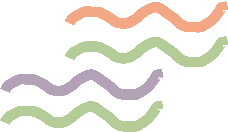 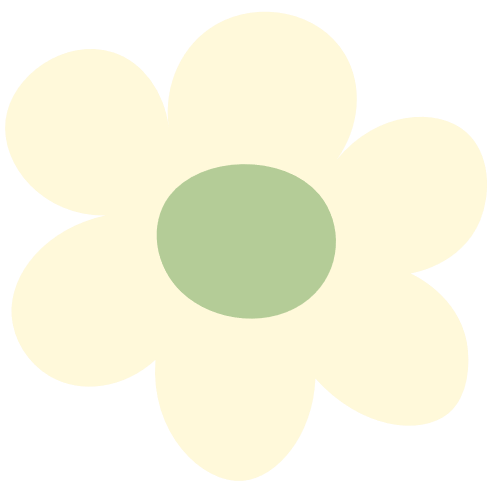 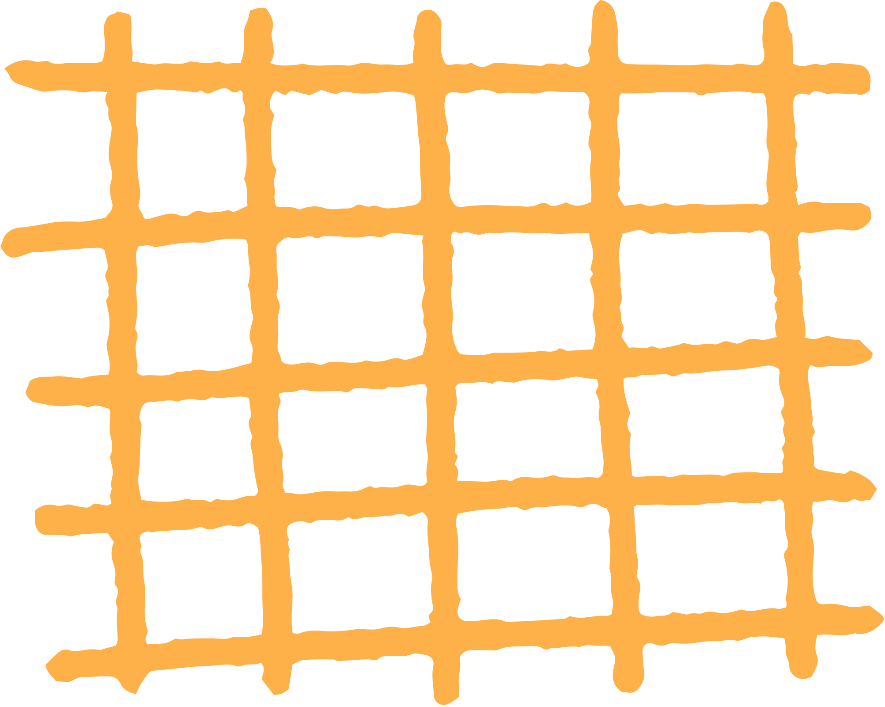 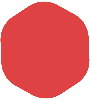 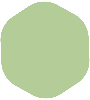 HƯỚNG DẪN VỀ NHÀ
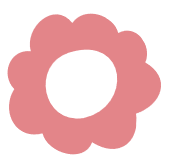 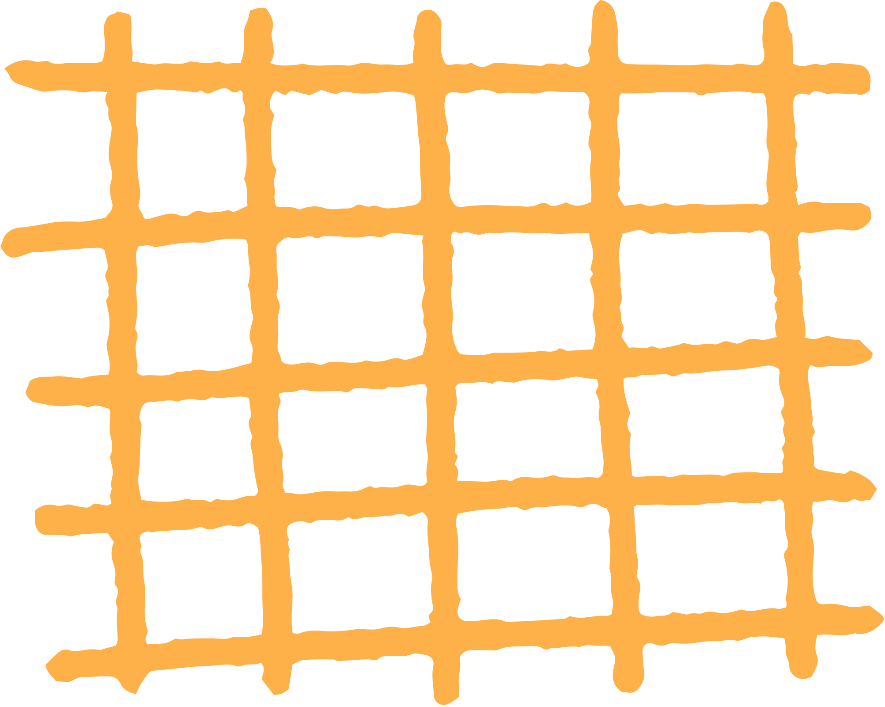 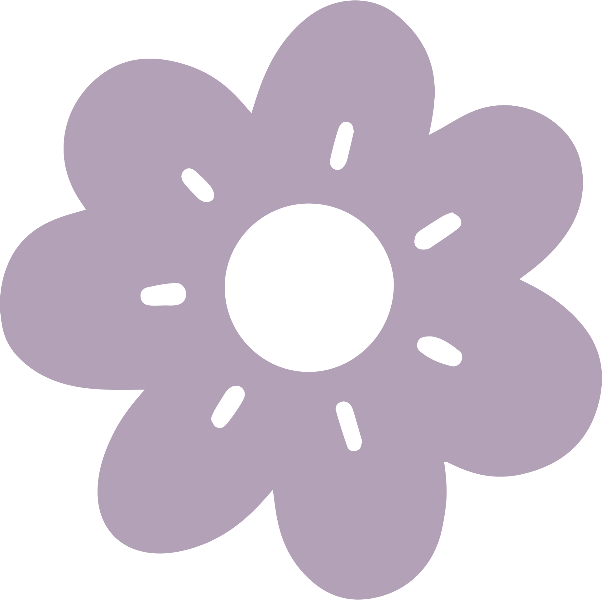 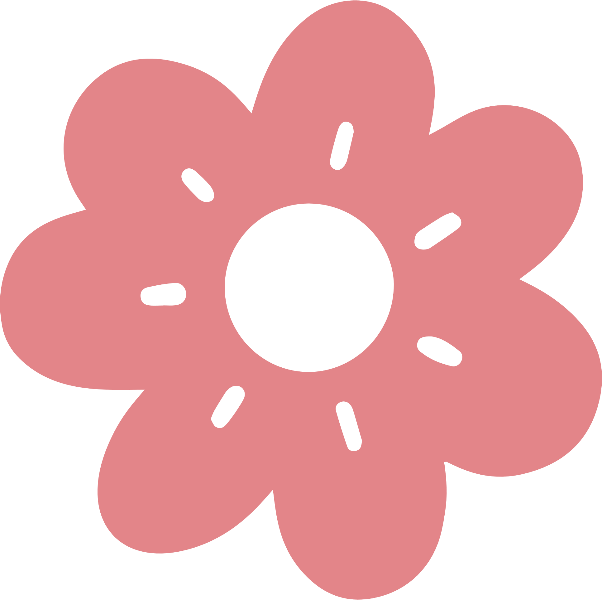 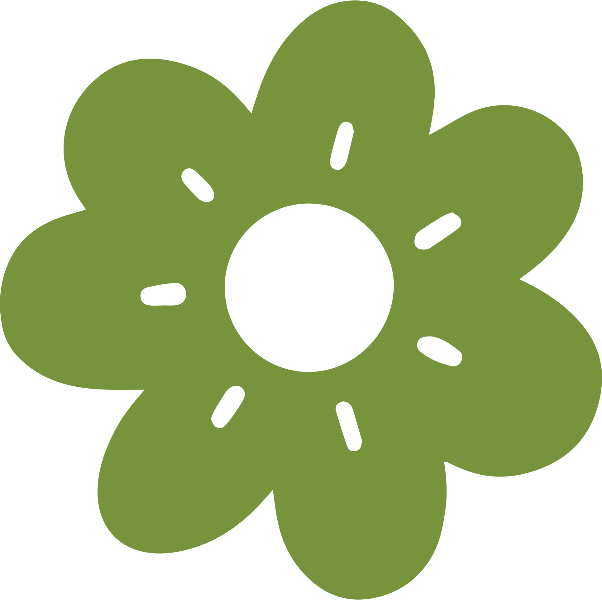 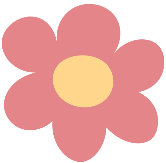 Ghi nhớ kiến thức trong bài.
Hoàn thành bài tập trong SBT.
Chuẩn bị bài mới “Biểu đồ đoạn thẳng”.
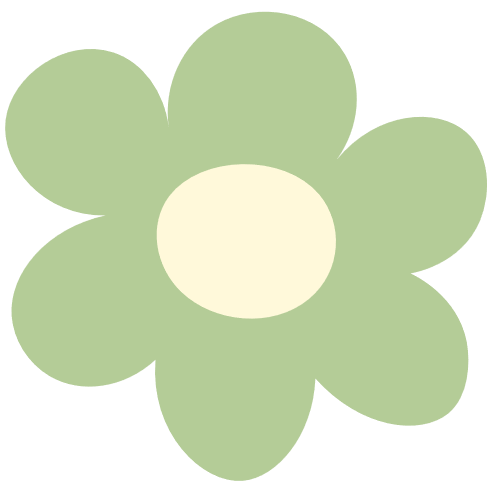 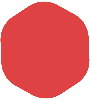 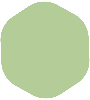 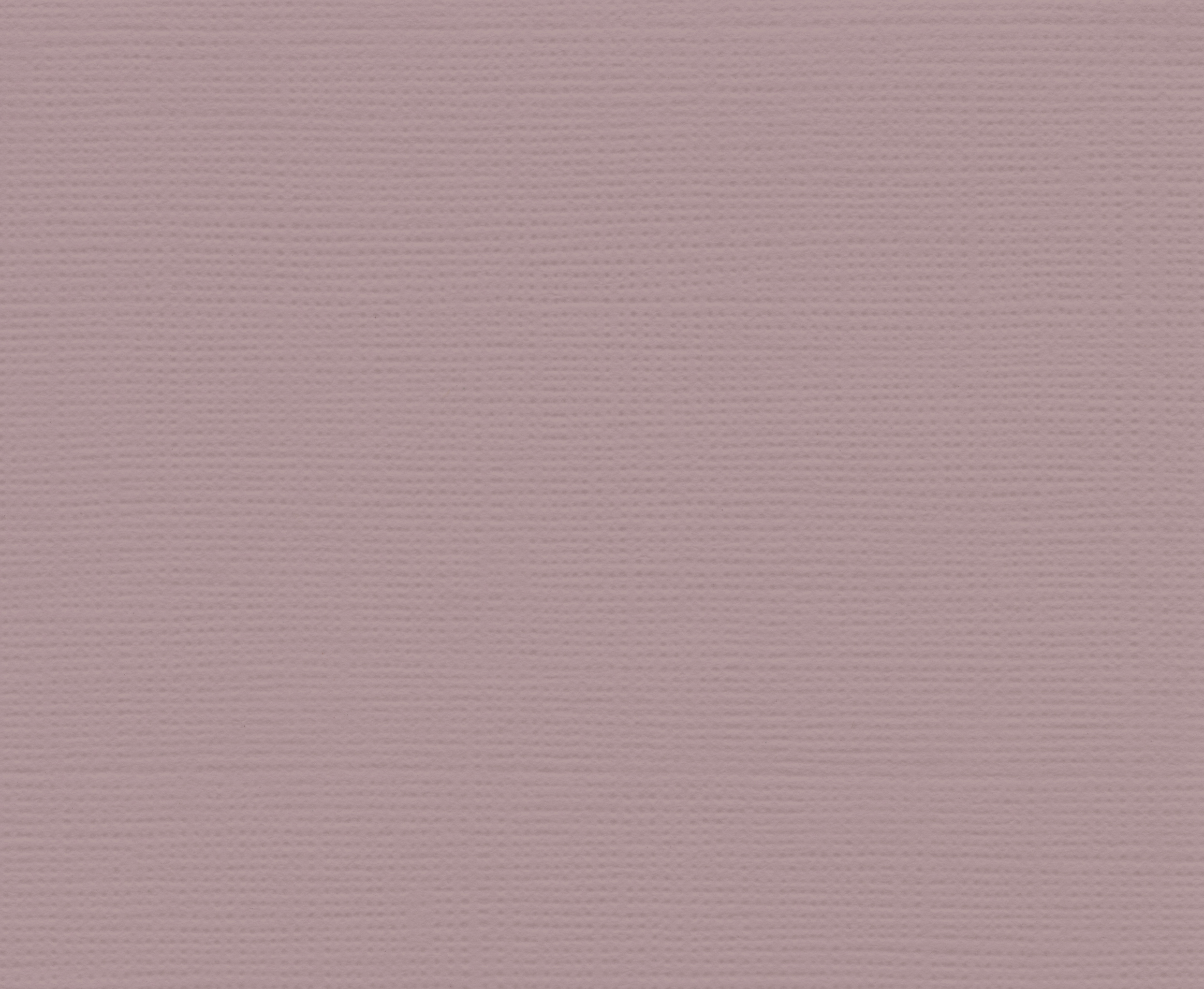 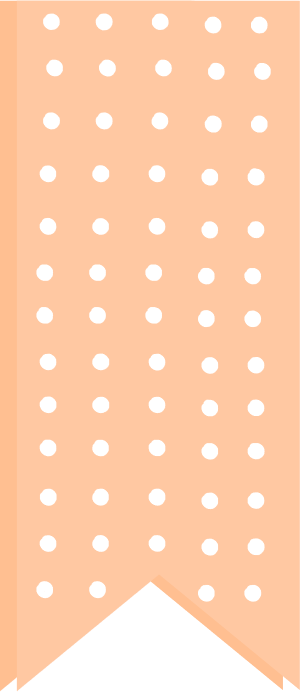 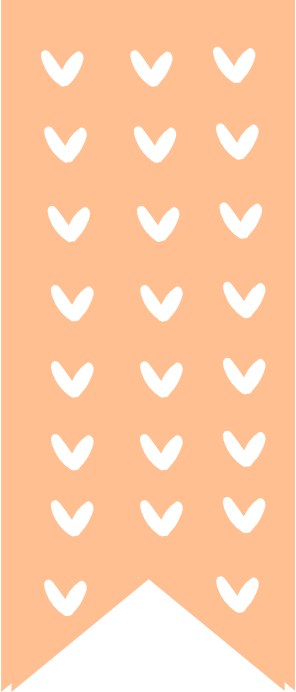 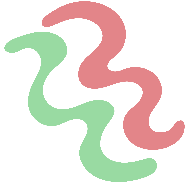 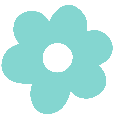 HẸN GẶP LẠI CÁC EM TRONG BUỔI HỌC TIẾP THEO
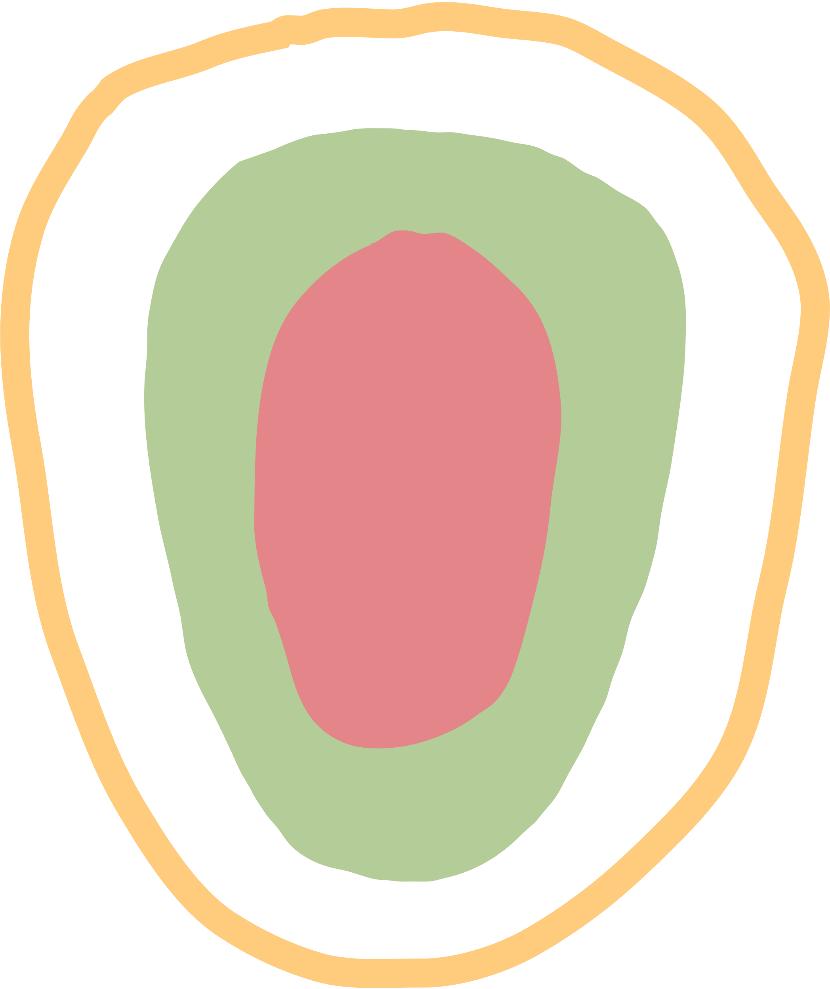 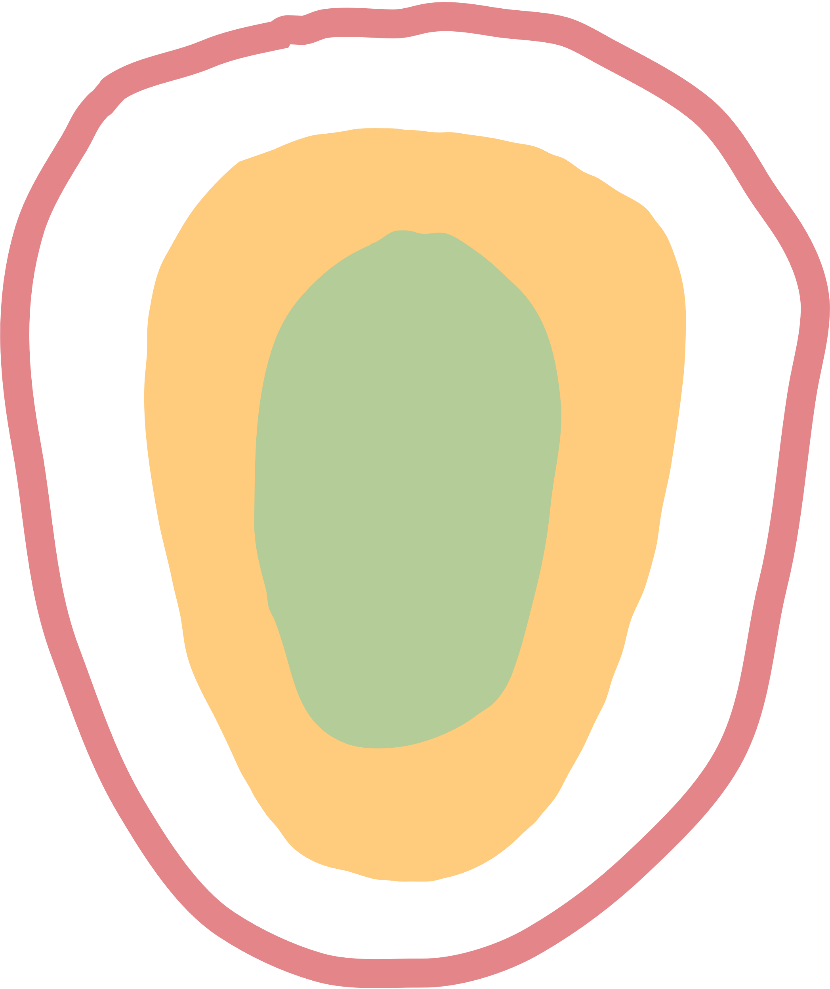 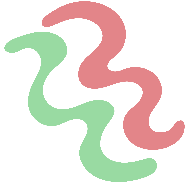 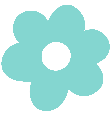